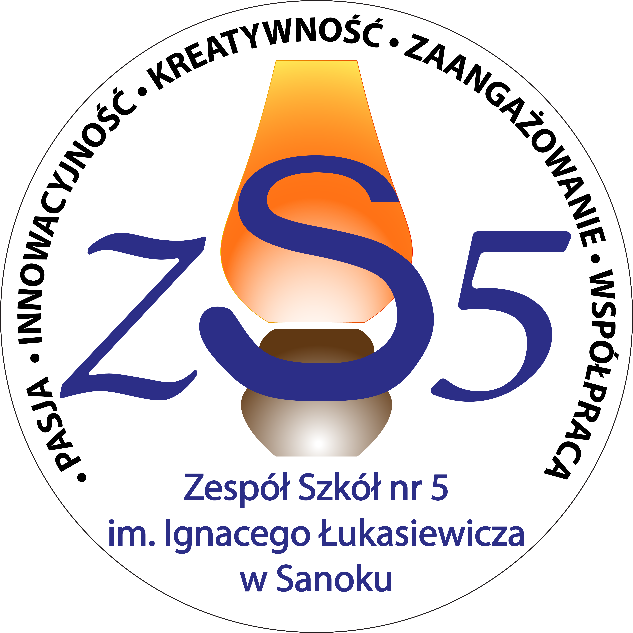 Zespół Szkół nr 5im. Ignacego Łukasiewicza w Sanoku
www.zs5sanok.pl
Ósmoklasisto – zastanawiasz się co dalej?
Koniecznie zapoznaj się z naszą ofertą edukacyjną 
na rok szkolny 2025/2026 

Każda klasa interesująca! 
Wszystkie dają szansę na dobrze płatną pracę!
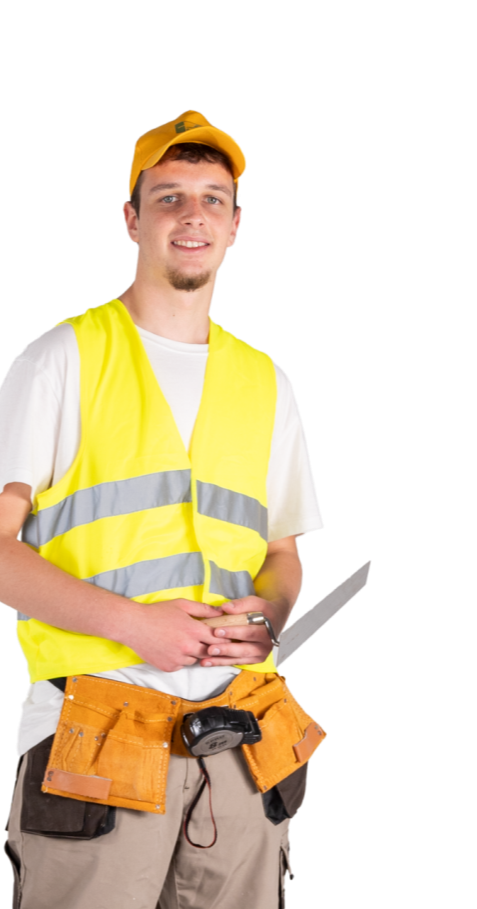 ZAPRASZAMY
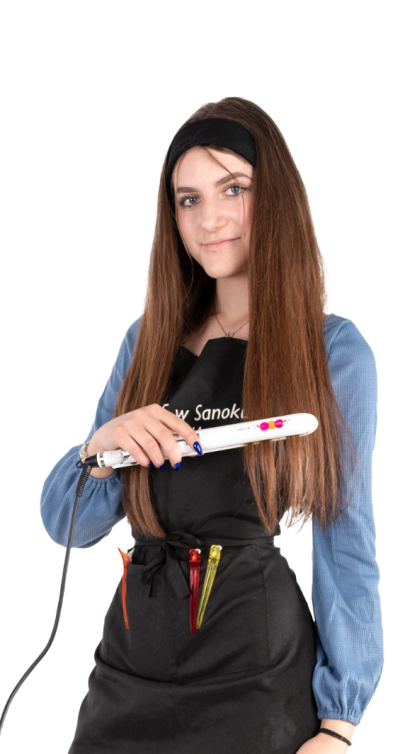 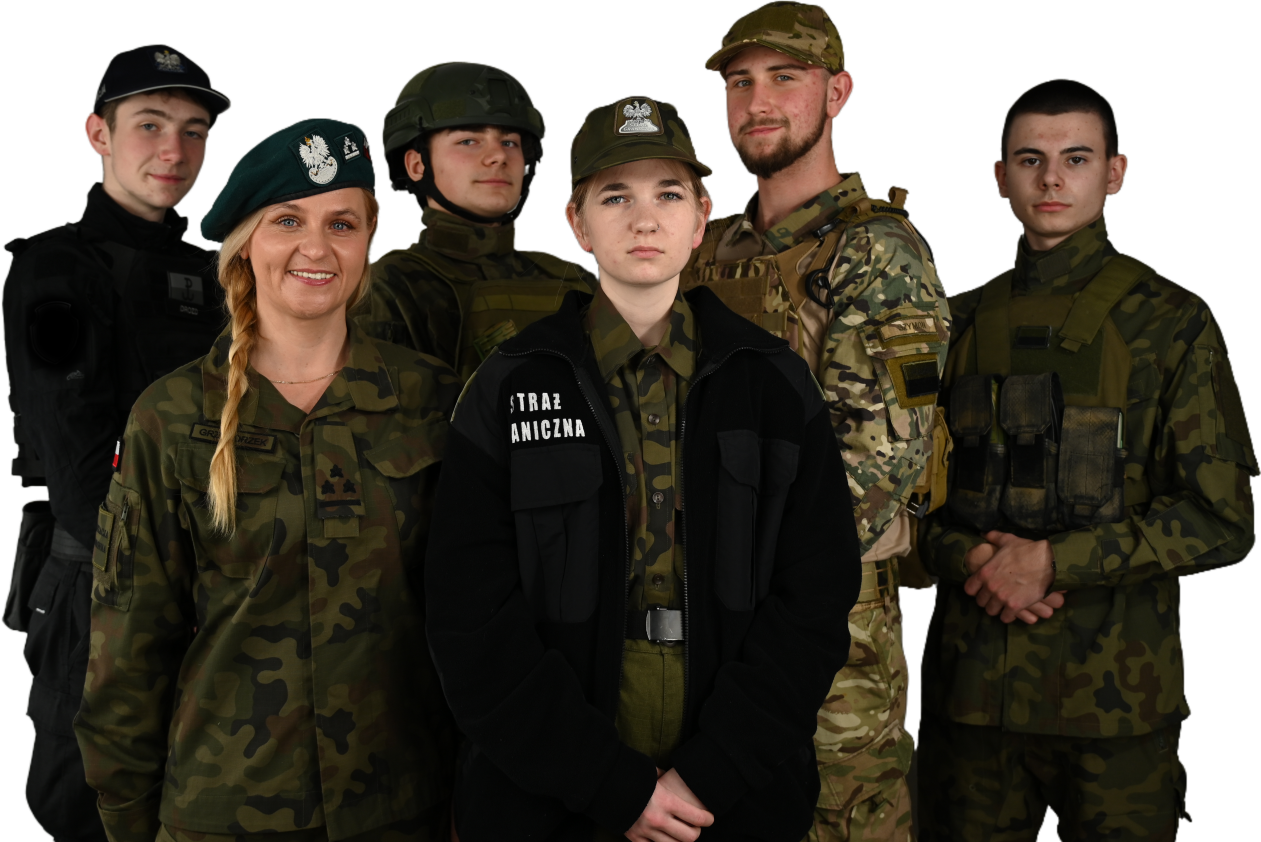 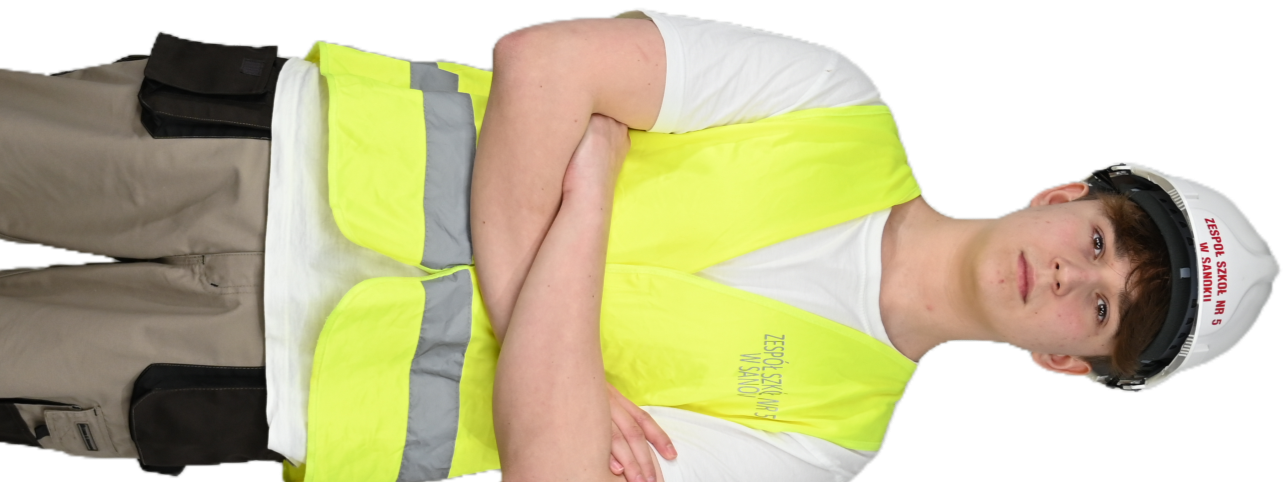 Typy szkół w ZS nr 5 w Sanoku
4 – letnie LICEUM 0GÓLNOKSZTAŁCĄCE

5 – letnie TECHNIKUM

3 – letnia SZKOŁA BRANŻOWA I STOPNIA

3 – letnie LICEUM DLA DOROSŁYCH
LICEUM OGÓLNOKSZTAŁCĄCE - KLASY MUNDUROWE
4 letnie
LICEUM OGÓLNOKSZTAŁCĄCE - KLASY MUNDUROWE
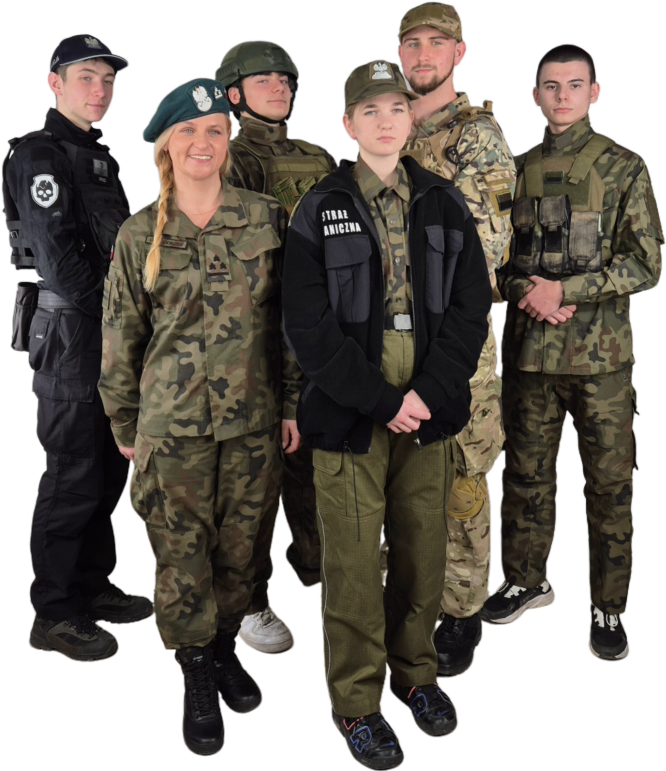 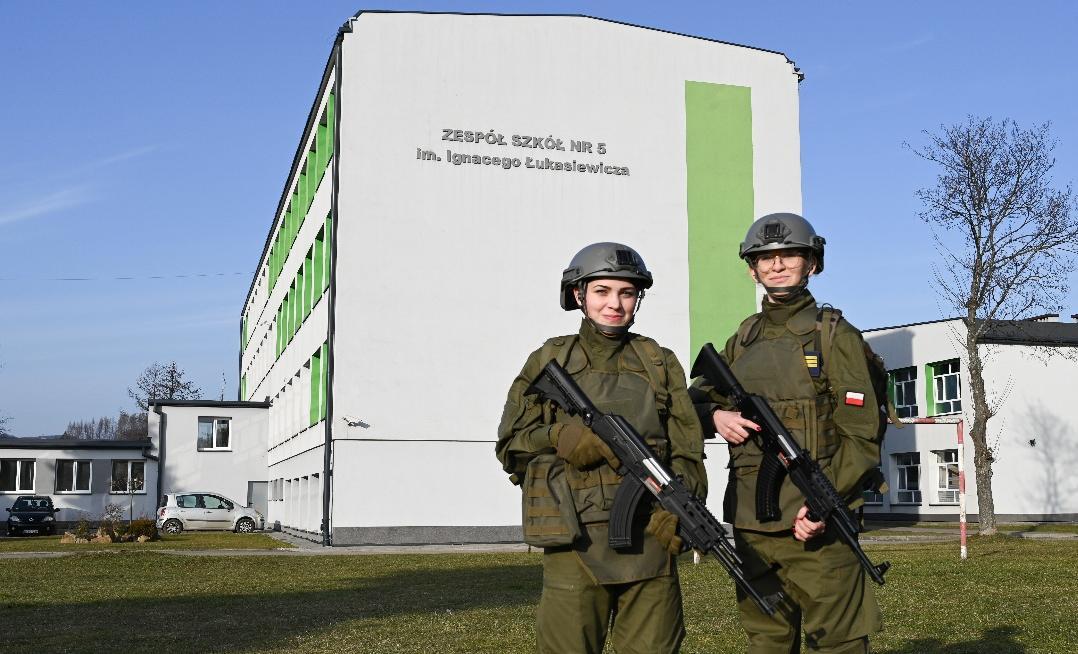 Oddział Przygotowania Wojskowego (dla osób zainteresowanych służbą wojskową)
Kadeci liceów mundurowych po zakończonej edukacji wojskowej OPW są: 

 uprawnieni do skróconej wojskowej służby przygotowawczej

 dostają dodatkowe punkty rekrutacyjne w przypadku rekrutacji kandydata na Akademie Wojskowe 

 pierwszeństwo w procesje rekrutacyjnym do Sił Zbrojnych Rzeczypospolitej Polskiej (SZRP)
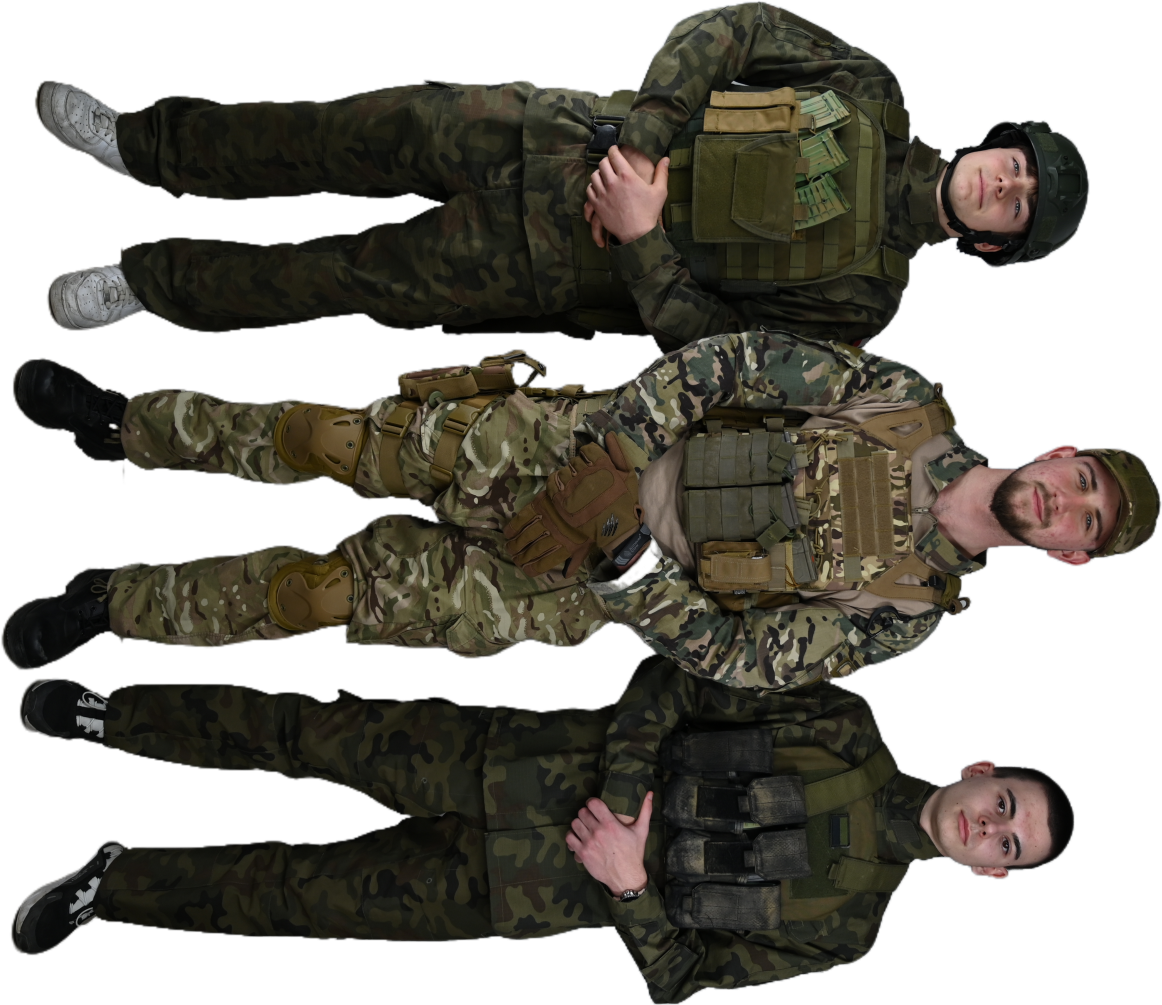 Współpraca ze Stowarzyszeniem Proobronnym „Amor Patriae” (oddział podkarpacki) w celu:
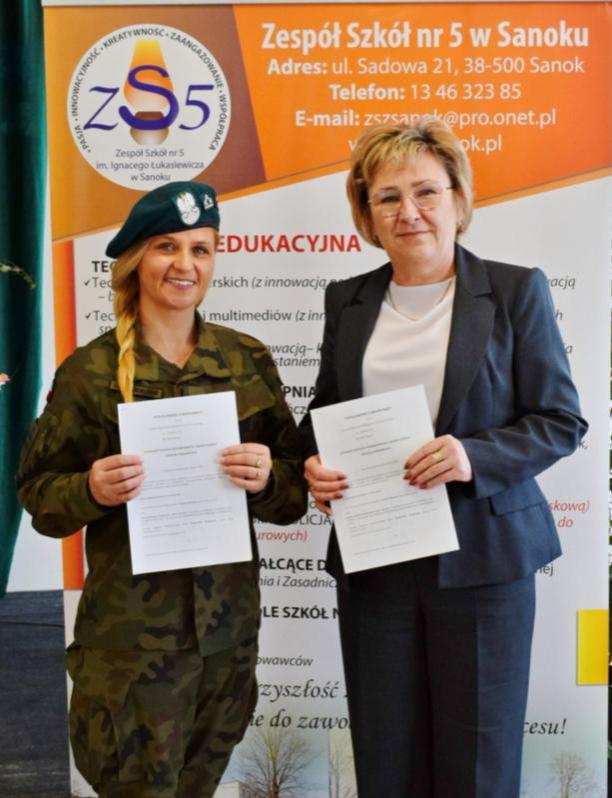 Dnia 12 lutego 2025 r. miało miejsce uroczyste podpisanie porozumienia o współpracy pomiędzy Stowarzyszeniem „Amor Patriae” reprezentowanym przez Prezes Oddziału Podkarpackiego Panią Małgorzatę Grzegorzek a Zespołem Szkół nr 5 w Sanoku, reprezentowanym przez Dyrektor Szkoły Panią Elżbietę Kokoszkę.

Celem porozumienia jest wsparcie rozwoju klas mundurowych poprzez organizację wspólnych szkoleń, warsztatów oraz wydarzeń edukacyjnych. Współpraca ta umożliwi uczniom zdobycie praktycznych umiejętności           z zakresu obronności, bezpieczeństwa oraz pierwszej pomocy, a także zapoznanie się z wartościami patriotycznymi i zasadami służby w formacjach mundurowych.
Stowarzyszenie ”Amor Patriae”
Stowarzyszenie ”Amor Patriae” wniesie swoje doświadczenie          i ekspertyzę w zakresie szkolenia proobronnego, natomiast szkoła zapewni uczniom możliwość rozwijania swoich zainteresowań oraz kompetencji w tym obszarze. Planowane są także wspólne przedsięwzięcia, w tym obozy szkoleniowe, zajęcia terenowe oraz spotkania z przedstawicielami służb mundurowych.

Podpisane porozumienie to ważny krok w kierunku popularyzacji edukacji proobronnej i umacniania postaw obywatelskich wśród młodzieży. Obie strony deklarują pełne zaangażowanie w realizację podjętych zobowiązań oraz dalszy rozwój inicjatyw na rzecz bezpieczeństwa i patriotyzmu.
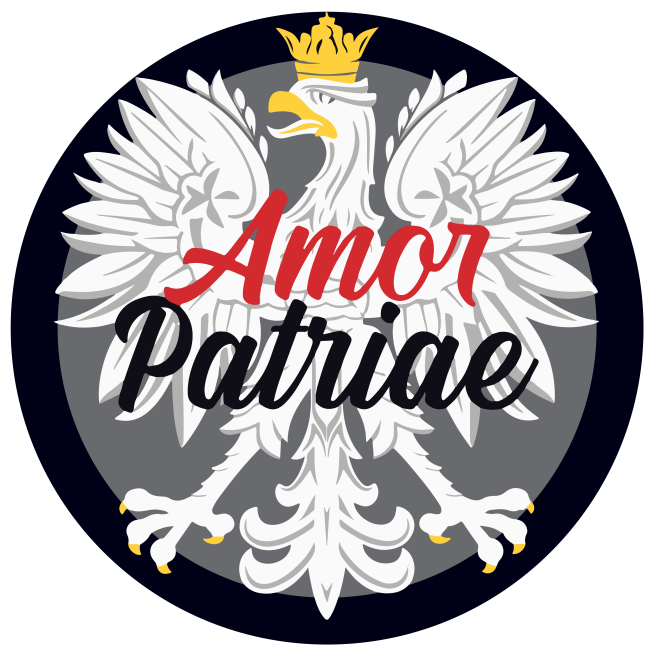 Współpraca ZS nr 5 w Sanoku ze Stowarzyszeniem Proobronnym „Amor Patriae” (oddział podkarpacki) w celu:
pozyskiwania społecznej akceptacji dla polityki obronnej państwa
 upowszechniania działalności wolontariackiej na rzecz obrony narodowej
 pozyskiwania kandydatów do służby w Siłach Zbrojnych oraz Wojsk Obrony Terytorialnej
 pozyskiwania kandydatów do studiowania na Wojskowej Akademii Technicznej
 wychowania patriotycznego i edukacji proobronej uczniów szkoły
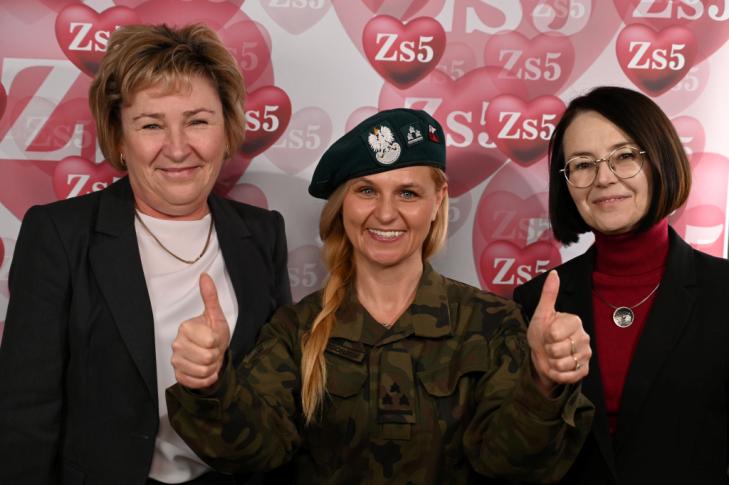 Oddział mundurowy o profilu: POLICJA I STARŻ GRANICZNA (przygotowanie do służb w formacjach mundurowych)
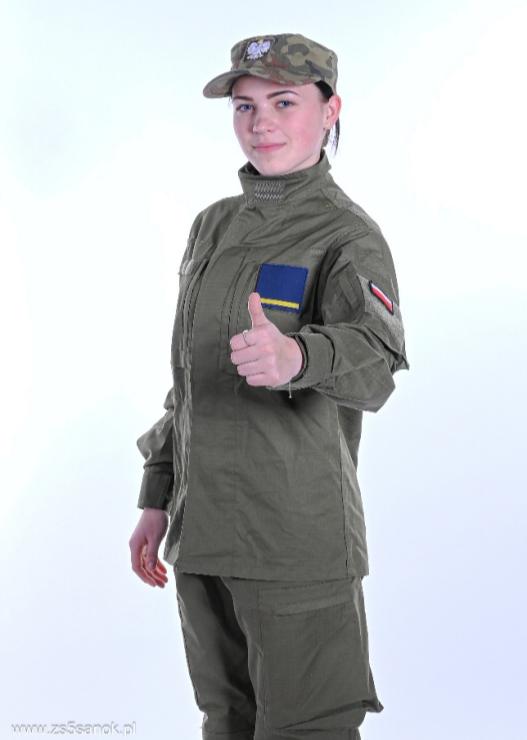 Realizacja edukacji policyjnej wyposaża kadetów w zakres wiedzy, umiejętności i kompetencje niezbędnych do przejścia procesu rekrutacji do Policji. 

    Absolwenci otrzymują niezbędne wskazówki i przygotowanie do testów wiedzy i sprawności fizycznej. Współpraca z Komendami Powiatowymi Policji, Komendą Główną Policji umożliwią udział w wielu zajęciach praktycznych oraz akcjach szkoleniowych.
Oddział mundurowy o profilu: POLICJA I STARŻ GRANICZNA
W trakcie nauki uczniowie zdobywają niezbędną wiedzę oraz umiejętności praktyczne przydatne w przyszłej służbie w różnych formacjach mundurowych. Kierunki mundurowe to doskonała oferta dla ludzi ambitnych, gotowych podejmować różne wyzwania, dla ludzi z pasją. Absolwenci naszej szkoły mogą liczyć na dodatkowe punkty podczas naboru do wojskowych uczelni, do zawodowej i terytorialnej służby wojskowej.
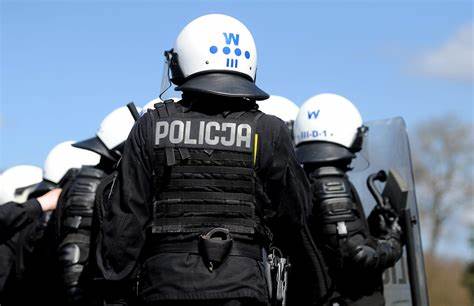 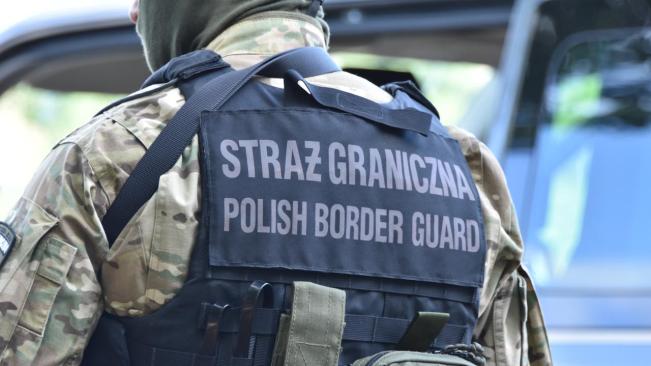 Ponadto absolwenci oddziałów o profilu mundurowym będą:
realizować szkolenie zawodowe podstawowe w zakresie uzupełniającym różnice programowe między minimalnym zakresem treści kształcenia, a szkoleniem zawodowym podstawowym

przyjmowani będą do służby w Policji lub         Straży Granicznej w pierwszej kolejności
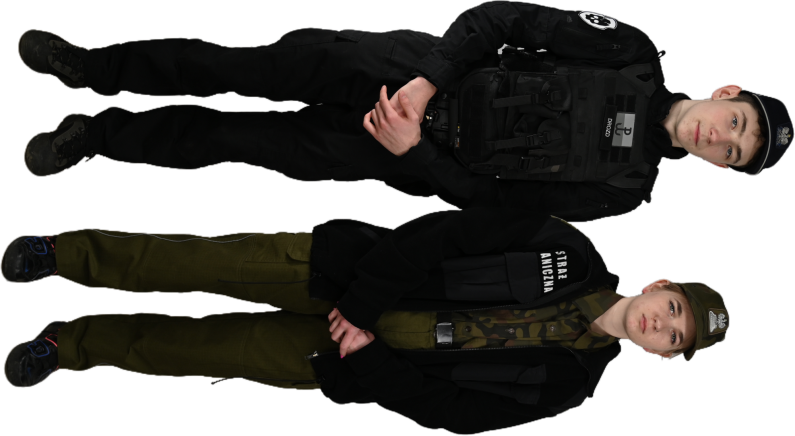 LICEUM OGÓLNOKSZTAŁCĄCE - KLASY MUNDUROWE
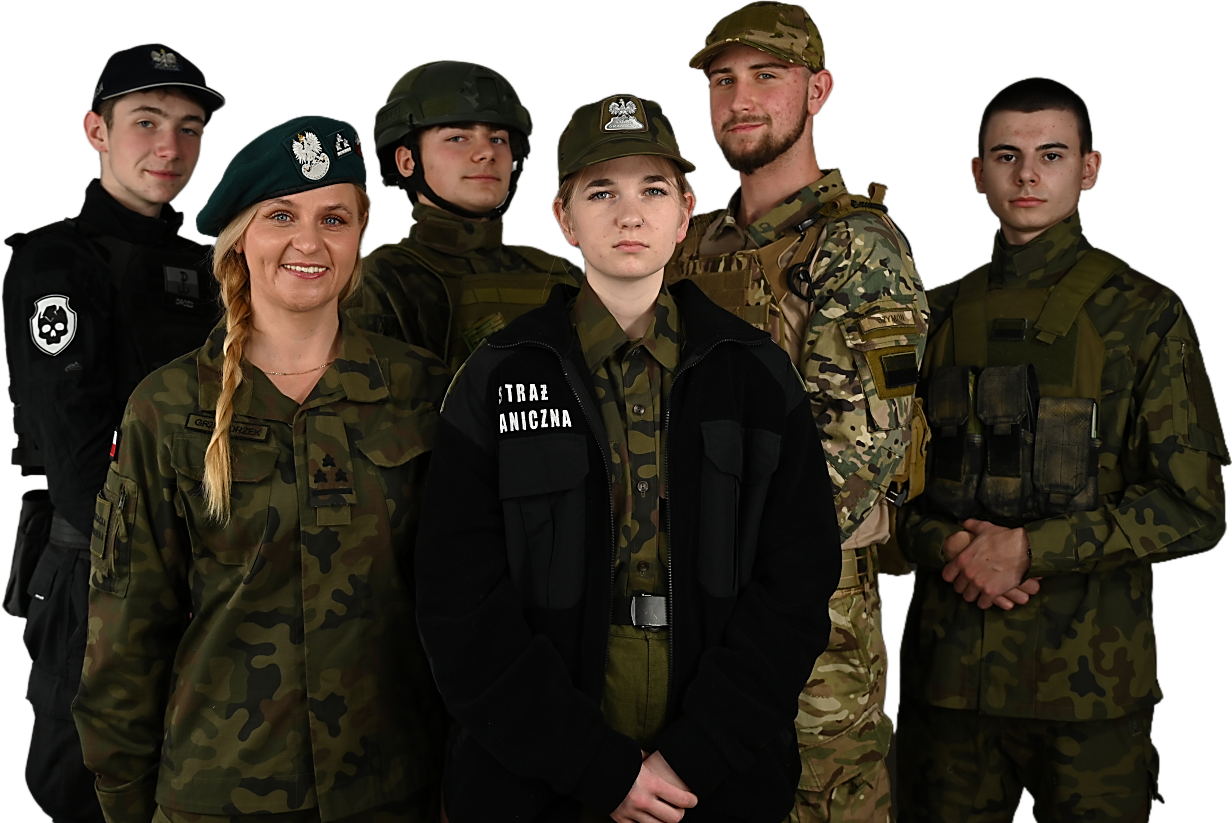 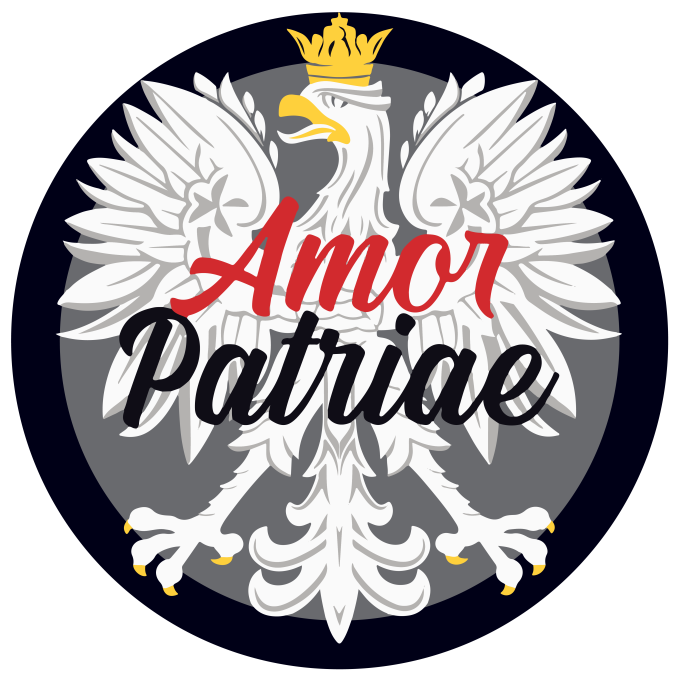 TECHNIKUM
5 letnie
5 – letnie TECHNIKUM
Technik usług fryzjerskich 
    (z innowacją pedagogiczną – kosmetologia i innowacją – barberstwo)

Technik fotografii i multimediów
    (z innowacją – reklama, merketing w mediach społecznościowych)

Technik budownictwa
    (z innowacją – komputerowe wspomaganie modelowania elementów 
     budynku z wykorzystaniem programów AutoCAD i ArchiCad)
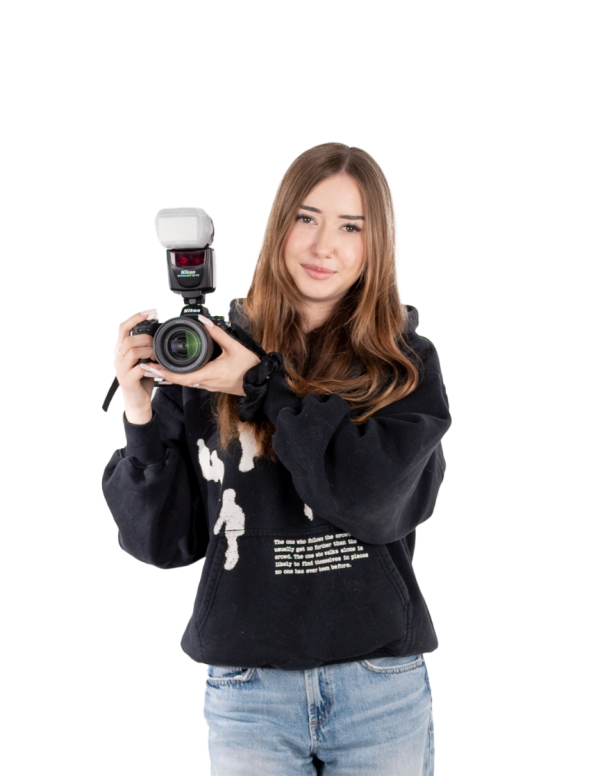 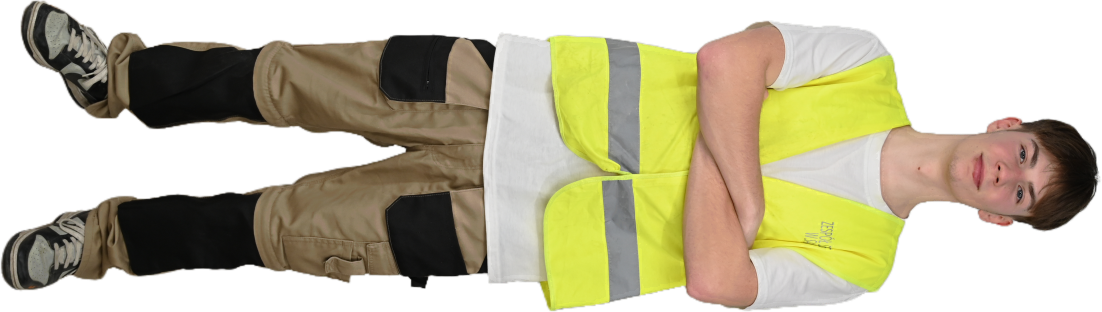 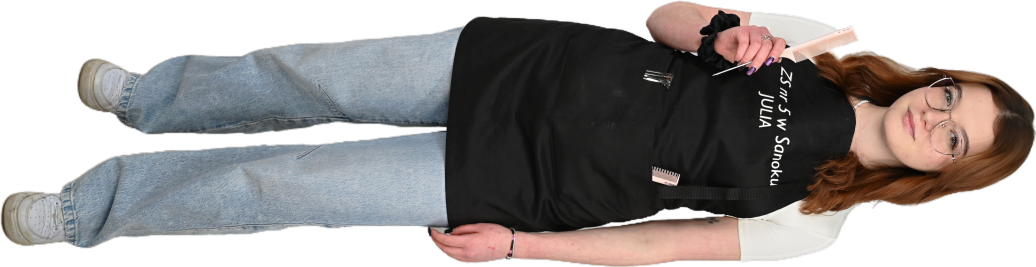 TECHNIK USŁUG FRYZJERSKICH
Z innowacją pedagogiczną – kosmetologia i innowacją – barberstwo
TECHNIK USŁUG FRYZJERSKICH
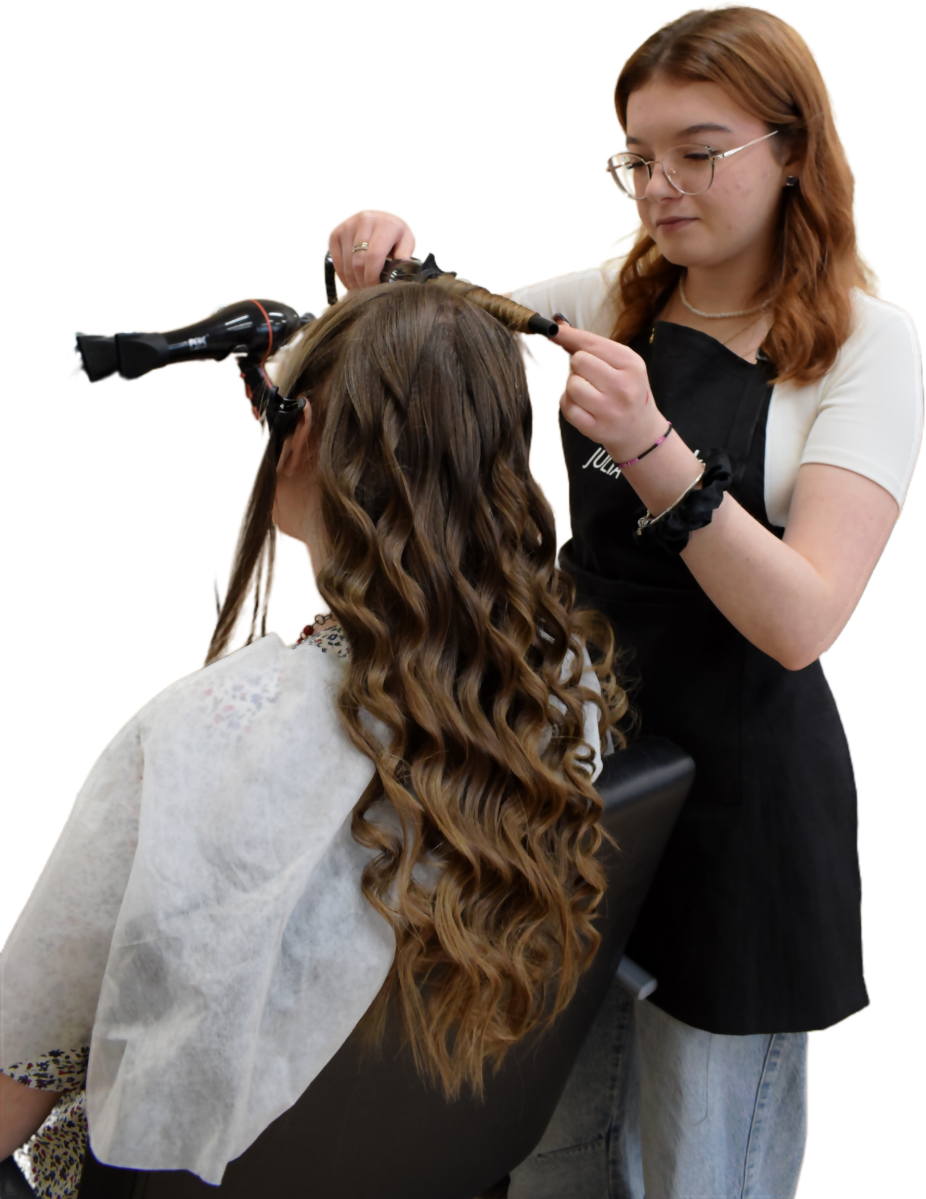 zarządza zakładem fryzjerskim
  świadczy usługi fryzjerskie wg najnowszych trendów 
  projektuje i urządza zakład fryzjerski 
  prowadzi promocję i marketing
  kieruje zespołem pracowniczym
  kontroluje przebieg świadczonych usług 
  prowadzi zaopatrzenie
  prowadzi działalność szkoleniową i wychowawczą
  doradza w zakresie doboru modelu i kolorystyki fryzury
INNOWACJA PEDAGOGICZNA – WIZAŻ I KOSMETOLOGIA
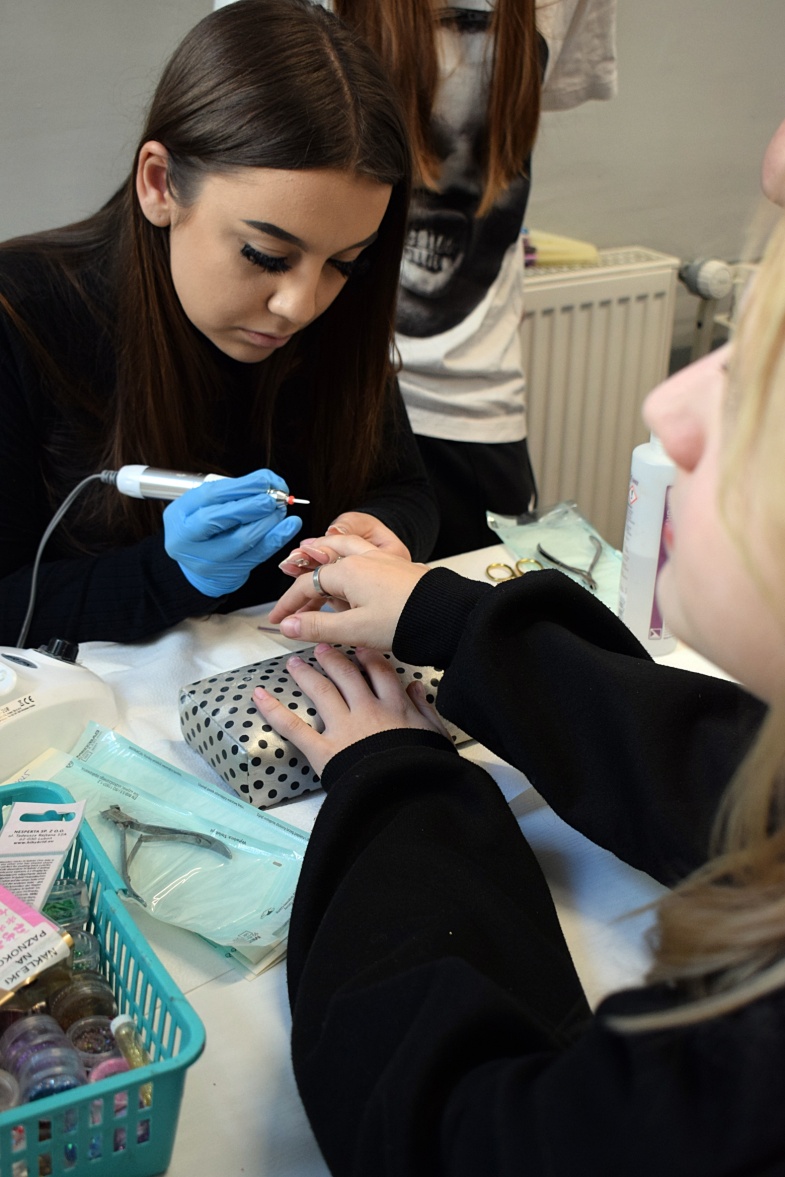 (z wpisem na dyplomie ukończenia szkoły branżowej)
umożliwia zdobycie wiedzy i umiejętności w zakresie:
    doboru makijażu do typów urody kolorystycznej i okoliczności
    manicure'u i stylizacji paznokci
    pielęgnacji twarzy, dłoni i stóp
    charakteryzacji

promowania usług kosmetycznych

otwiera perspektywy pracy w: 
    gabinetach kosmetycznych
    centrach urody 
    ośrodkach SPA itp.
INNOWACJA PEDAGOGICZNA – BARBERSTWO
umożliwia zdobycie wiedzy i umiejętności w zakresie:

	doboru fryzury i zarostu do kształtu twarzy – indywidualnej   
       stylizacji brody
	technik strzyżeń męskich
	przebiegu golenia i strzyżenia zarostu twarzy
	klasycznych i kreatywnych strzyżeń męskich pełnej fryzury z brodą
	zabiegów pielęgnacyjnych wąsów i brody
	kreatywnej koloryzacji włosów
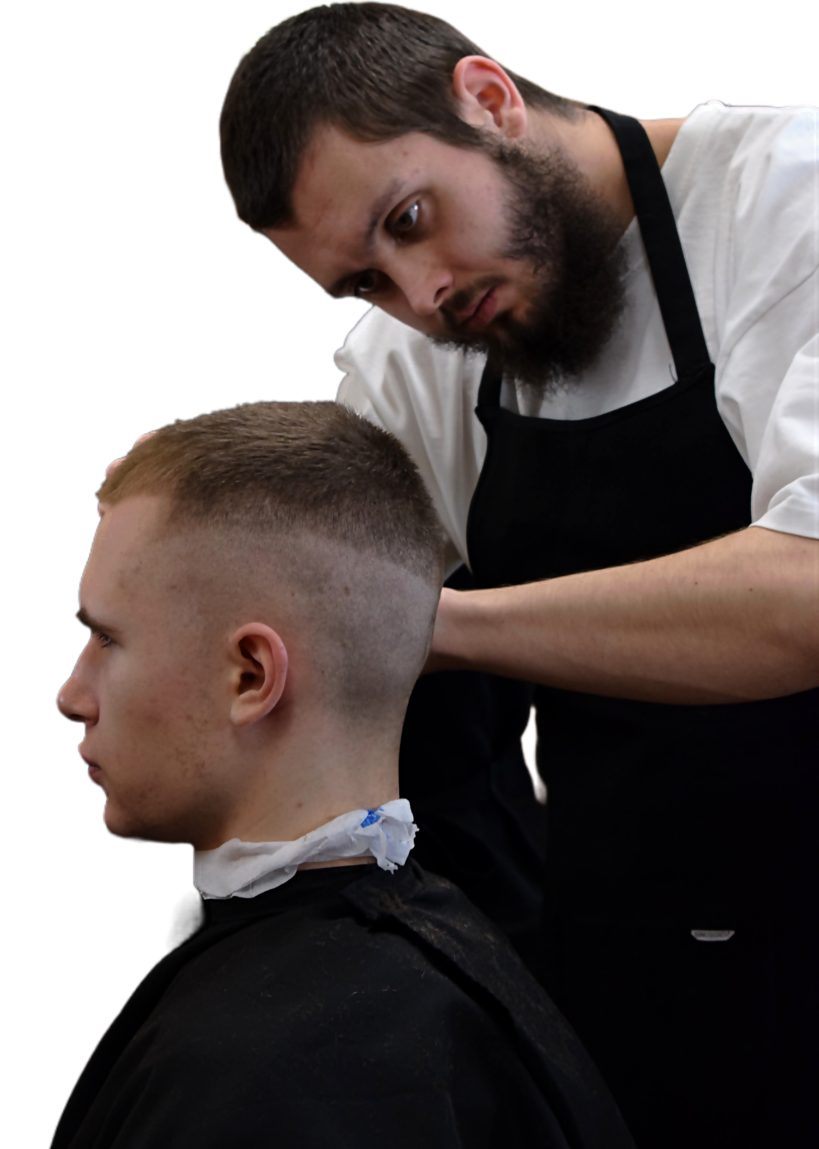 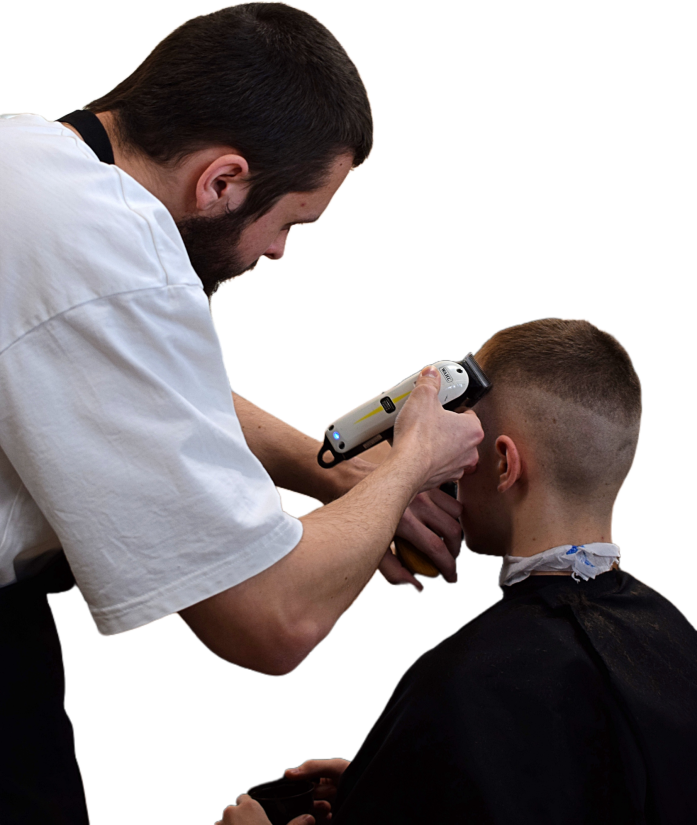 otwiera perspektywy pracy w salonach 
  specjalistycznych dedykowanych tylko dla mężczyzn:

	centrach urody 
	ośrodkach SPA 
	salonach fryzjerskich
	barber shopach itp.
Perspektywy zawodowe:
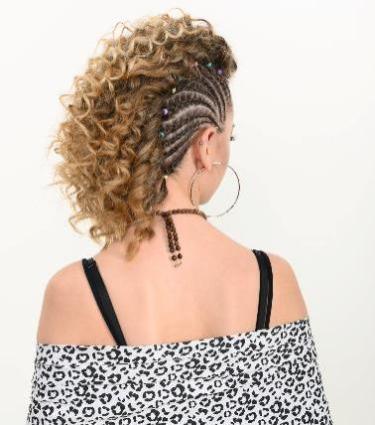 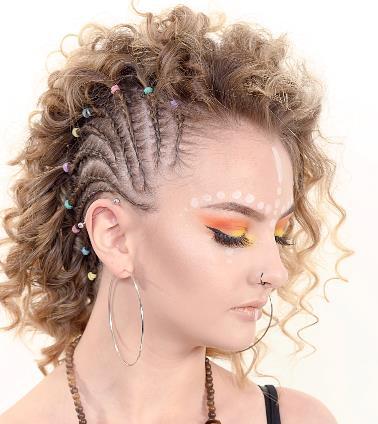 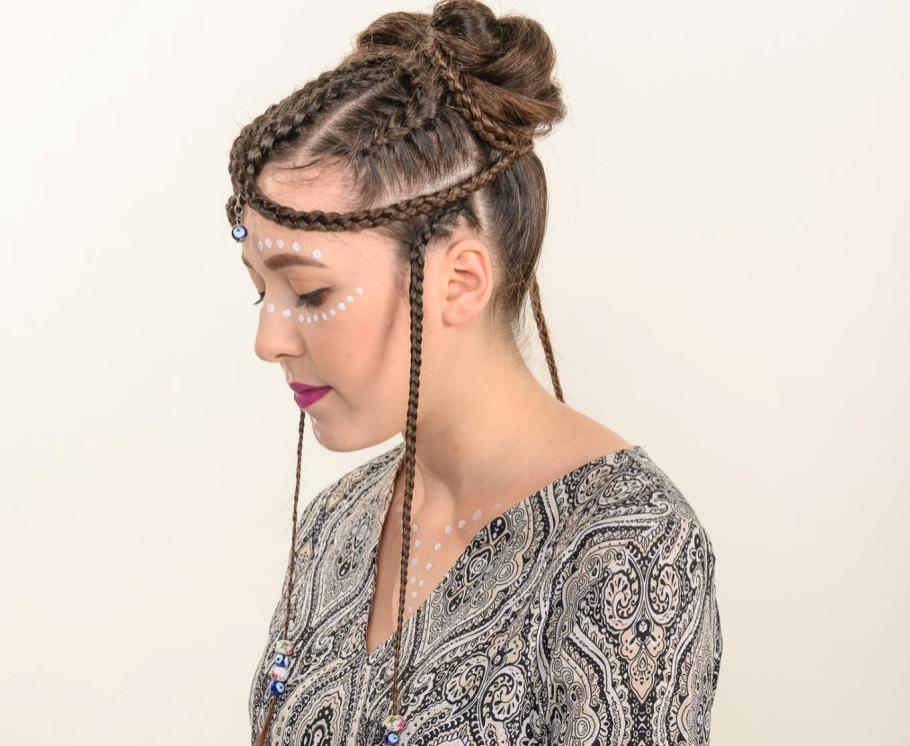 Technik usług fryzjerskich może pracować:
• w salonach fryzjerskich w Polsce i za granicą
• w teatrze, mediach, wysokiej klasy hotelach
• w pracowniach peruk, tresek i tupetów
• we własnym salonie fryzjerskim lub studiu stylizacji fryzur
TECHNIK USŁUG FRYZJERSKICH
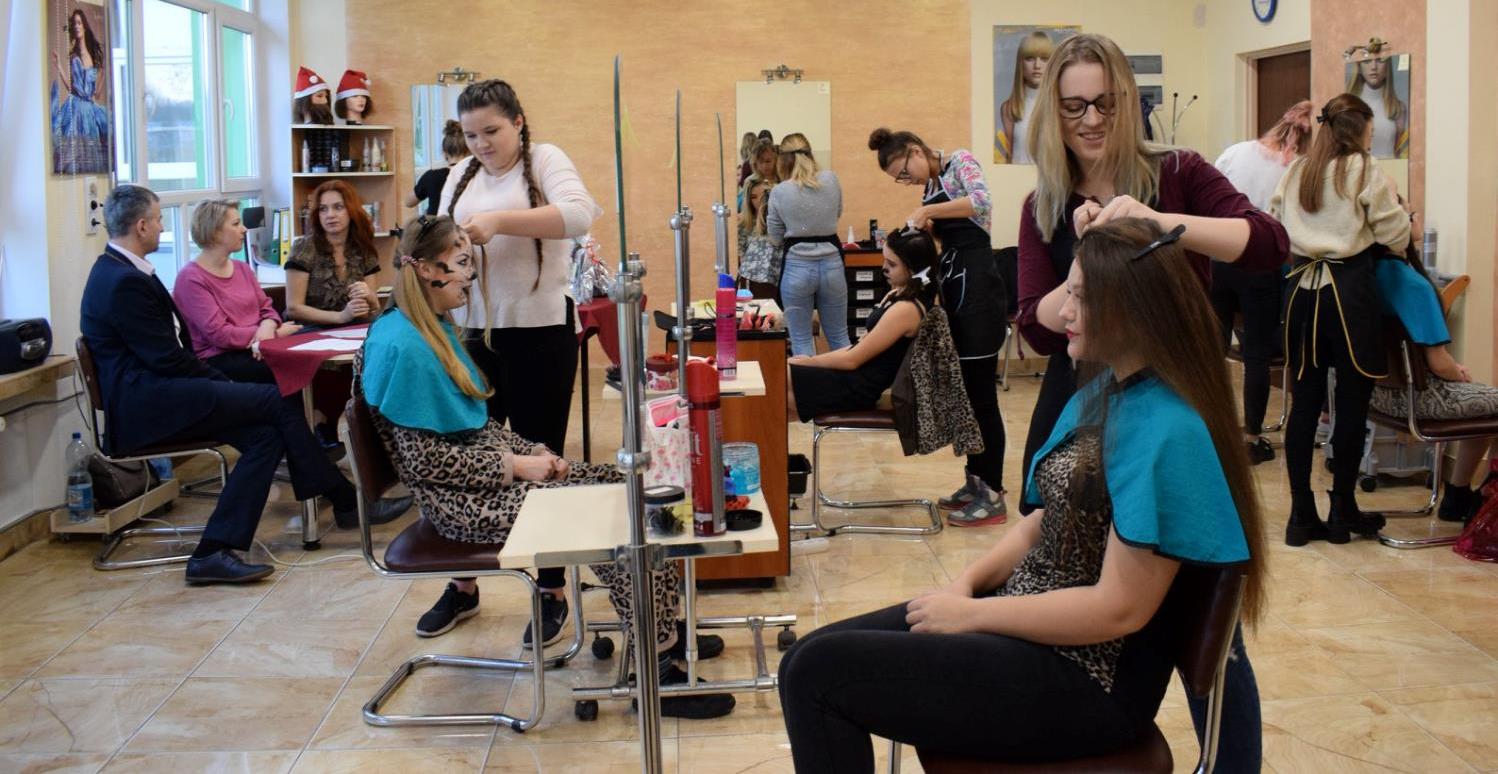 TECHNIK USŁUG FRYZJERSKICH
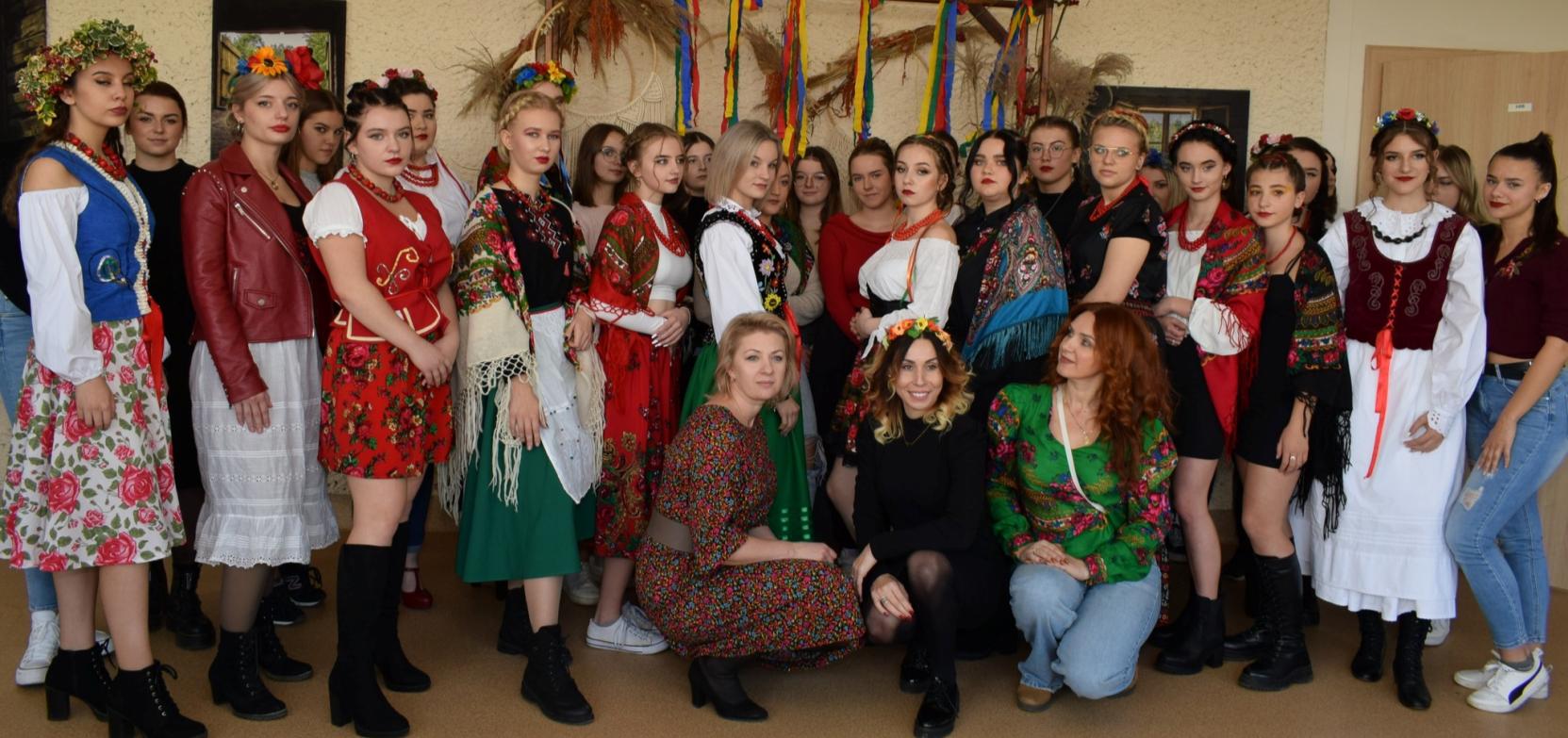 TECHNIK USŁUG FRYZJERSKICH
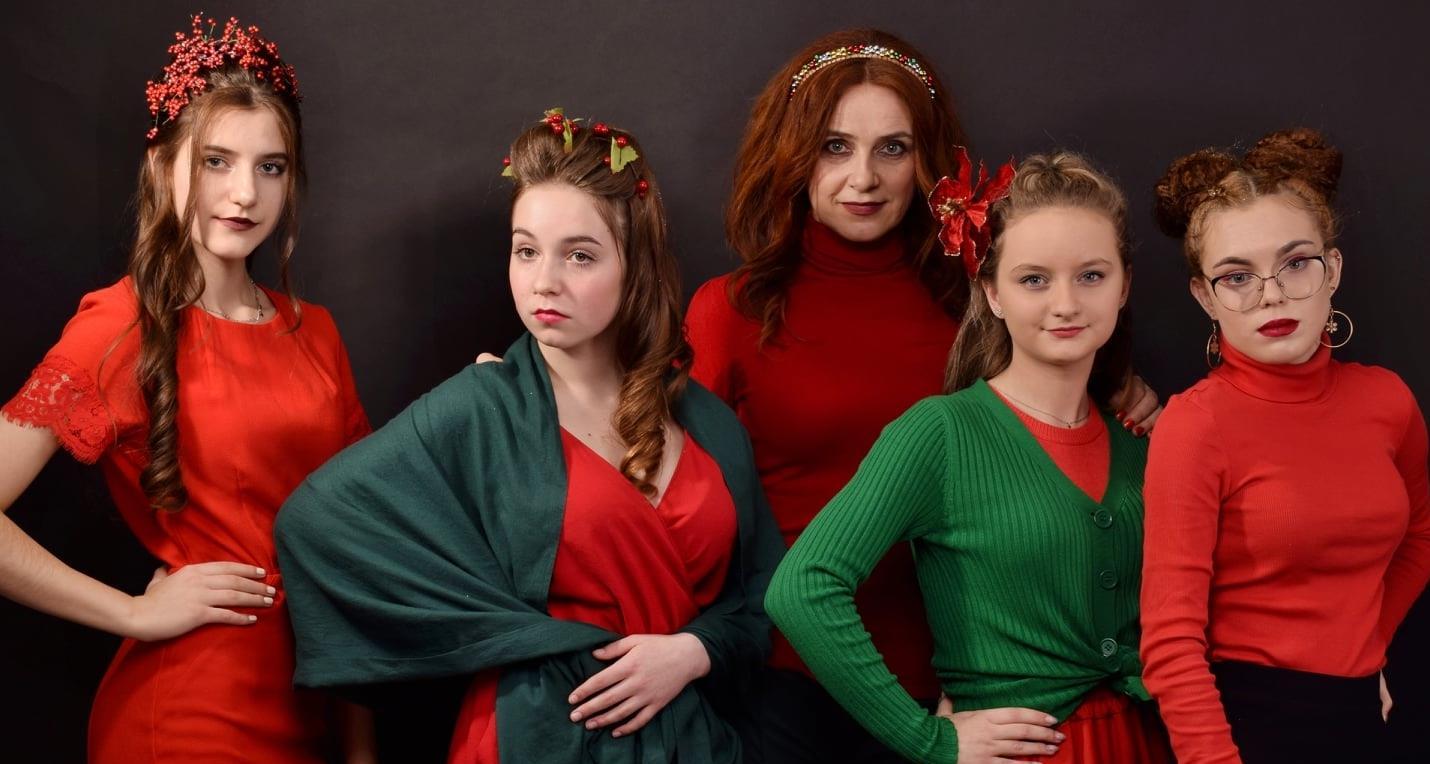 TECHNIK USŁUG FRYZJERSKICH
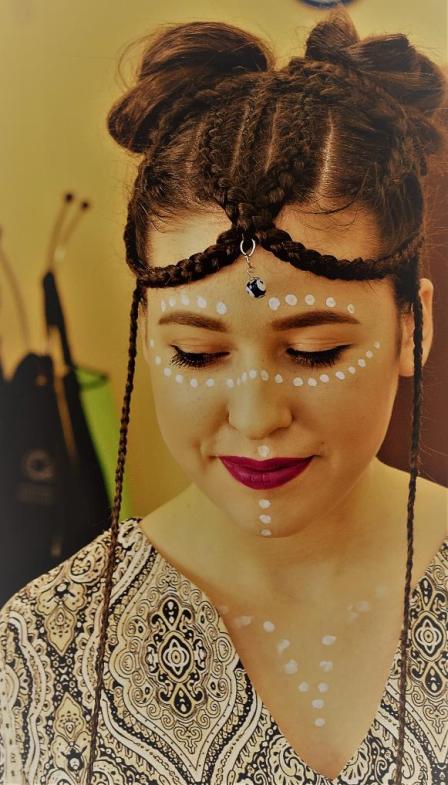 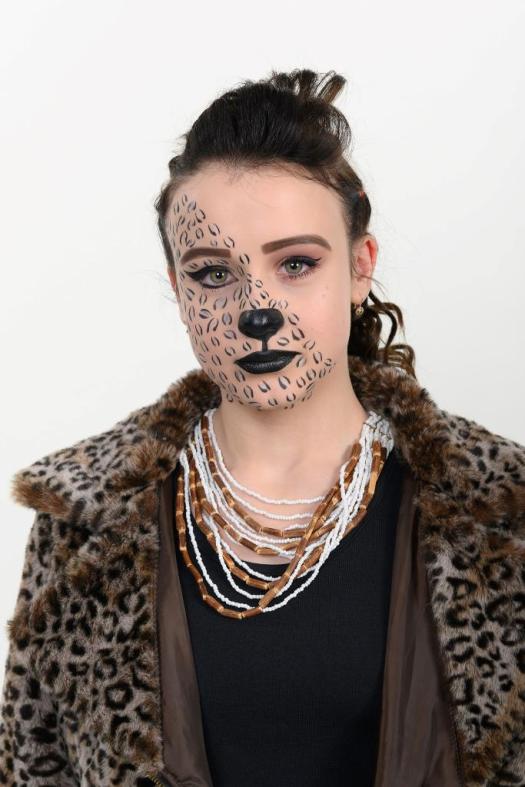 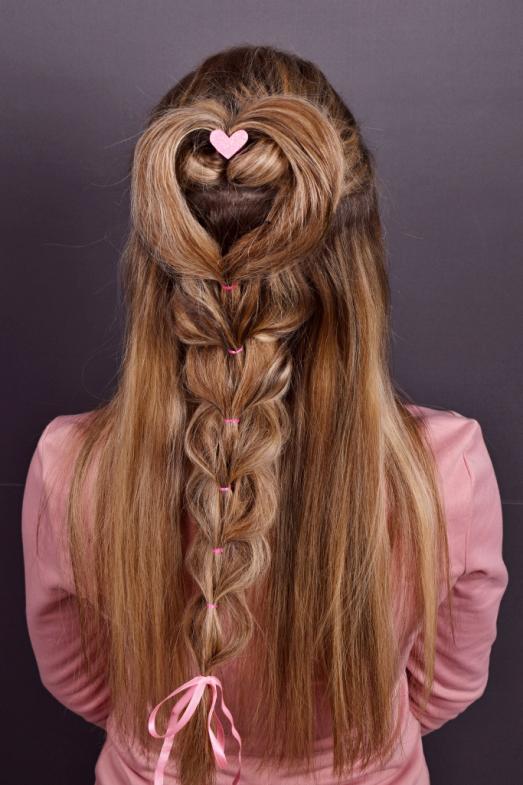 TECHNIK FOTOGRAFII I MULTIMEDIÓW
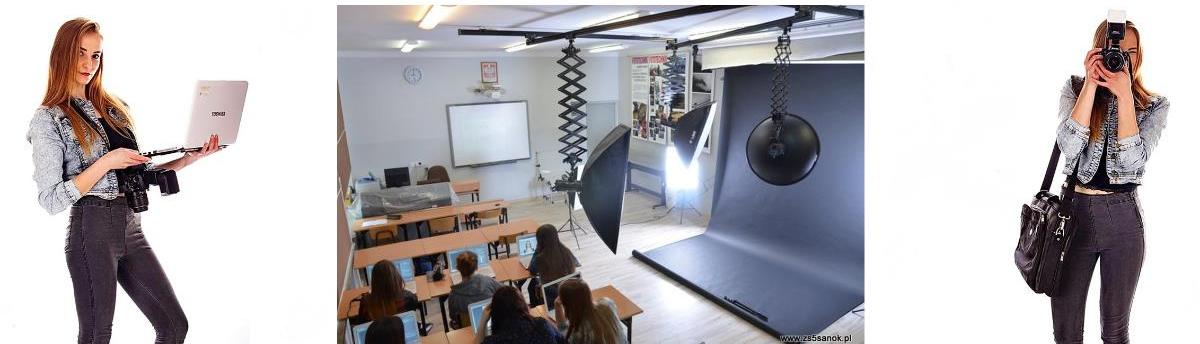 Z innowacją – reklama, merketing w mediach społecznościowych
TECHNIK FOTOGRAFII I MULTIMEDIÓW
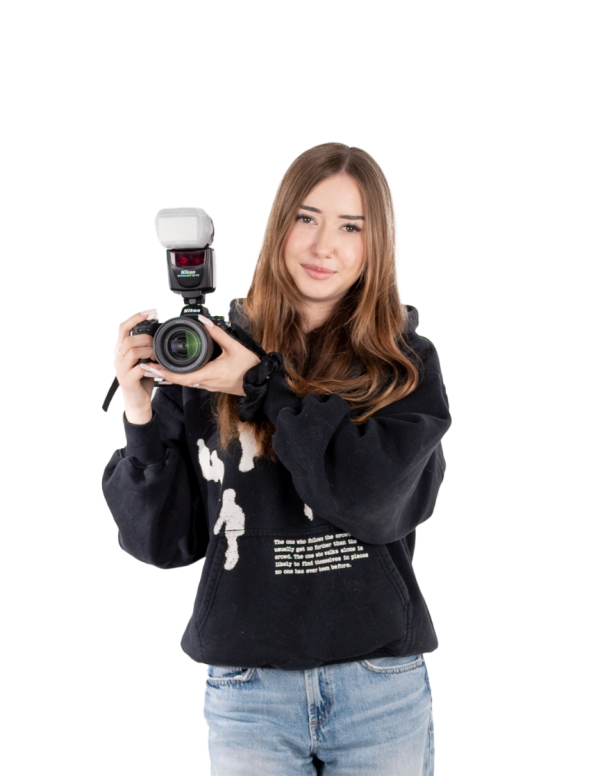 organizuje i prowadzi prace związane z rejestracją, obróbką  i wizualizacją obrazu
 realizuje projekty graficzne i multimedialne

Nauka w szkole umożliwia uzyskanie świadectw potwierdzających kwalifikacje zawodowe:
AUD.02. Rejestracja, obróbka i publikacja obrazu
AUD.05. Realizacja projektów graficznych i multimedialnych
Innowacja – reklama, marketing w mediach społecznościowych
Technik fotografii i multimediów (z innowacją – reklama, marketing w mediach społecznościowych) koncentruje się na rozwijaniu umiejętności związanych z tworzeniem i zarządzaniem treściami w przestrzeni cyfrowej. 

   Program kształcenia obejmuje różnorodne aspekty social mediów, które są kluczowe w dzisiejszym świecie komunikacji. Nasza specjalizacja oferuje fascynującą podróż, w której poznasz, jak skutecznie wykorzystać platformy społecznościowe do budowania relacji, angażowania odbiorców i kreowania silnych marek. 

Odkryj moc social mediów i naucz się, jak stać się kreatywnym architektem cyfrowego świata!
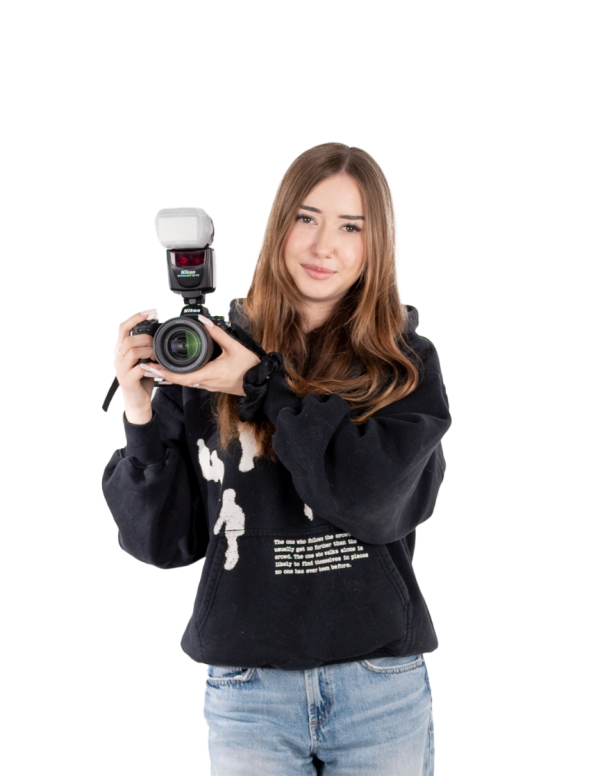 Zostań technikiem fotografii i multimediów jeśli chcesz:
zająć się montażem fotograficznym

 opanować obsługę sprzętu  
    fotograficznego i filmowego  

 poznać tajniki skutecznej reklamy
    oraz  zasady budowania wizerunku        
    osób i firm w Internecie

 pracować w nowoczesnych  
    pracowniach komputerowych nad 
    cyfrową obróbką zdjęć  

 projektowaniem grafiki, animacji,   
    montażem filmu wykorzystując 
    Photoshop, Ilustrator czy Premiere
wykonywać profesjonalne fotografie

 poznać praktyczne zagadnienia          
    z pracą w studio fotograficznym           
    i plenerze

 nauczyć się cyfrowych  metod korekty
    zdjęć
  realizować nagrania audio i video
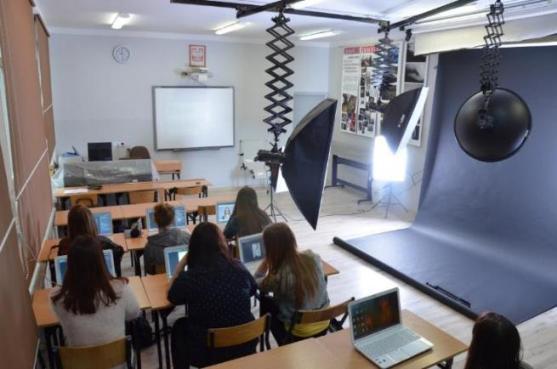 Przyszłe miejsca pracy dla technika fotografii i multimediów:
laboratoria fotograficzne usługowe, profesjonalne, przemysł fotooptyczny i optyczny
wydawnictwa i drukarnie, przemysł optoelektroniczny, komputerowy i informatyczny
telewizja i wytwórnie filmowe, studia graficzne i fotografii cyfrowej agencje reklamowe – m.in. przy projektowaniu gadżetów reklamowych, reklamy zewnętrznej, opracowywaniu animacji, klipów filmowych, prezentacji multimedialnych
agencje prasowe, wydawnictwach gazet i czasopism – fotoreportaż
laboratoria naukowo-badawcze, kryminalistyczne, medyczne, archeologiczne, geologiczne
ośrodki historyczne, archiwa, muzea
Internet - projektowanie witryn WWW
agencje marketingowe
Technik fotografii i multimediów może również prowadzić własną działalność gospodarczą w zakresie usług fotograficznych i multimedialnych.
TECHNIK FOTOGRAFII I MULTIMEDIÓW
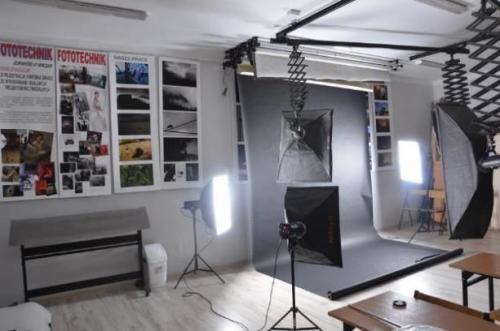 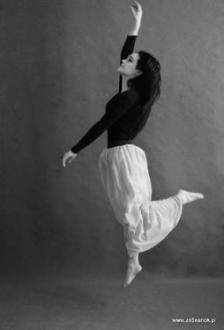 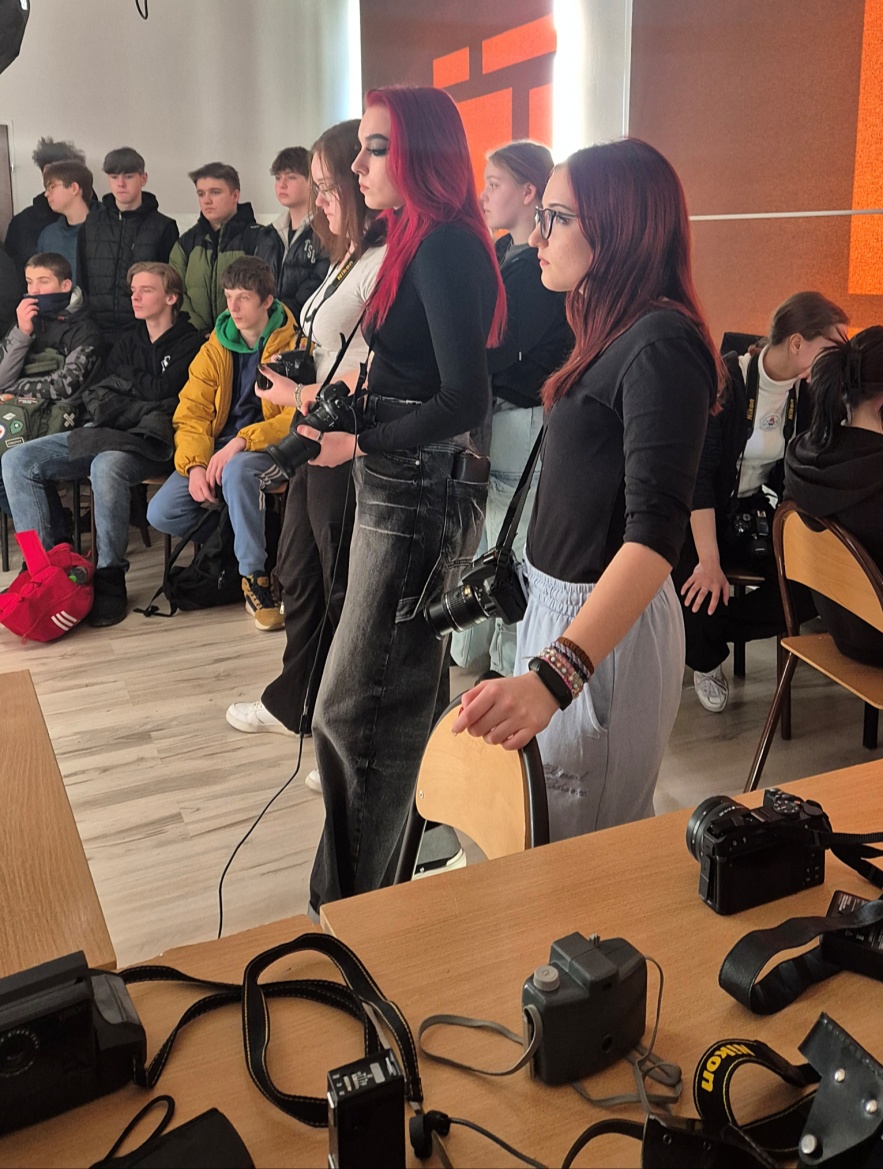 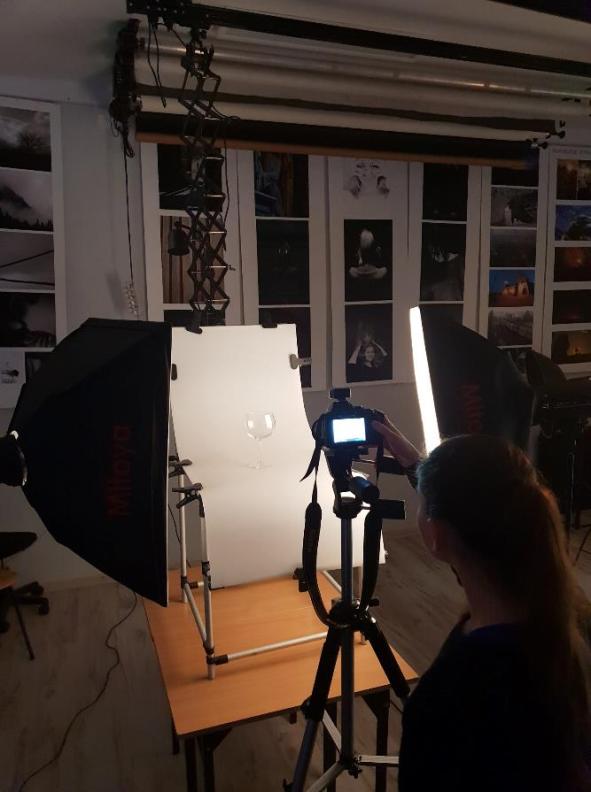 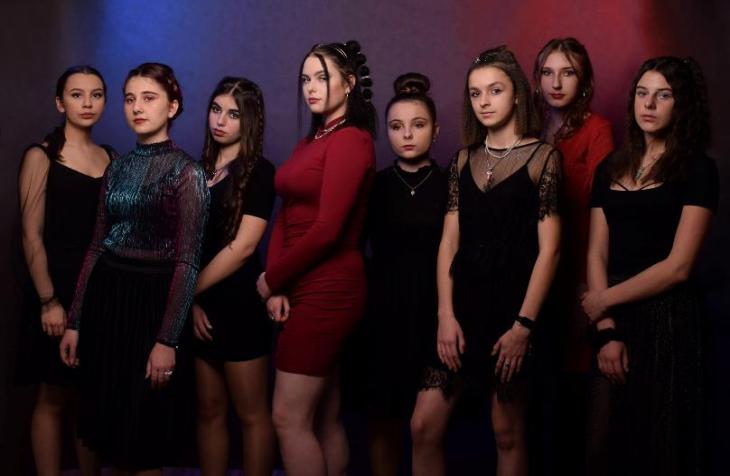 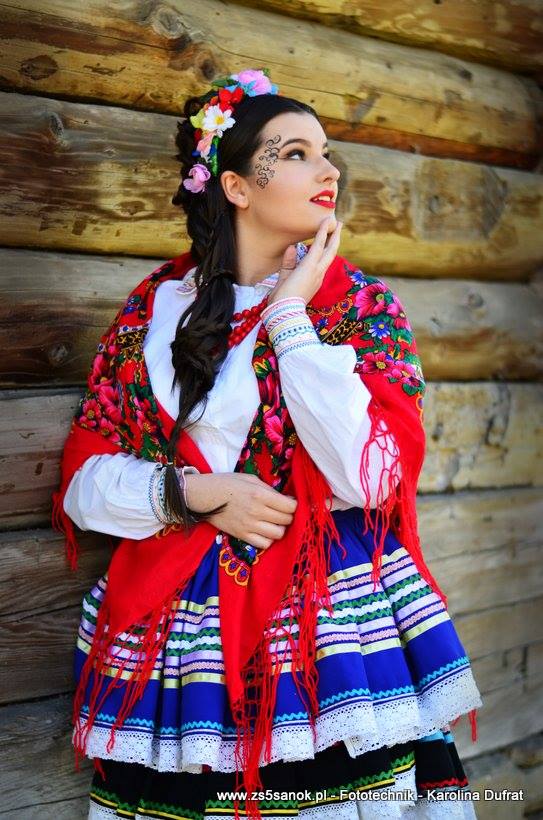 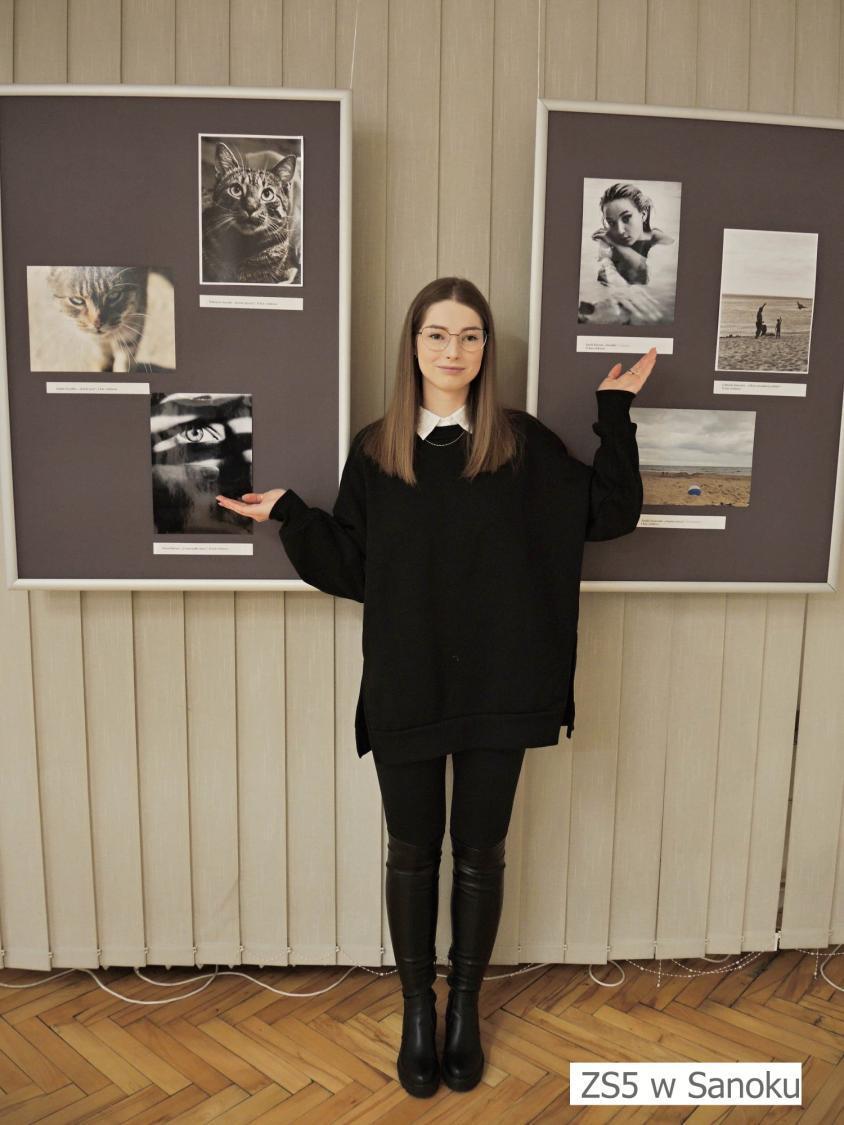 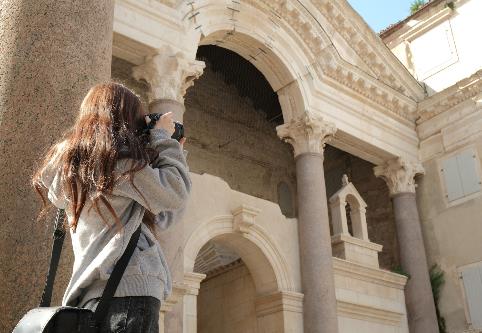 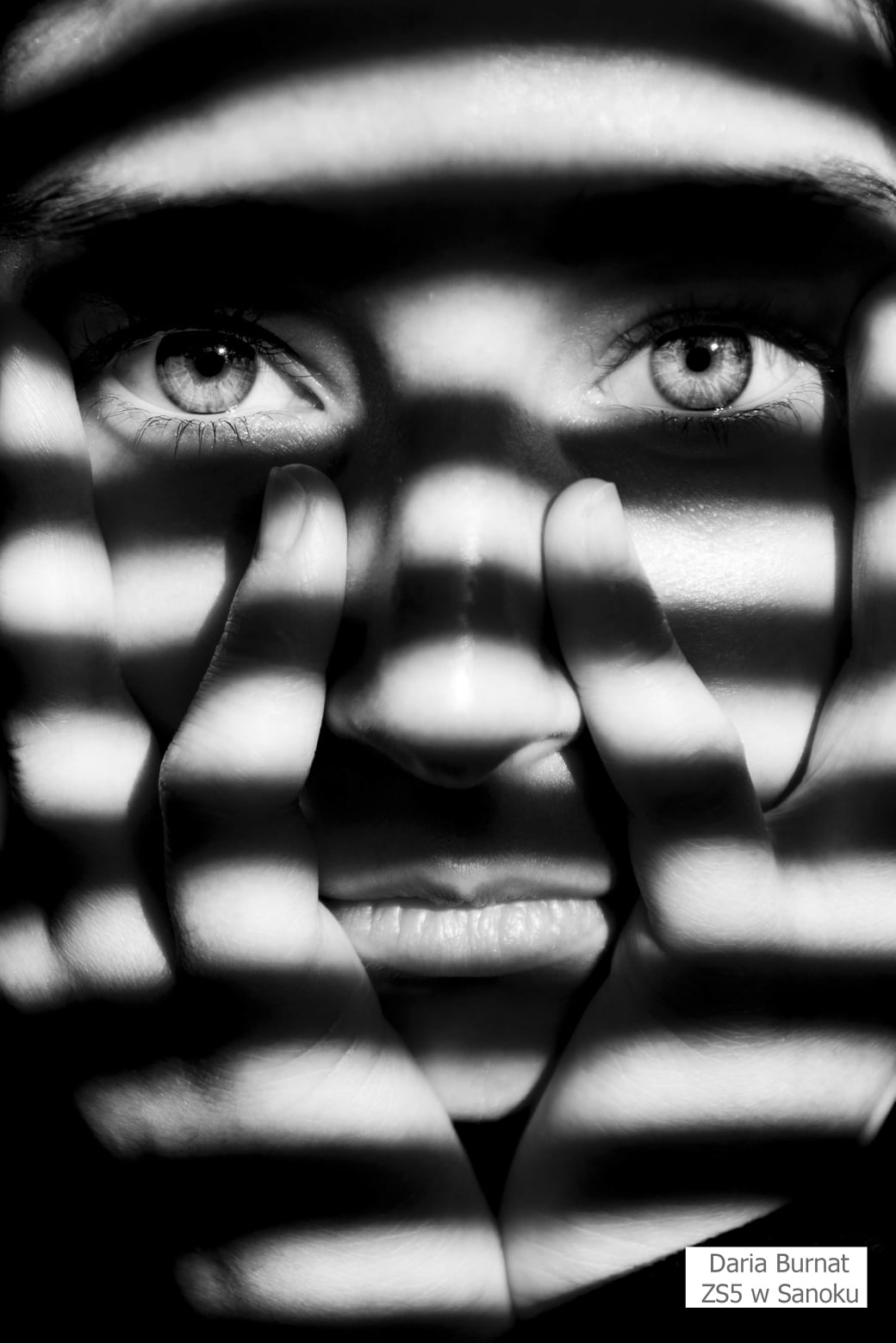 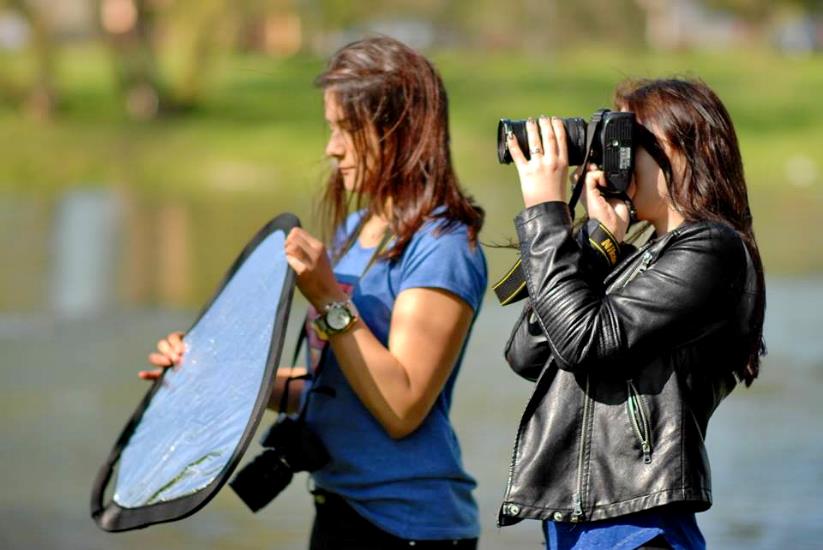 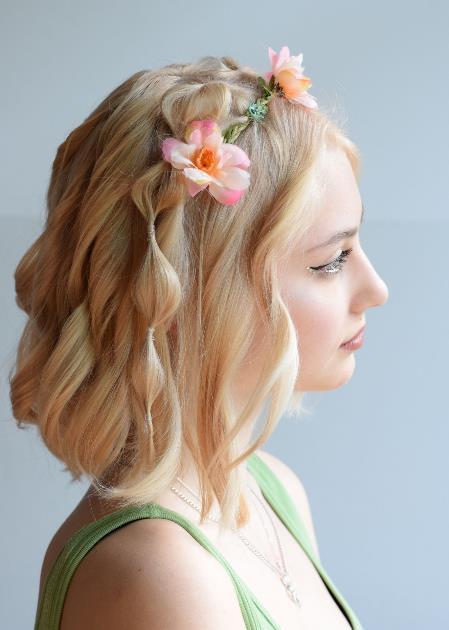 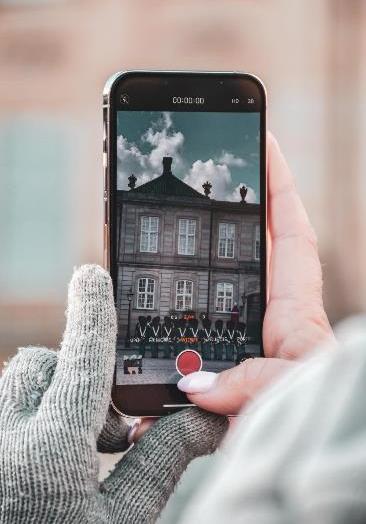 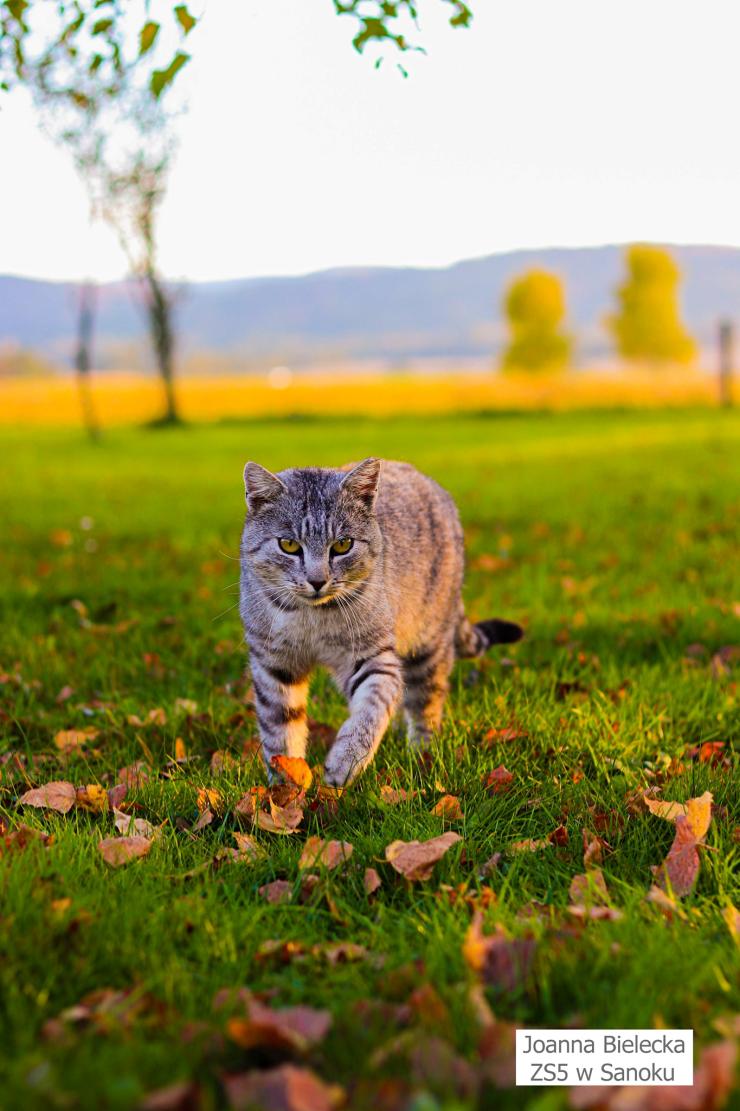 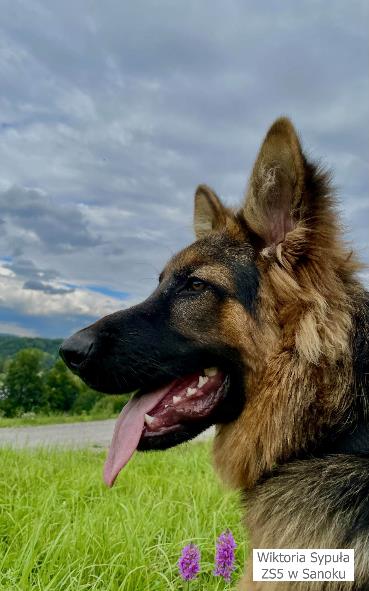 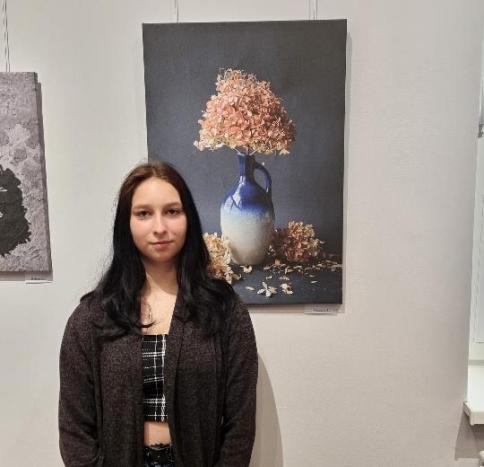 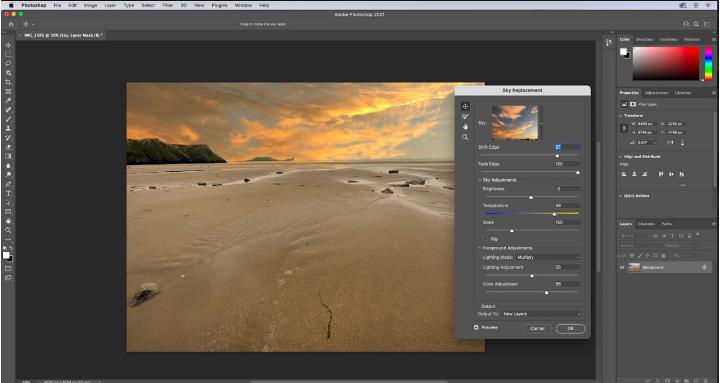 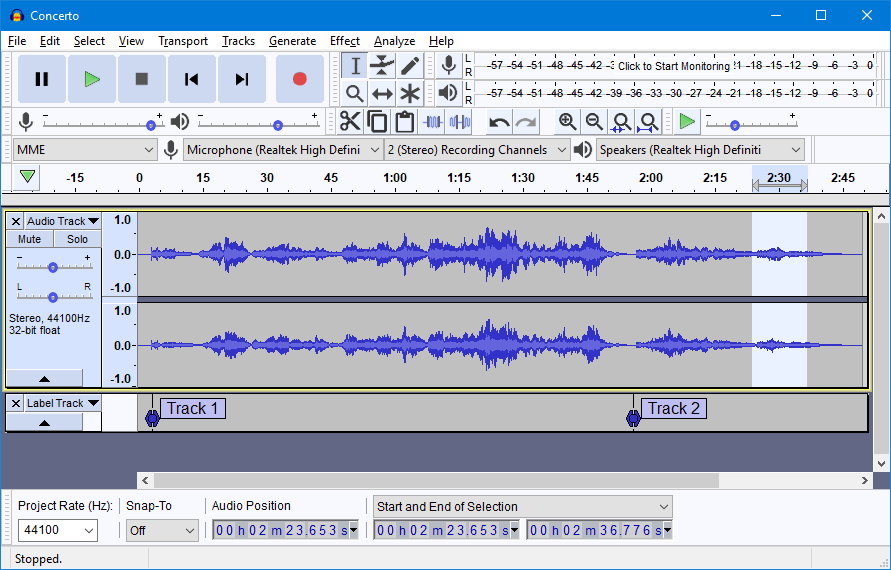 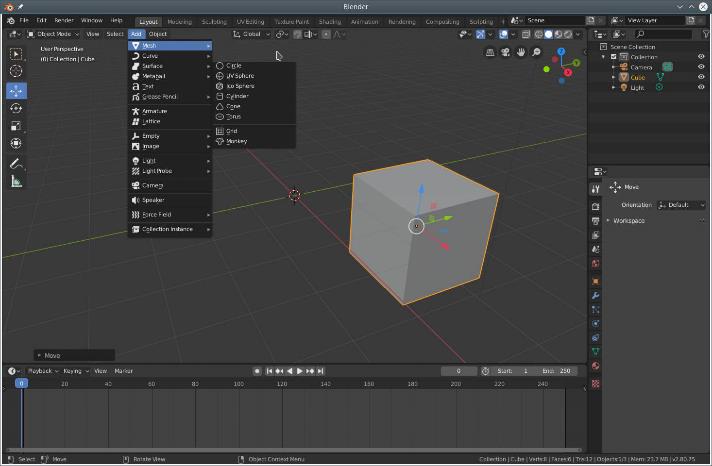 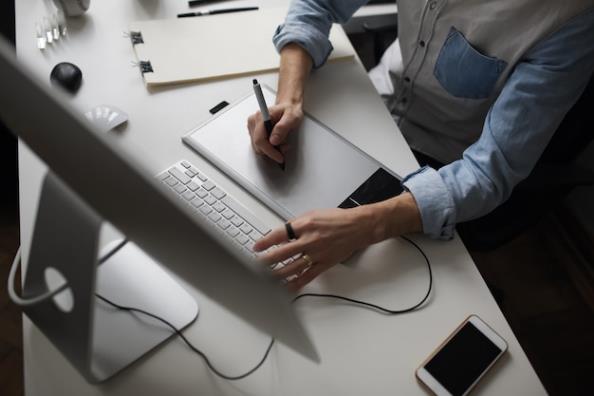 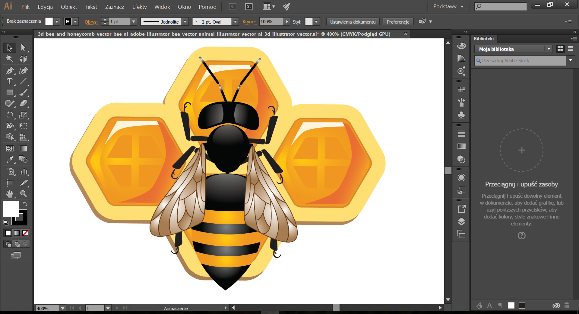 TECHNIK BUDOWNICTWA
Z innowacją– komputerowe wspomaganie modelowania elementów budynku z wykorzystaniem programów AutoCAD i ArchiCad
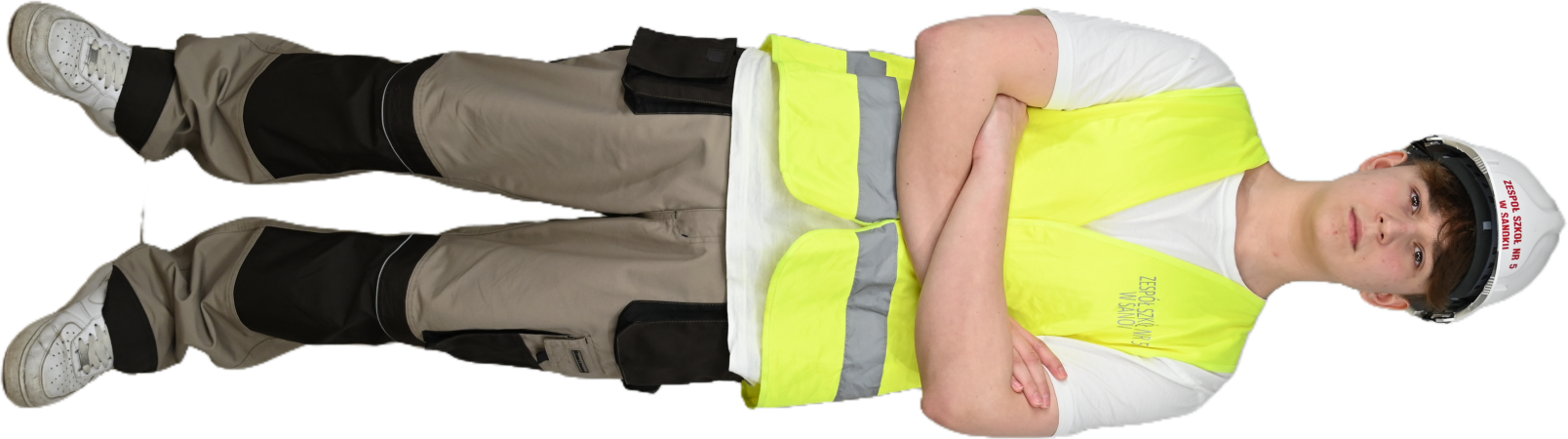 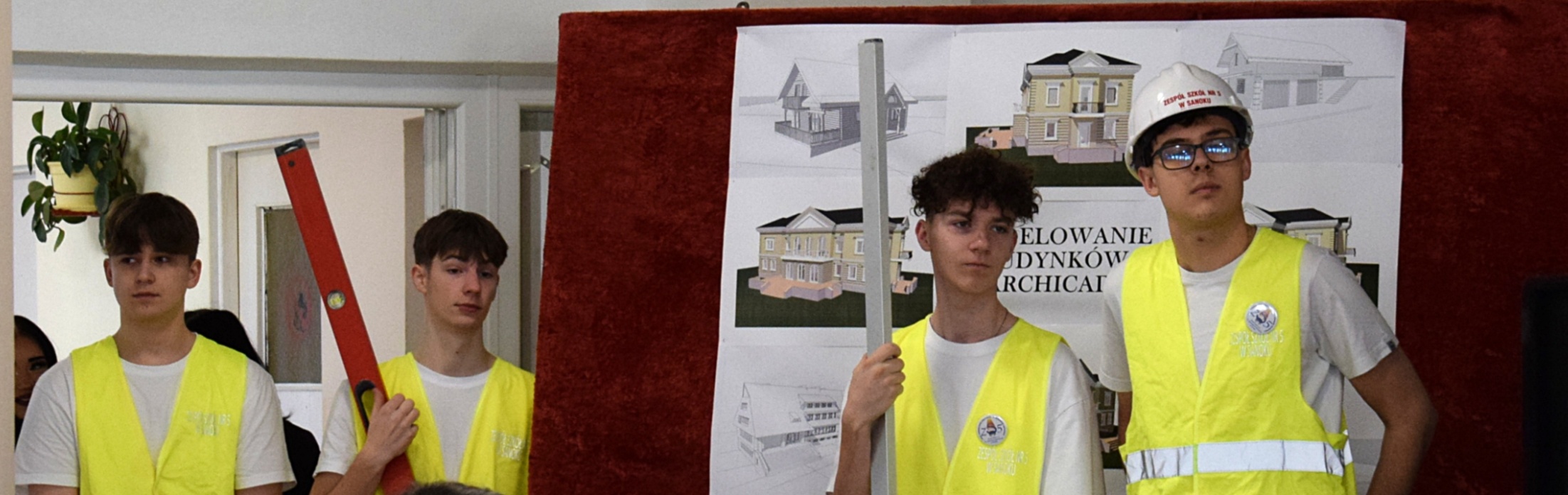 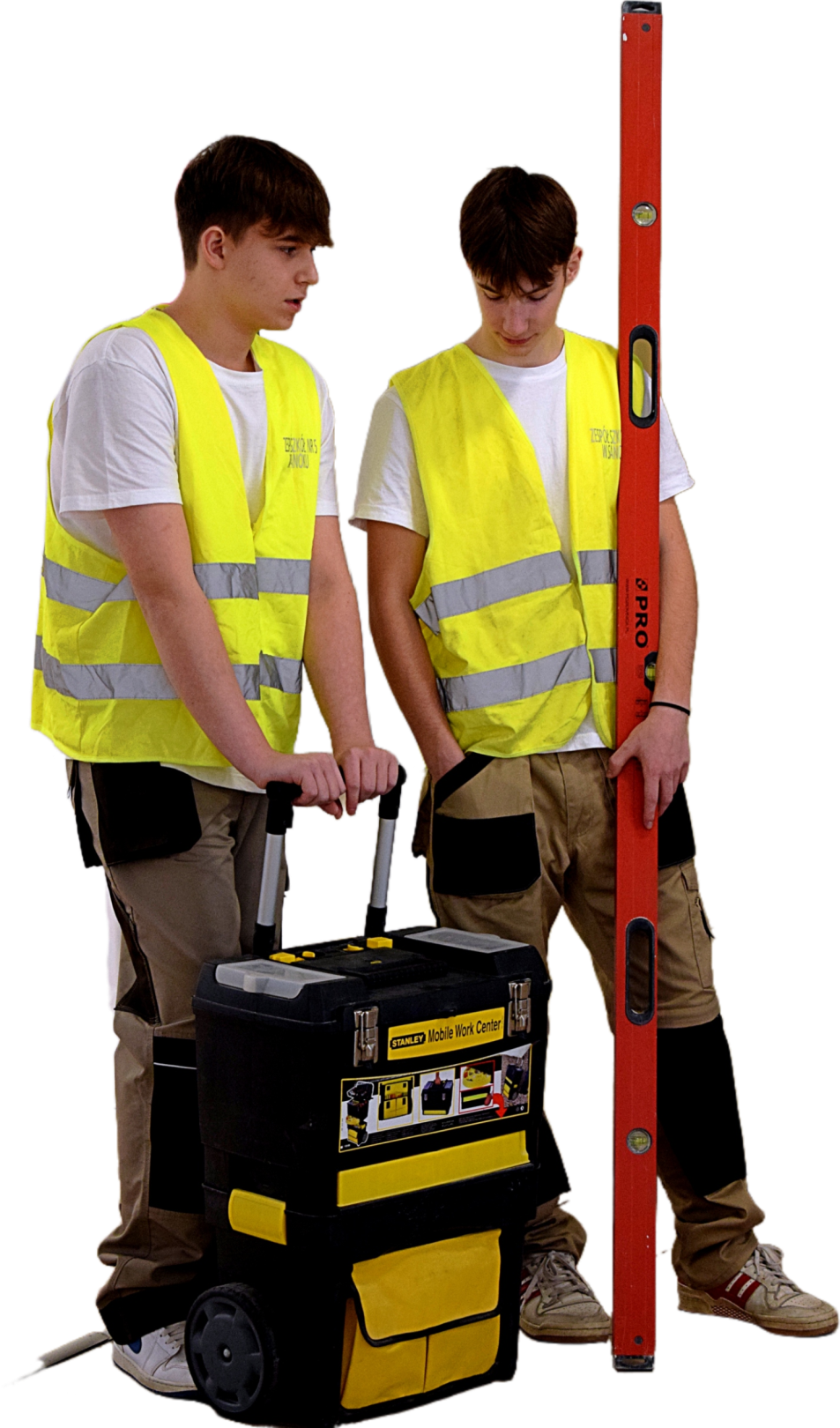 TECHNIK BUDOWNICTWA
sporządza kosztorysy robót  budowlanych
organizuje roboty:
związane z zagospodarowaniem terenu budowy oraz wykonywaniem  robót ziemnych
budowlane  stanu surowego
związane z utrzymaniem obiektów  budowlanych
związane z rozbiórką  obiektów budowlanych
Innowacja – komputerowe wspomaganie modelowania elementów budynku z wykorzystaniem programów AutoCAD i ArchiCad
Komputerowe wspomaganie modelowania elementów budynku z wykorzystaniem programów AutoCad i ArchiCad to innowacja poszerzająca zawód technika budownictwa o zagadnienia związane z wykorzystaniem zaawansowanych programów AutoCAD i ArchiCad do tworzenia dokładnych rysunków technicznych. 
  Jednym z głównych atutów takiego profesjonalnego projektowania jest jego niezwykła precyzja, odzwierciedlająca rzeczywistość                       w najdrobniejszych szczegółach. Programy CAD w tym AutoCAD są niezastąpionym narzędziem dla techników, projektantów i inżynierów. Umożliwiają precyzyjne projektowanie i modelowanie 3D, co przekłada się na oszczędność czasu i zwiększenie efektywności pracy w wielu dziedzinach.
TECHNIK BUDOWNICTWA
Nabywa umiejętności dodatkowe w zakresie:
wykonywania i kontrolowania robót konstrukcyjno- budowlanych
  wykonywania  murowanych  konstrukcji budowlanych
  wykonywania  konstrukcji  żelbetowych  monolitycznych
  wykonywania prac remontowych i rozbiórkowych murowanych konstrukcji budowlanych
  montażu  konstrukcji  budowlanych
Może zostać zatrudniony w:
przedsiębiorstwach budowlanych
  warsztatach rzemieślniczych
  firmach usługowo - montażowych
Może założyć własną 
działalności gospodarczą!
Wykonuje prace w:
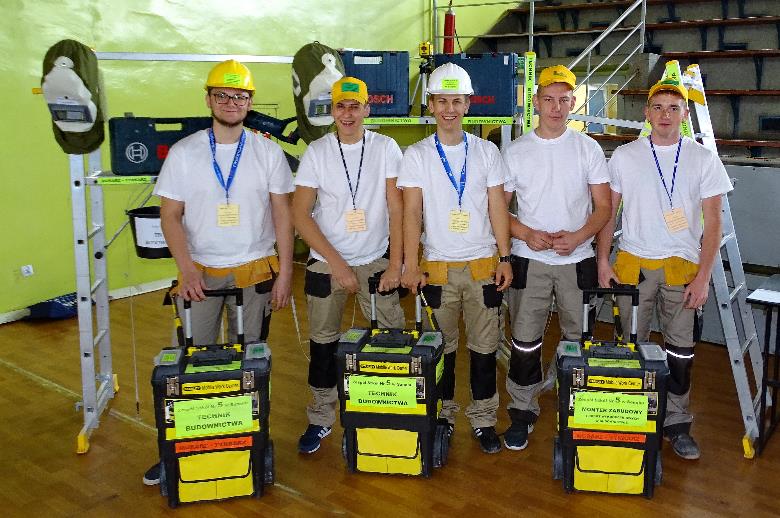 przedsiębiorstwach budowlanych
  wytwórniach prefabrykatów
  państwowym nadzorze budowlanym
  administracjach budynków
  biurach projektów
  laboratoriach
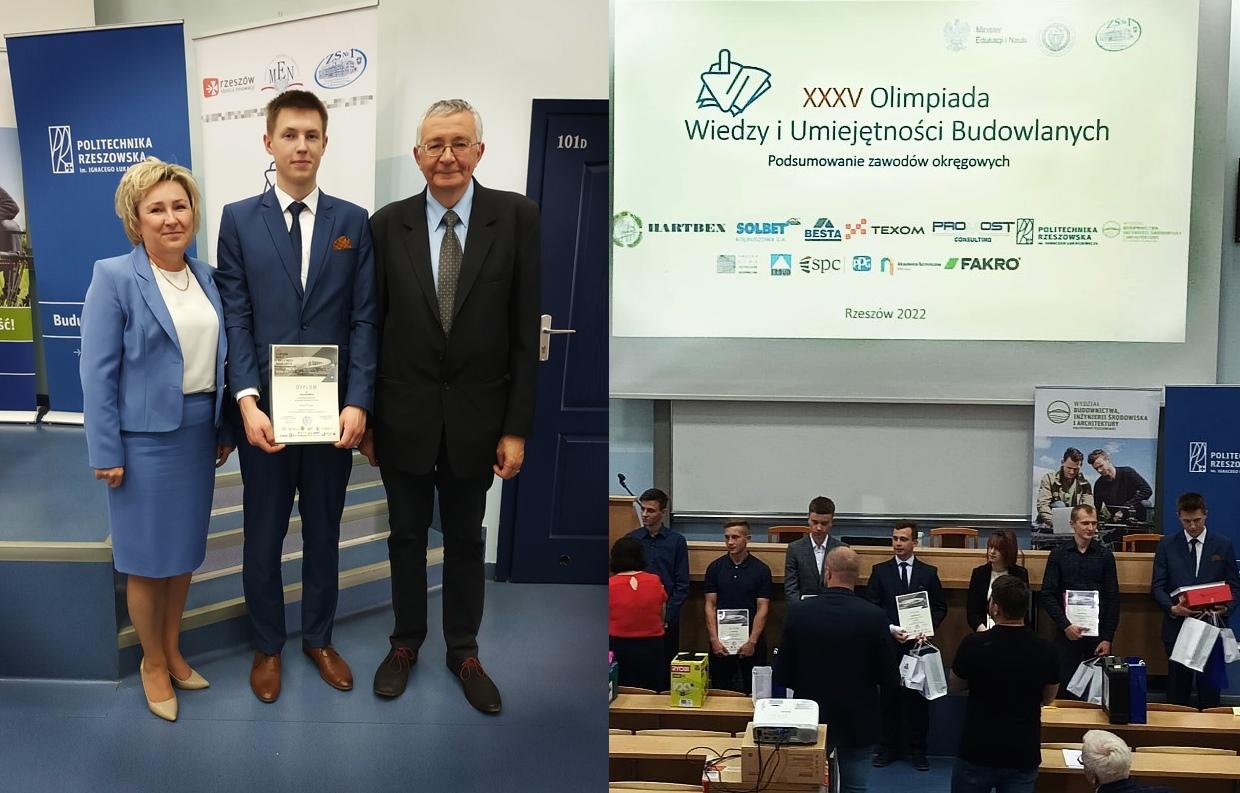 TECHNIK BUDOWNICTWA
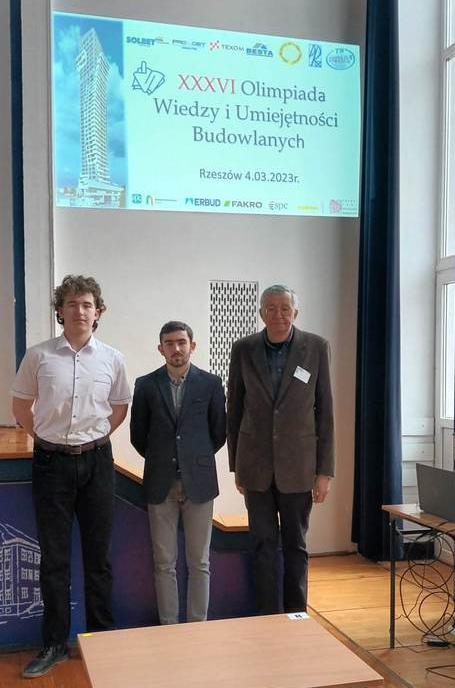 XXXVII Olimpiada Wiedzy i Umiejętności Budowlanych
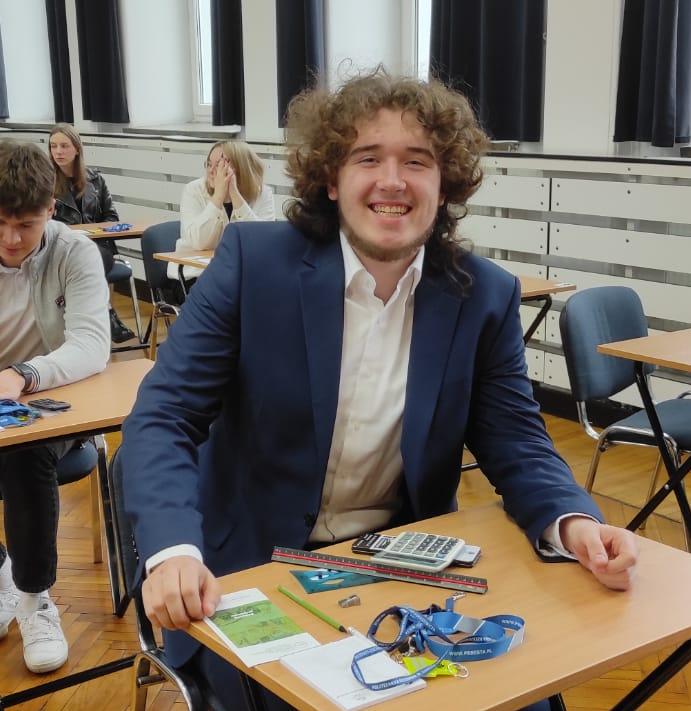 Nowoczesne technologie stosowane w budownictwie - szkolenie
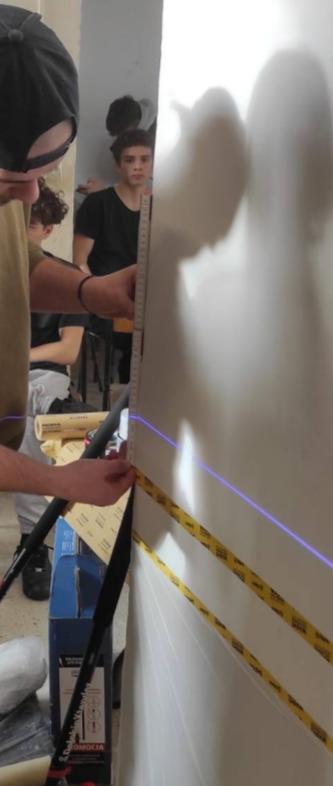 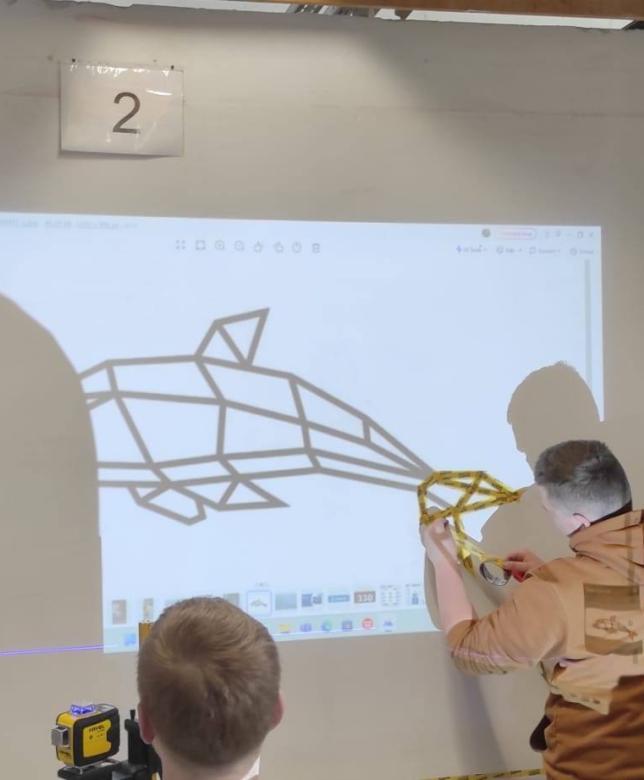 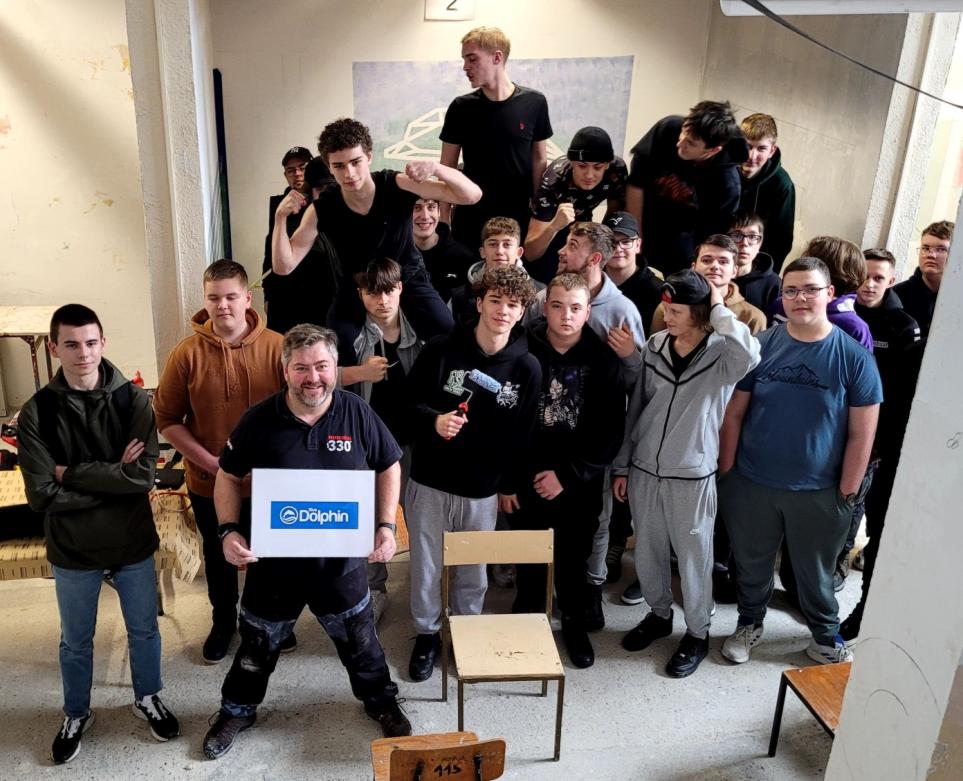 Nowoczesne technologie stosowane w budownictwie - szkolenie
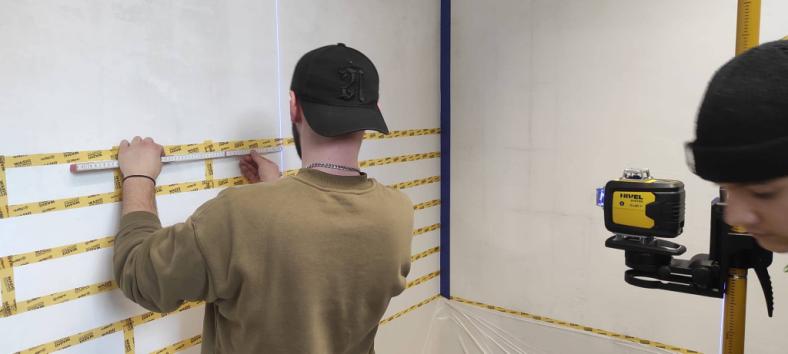 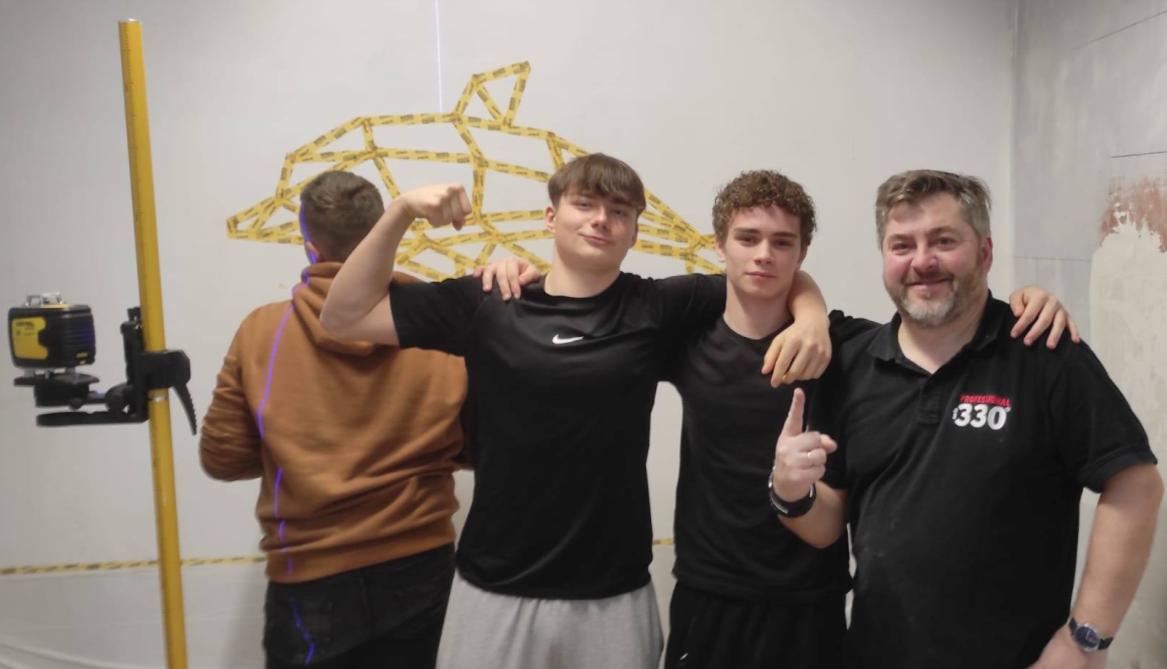 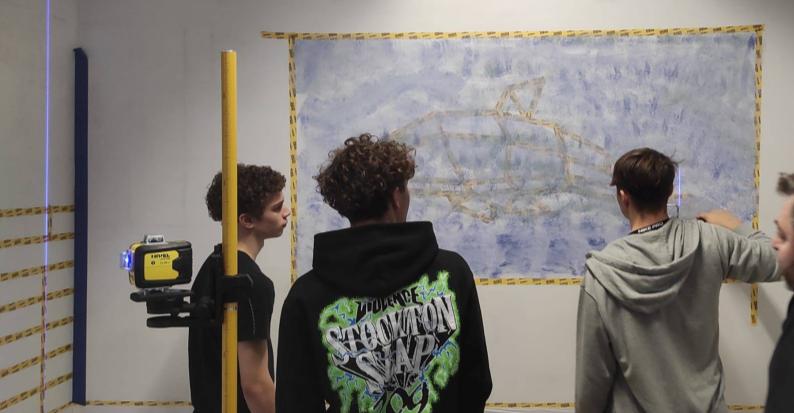 TECHNIK BUDOWNICTWA
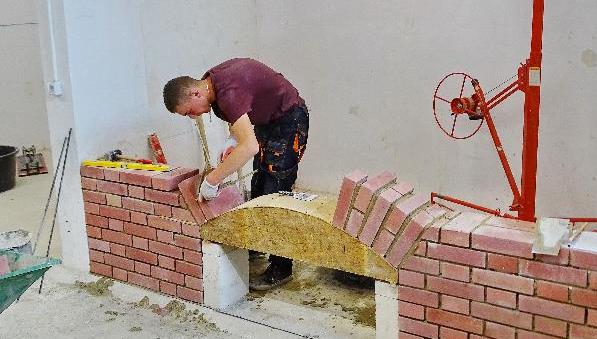 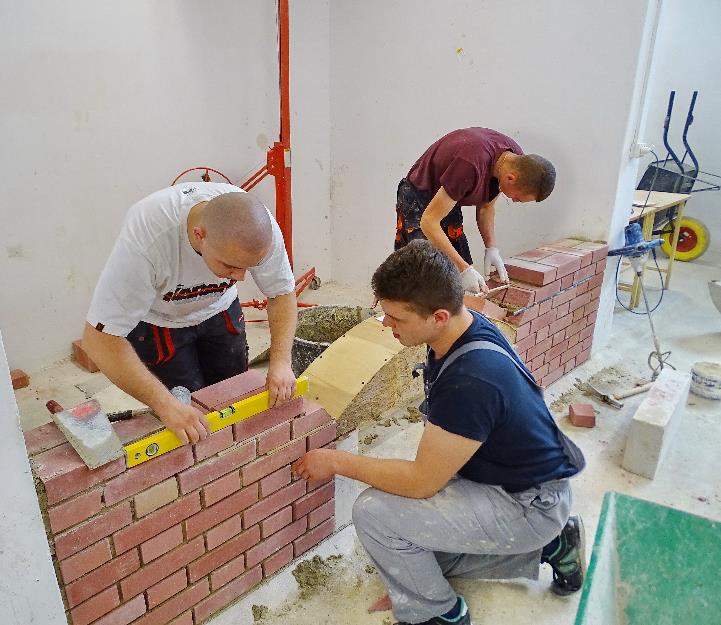 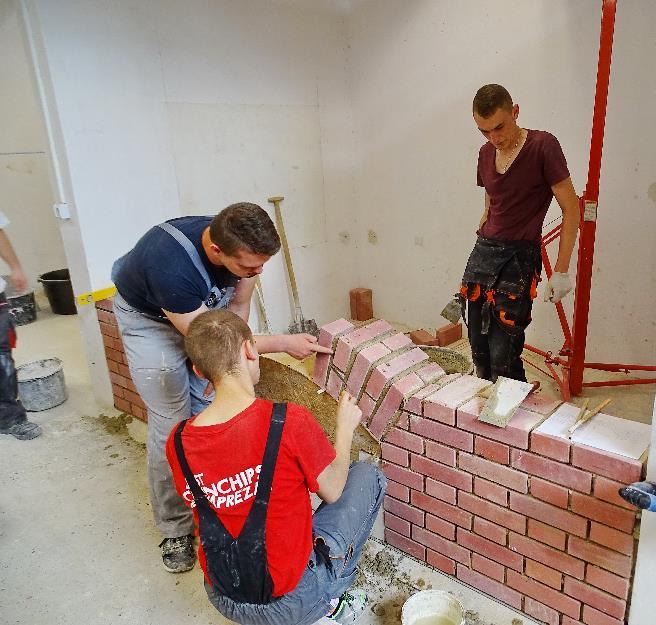 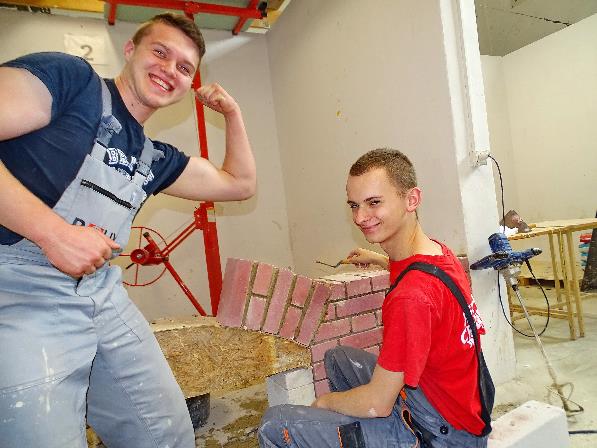 TECHNIK BUDOWNICTWA
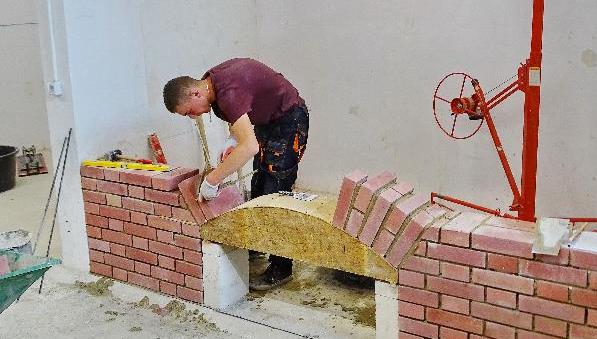 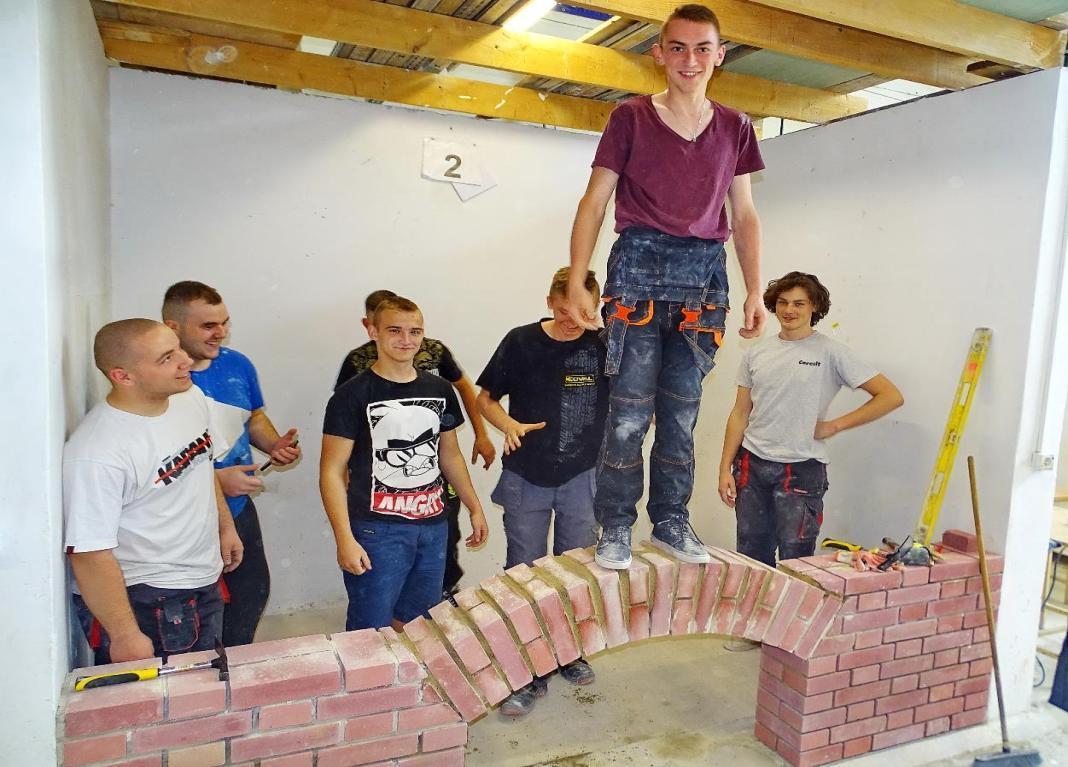 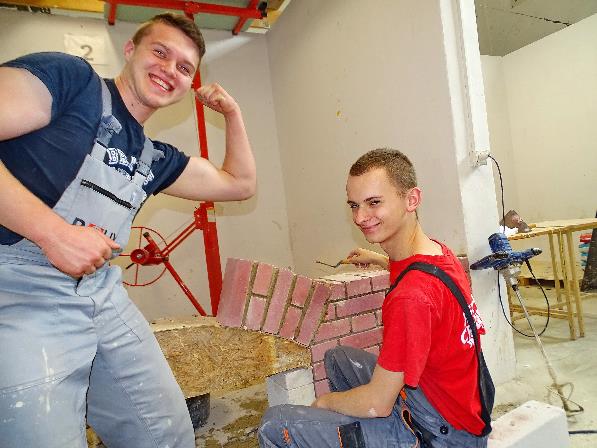 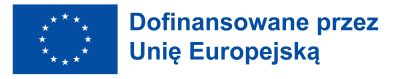 .
Akredytowane projekty staży zagranicznych realizowane w ramach Akredytacji Erasmus + dla Zespołu Szkół nr 5 w sektorze Kształcenie i szkolenia zawodowe na lata 2020 – 2027.

Staże zagraniczne realizowane są w całości ze środków Unii Europejskiej. 

W projekcie stosowane są podstawowe standardy jakości  programu Erasmus +:
włączanie i różnorodność
równowaga ekologiczna i odpowiedzialność za środowisko
edukacja cyfrowa
uczestnictwo w sieci organizacji Erasmus

Cele projektów: 
uzyskanie doświadczeń zawodowych w środowisku międzynarodowym 
doskonalenie kompetencji komunikacyjnych, w tym umiejętności porozumiewania się w języku angielskim  z uwzględnieniem języka branżowego
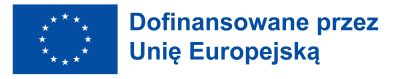 .
Działania:  
przygotowanie językowe, kulturowe i ekonomiczne przed wyjazdem na staż,
dwutygodniowe staże zawodowe realizowane w przedsiębiorstwach w krajach UE – Chorwacji, Szwecji, Irlandii 
poznanie kultury i tradycji kraju przyjmującego – wycieczki i zajęcia kulturoznawcze

Efekty: 
uznanie stażu jako połowy obowiązkowej w klasach technikum praktyki zawodowej 
walidacja i uznanie kompetencji zawodowych w zawodach: technik fotografii i multimediów, technik usług fryzjerskich, technik żywienia i usług gastronomicznych, technik budownictwa
podniesienie kompetencji językowych i kulturowych uczestników
uzyskanie certyfikatów Europass – Mobilność uznawanych we wszystkich krajach UE
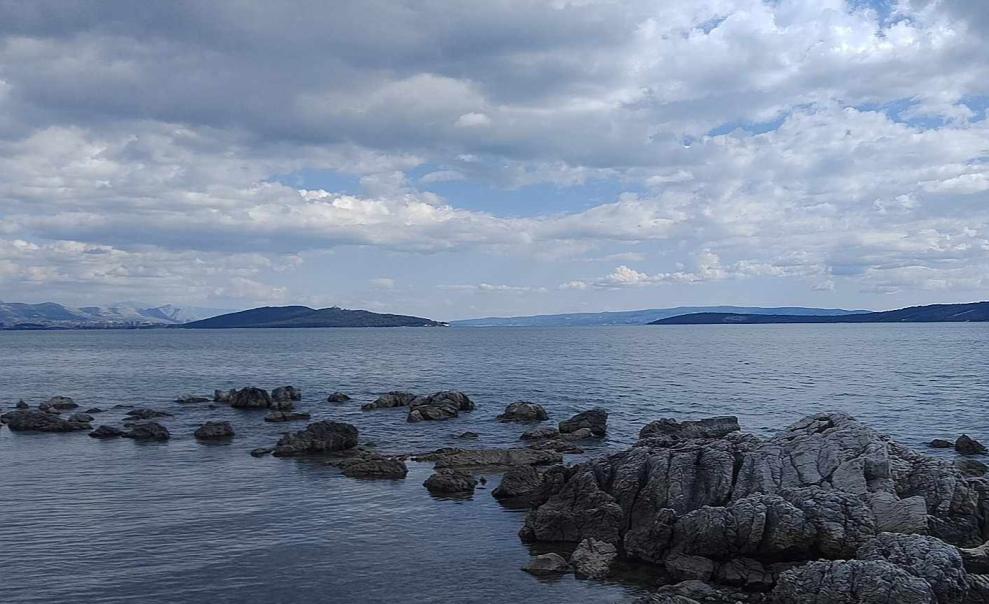 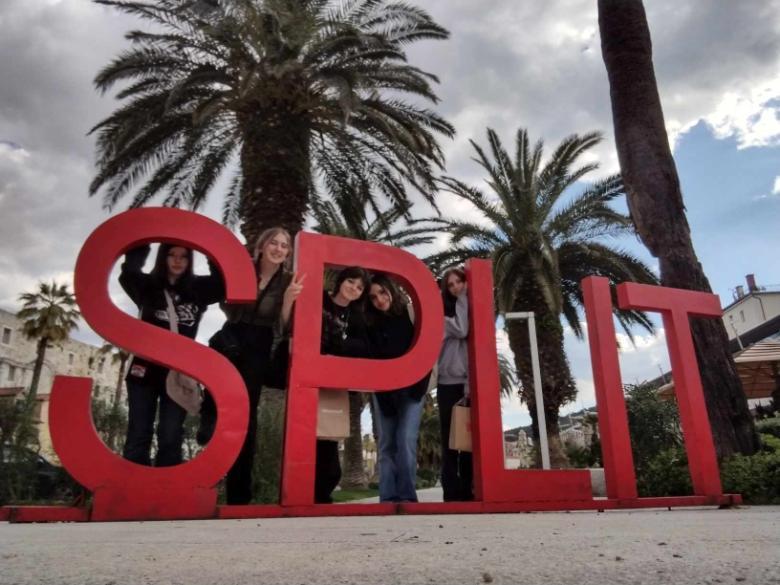 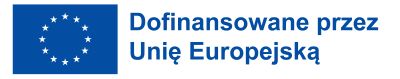 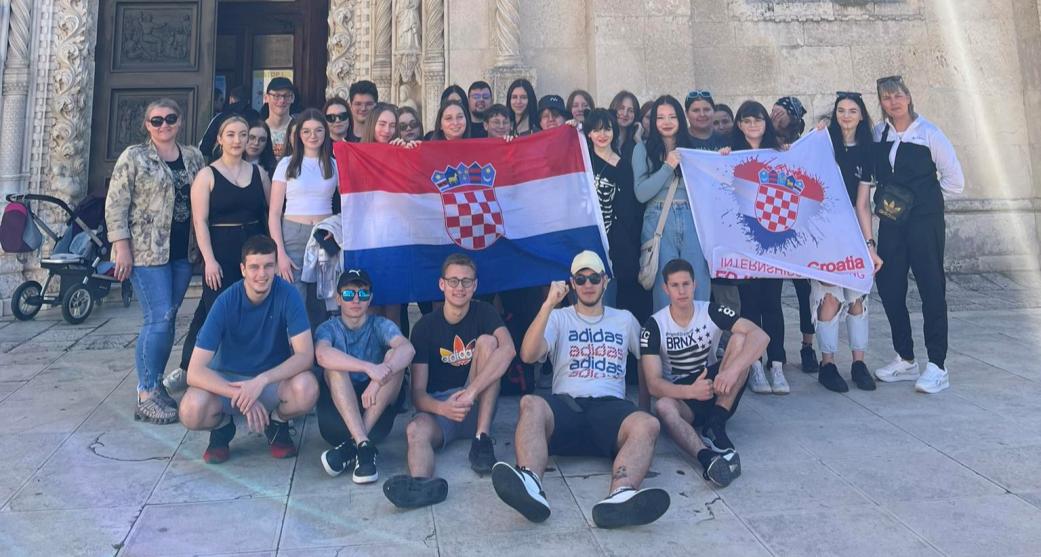 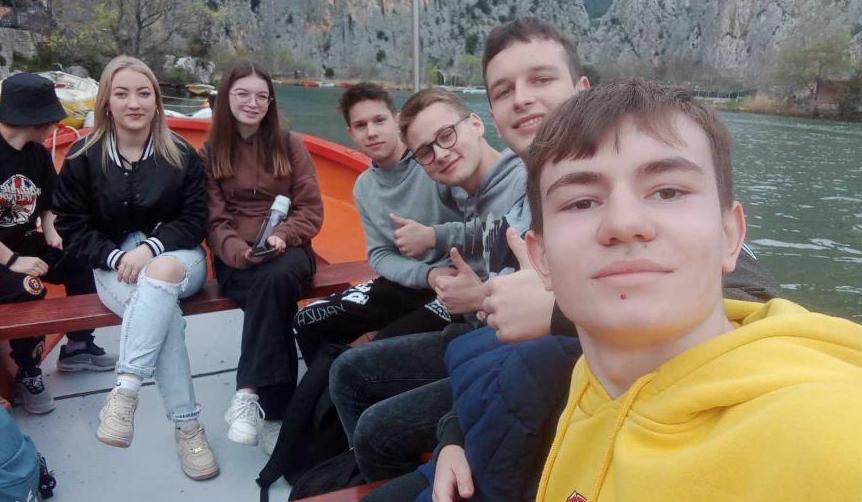 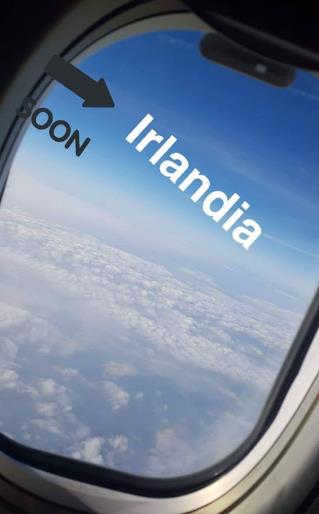 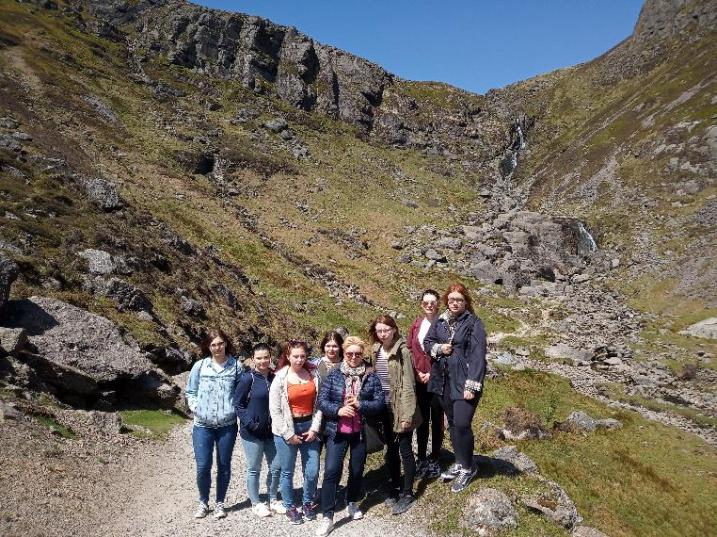 Nasze wspomnienia…
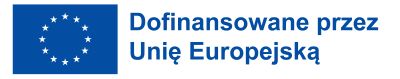 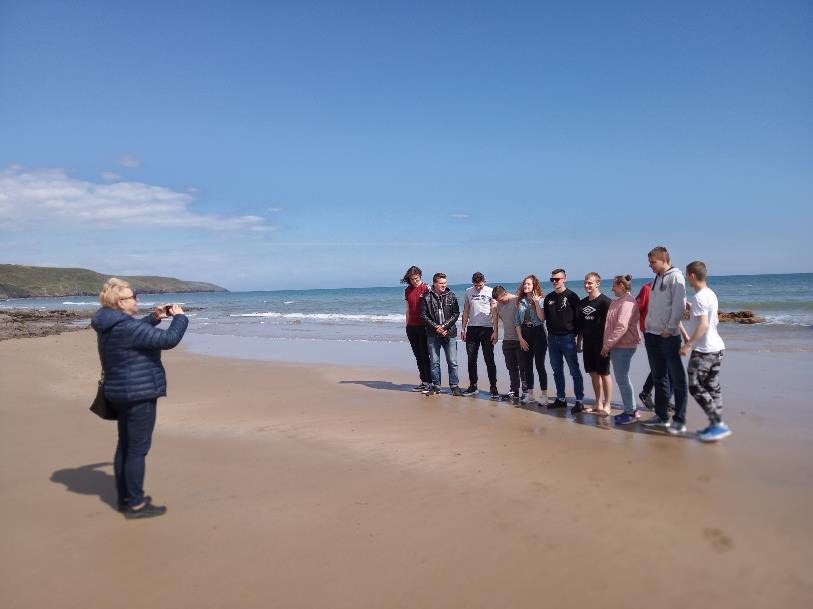 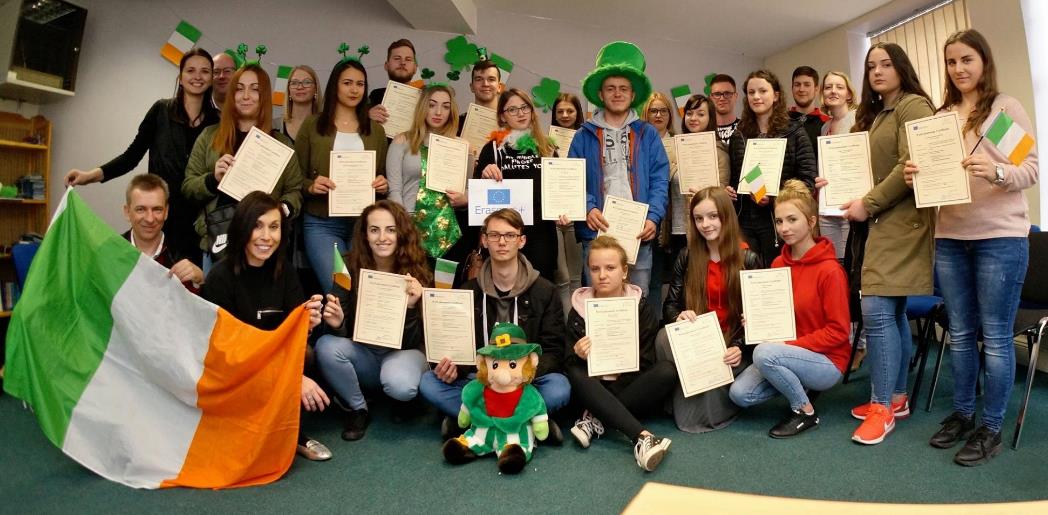 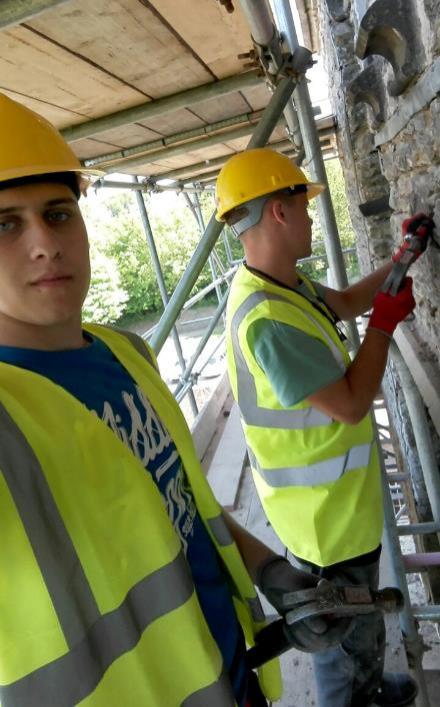 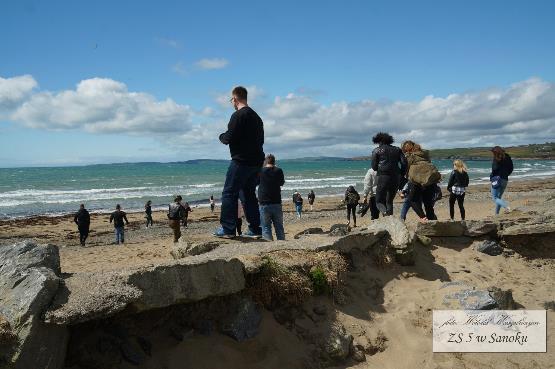 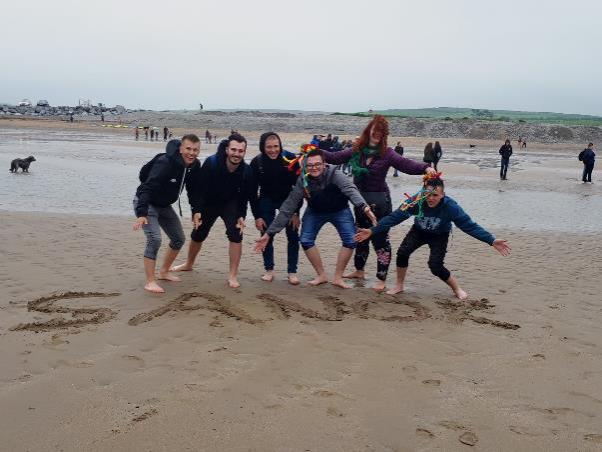 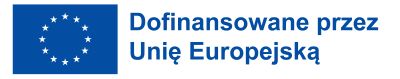 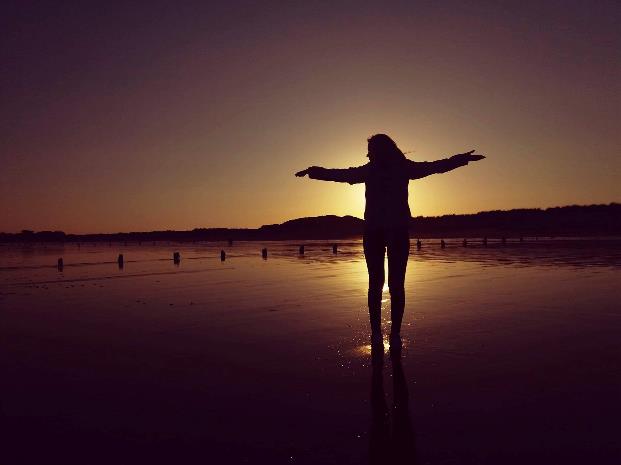 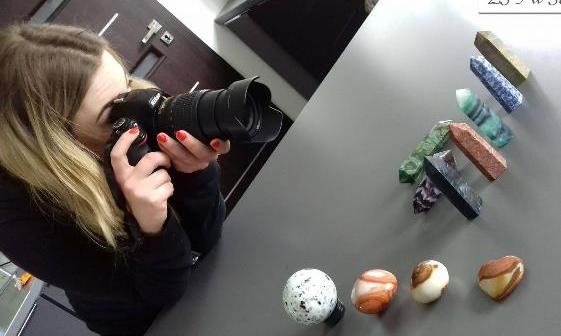 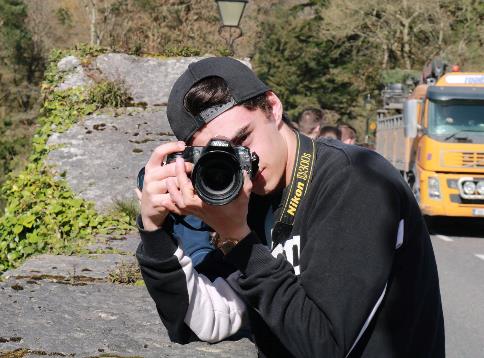 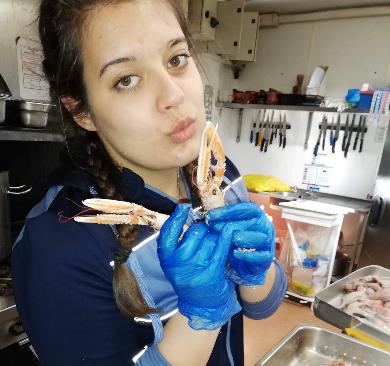 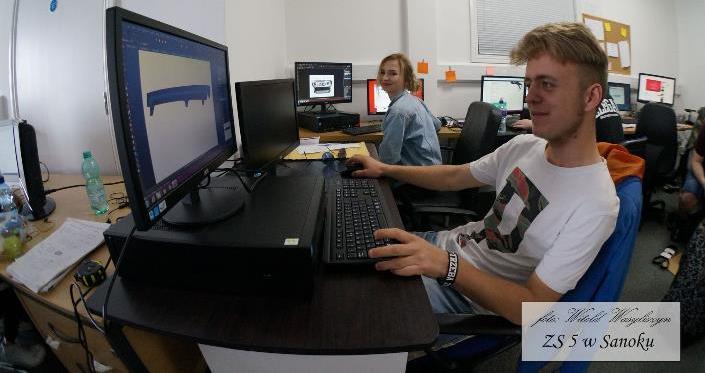 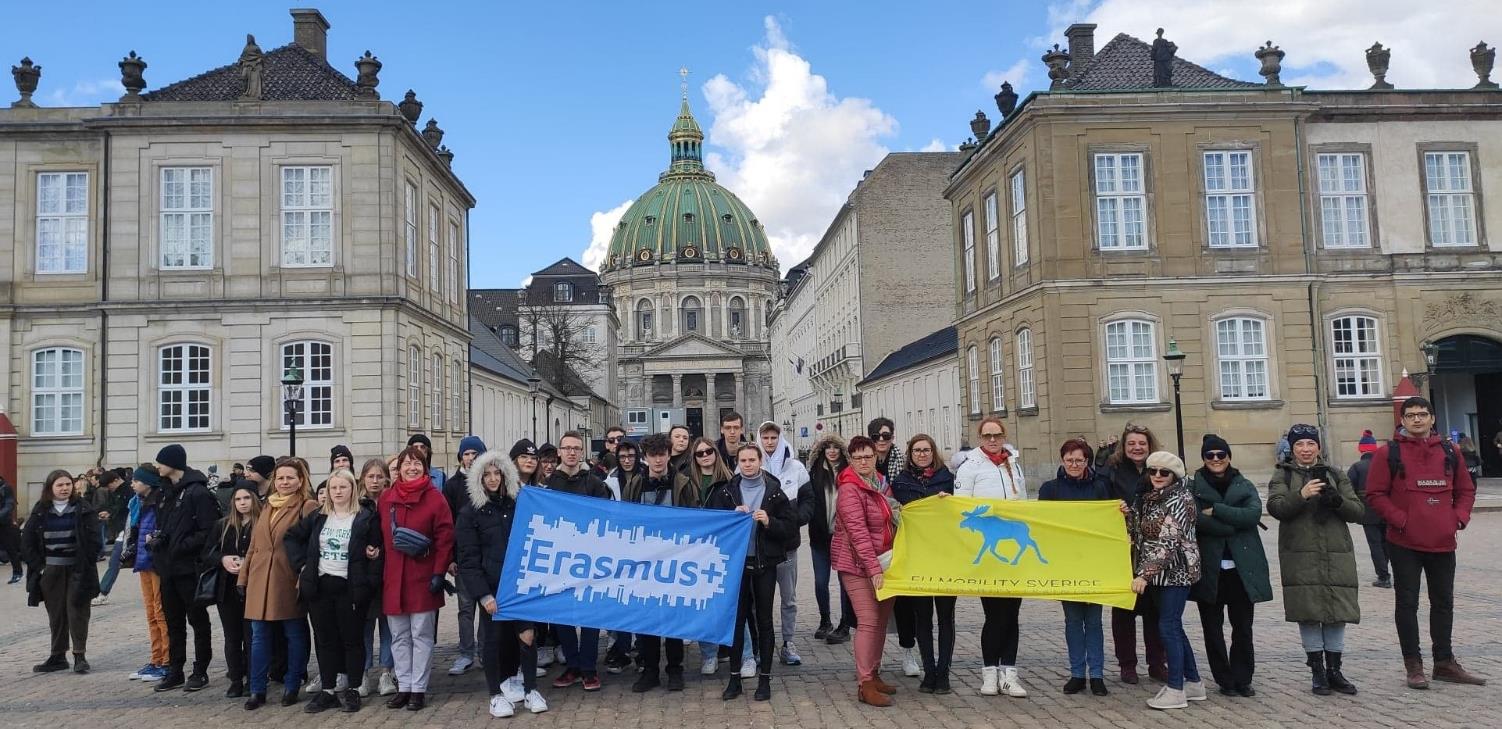 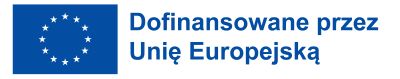 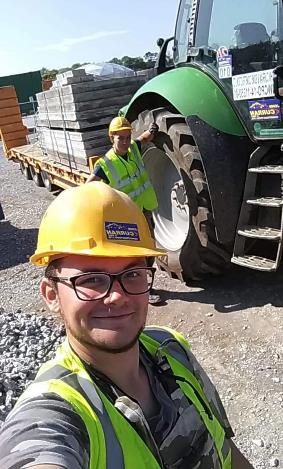 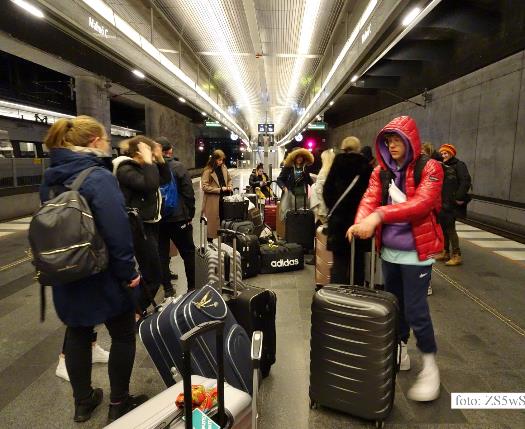 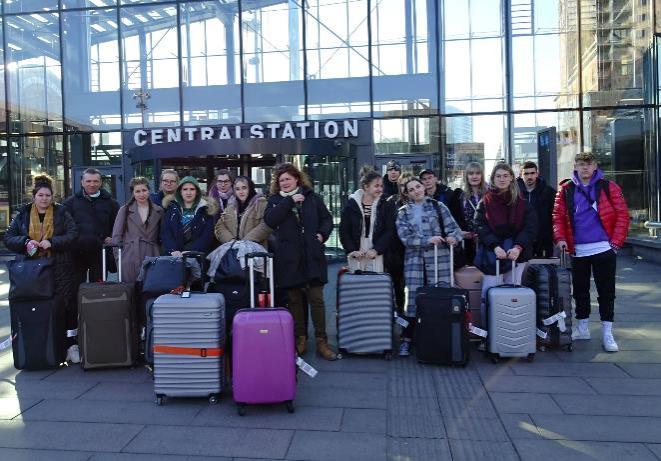 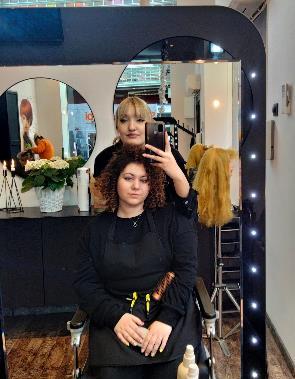 BRANŻOWA SZKOŁA I STOPNIA
3 lata
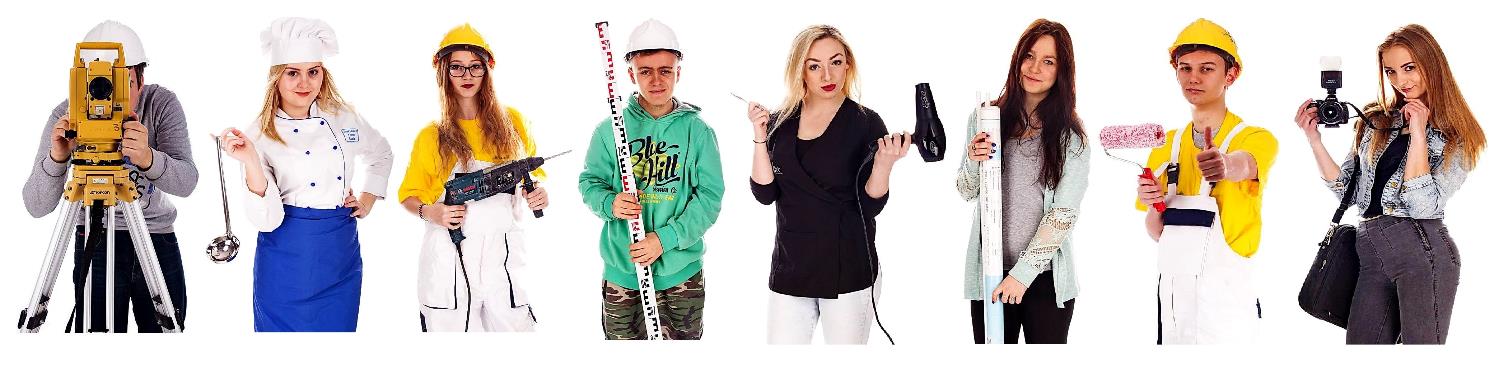 Monter zabudowy i robót wykończeniowych w budownictwie
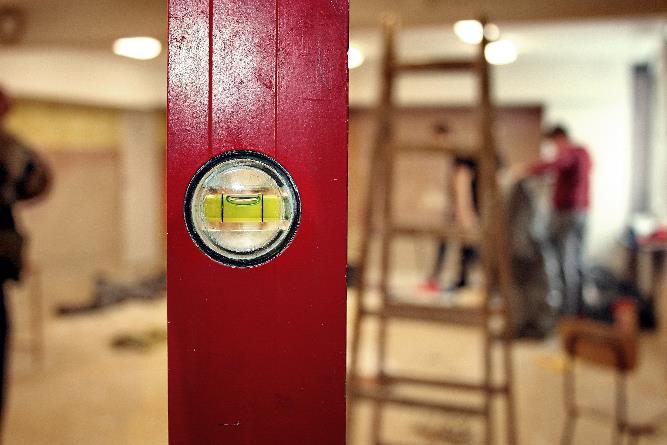 Uczy się i uzyskuje kwalifikacje do:
montażu systemów suchej zabudowy
wykonywania robót malarsko-tapeciarskich
wykonywania robót posadzkarsko- okładzinowych
Może zostać zatrudniony w:
przedsiębiorstwach budowlanych
  firmach usługowych
  warsztatach rzemieślniczych
Może założyć własną działalności gospodarczą!
FRYZJER
uczniowie zdobywają  kwalifikacje na zajęciach teoretycznych w szkole       
praktykują w renomowanych zakładach prywatnych
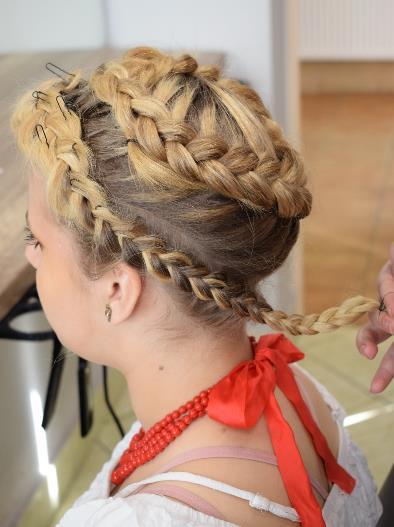 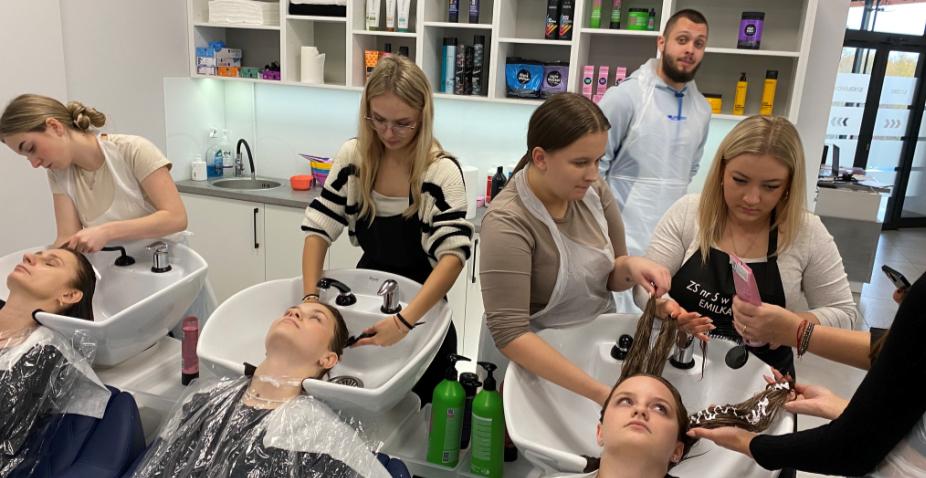 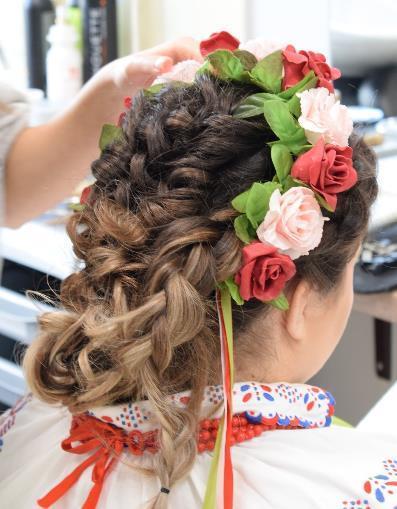 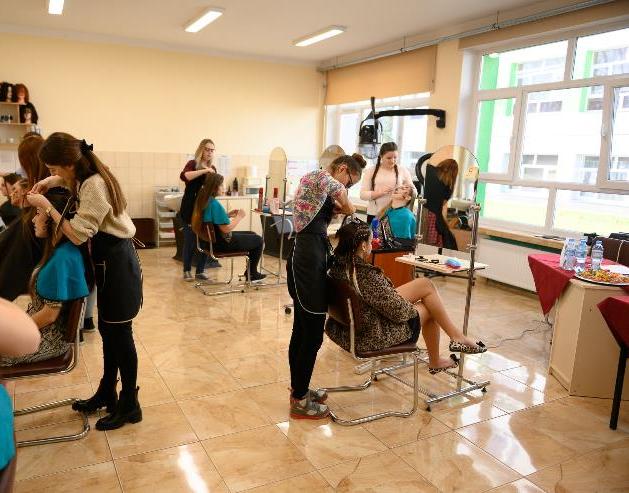 Ukończenie szkoły zasadniczej pozwala podjąć naukę w liceum ogólnokształcącym dla dorosłych.
ŚLUSARZ
Ślusarz to jeden z podstawowych i najstarszych zawodów w przemyśle metalowym i maszynowym. Z tego też względu ma szerokie zastosowanie w gospodarce narodowej, głównie w usługach oraz wytwarzaniu i eksploatacji wyrobów technicznych branży metalowej.
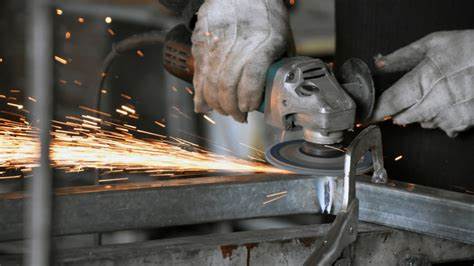 Patronat firmy MONT-INOX WELD  – nowoczesne kształcenie w zawodzie ślusarz
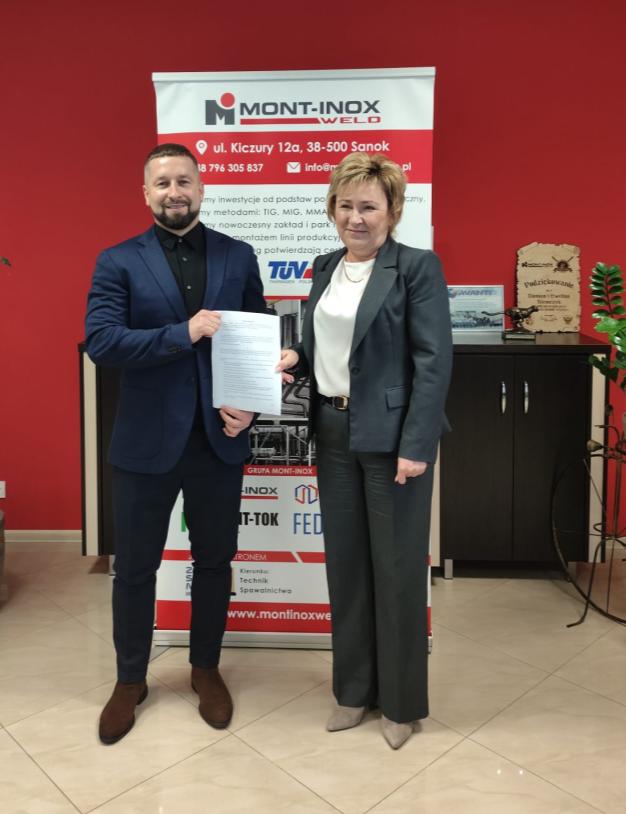 Podpisana umowa o współpracy  stwarza uczniom kształcącym się w zawodzie ślusarz perspektywę  nie tylko zdobywania zawodu, ale również zapoznania się z  nowoczesną kulturą pracy. W profesjonalnie wyposażonym zakładzie produkcyjnym  firmy MONT-INOX WELD uczniowie będą mogli pracować w realnych warunkach poznając  jednoczesnym nowoczesne technologie i urządzenia. Dodatkowym atutem jest możliwość poszerzania kwalifikacji zawodowych w ramach kursów, szkoleń specjalistycznych oraz staży zagranicznych. Dla najlepszych absolwentów przewidziane jest również zatrudnienie na wydziałach produkcyjnych firmy patronackiej.
Sam wybierz przyszłość – wykształcimy Cię w każdym zawodzie!
Klasa wielozawodowa
?
Zapisz się do klasy wielozawodowej -  chciałbyś zostać:
ślusarzem?
  blacharzem lub blacharzem samochodowym?
  stolarzem?
  elektromechanikiem?
  cukiernikiem? 
  piekarzem?
  elektromechanikiem pojazdów samochodowych? 
  elektrykiem?
  fotografem?
  kowalem, krawcem czy lakiernikiem?
Możesz też sam wybrać każdy inny zawód!
Wiedzę z przedmiotów ogólnokształcących uczniowie zdobywają w naszej szkole kształcenie teoretyczne zawodowe ma formę kursów w Ośrodkach Dokształcania i Doskonalenia Zawodowego.
Sam wybierz przyszłość – wykształcimy Cię w każdym zawodzie!
Klasa wielozawodowa
Nauka zawodu młodocianych jest organizowana przez pracodawcę, który zawarł z uczniem umowę o pracę. 

Z tego tytułu przysługują im uprawnienia pracownicze takie jak:
opłacane składki ZUS na ubezpieczenie społeczne i zdrowotne
  wliczanie okresu zatrudnienia do staż pracy
  zasiłek chorobowy na zwolnienia lekarskie
  prawo do urlopu wypoczynkowego
WYNAGRODZENIE ZA PRACĘ: -  w I klasie nie mniej niż 8% - 652,93 zł (netto: 553,96 zł )
-  w II klasie nie mniej niż 9% - 734,55 zł (netto: 612,32 zł)
-  w III klasie nie mniej niż 10% - 816,16 zł (netto: 670,84 zł)
Uczniowie, który zdobyli wiedzę i umiejętności zawodowe oraz zdali egzamin czeladniczy mogą być zatrudnieni przez pracodawcę!
Po ukończeniu Szkoły Branżowej I Stopnia - każdy absolwent może kontynuować podnoszenie swoich kwalifikacji w bezpłatnym liceum ogólnokształcącym, w formie zaocznej (co dwa tygodnie piątek - sobota).
Kształcenie pracowników młodocianych
!
Nauka zawodu młodocianych jest organizowana przez pracodawcę, który zawarł z uczniem umowę o pracę w celu przygotowania zawodowego. Z tego tytułu młodociani pracownicy objęci są przepisami kodeksu pracy, przysługują im uprawnienia takie jak:

wynagrodzenia za pracę  
opłacane składki ZUS na ubezpieczenie społeczne i zdrowotne
wliczania okresu zatrudnienia do stażu pracy
zwolnienia lekarskie
prawo do urlopu wypoczynkowego
LICEUM OGÓLNOKSZTAŁCĄCE DLA DOROSŁYCH – 3 lata
3 lata (6 semestrów) - zakończone egzaminem maturalnym. 

Osoby które nie przystępują do egzaminu maturalnego otrzymują świadectwo ukończenia liceum ogólnokształcącego potwierdzającego wykształcenie średnie. 

Forma kształcenia: zaoczna.
NASZA SZKOŁA
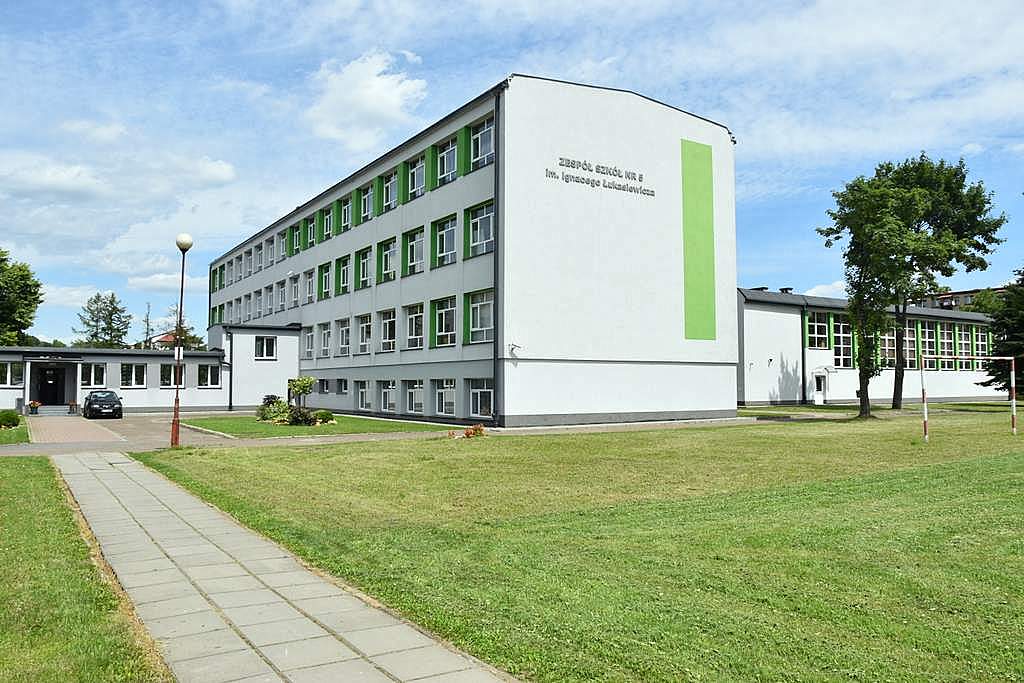 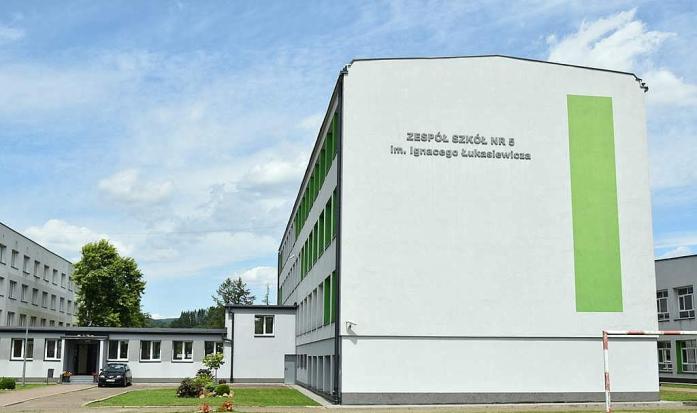 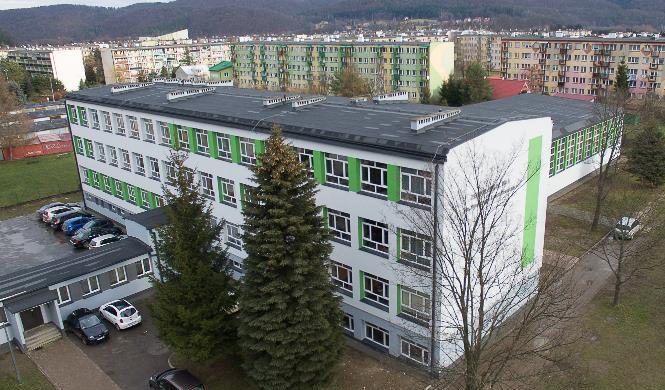 OBIEKTY   SPORTOWE
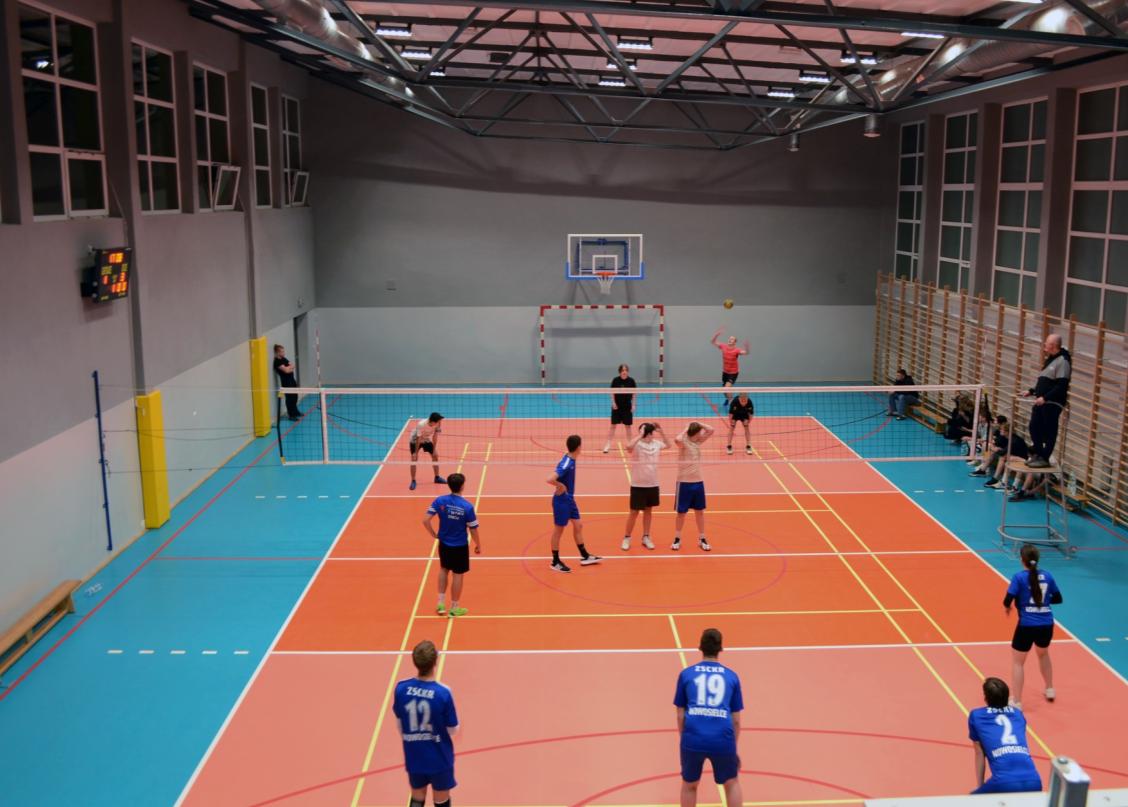 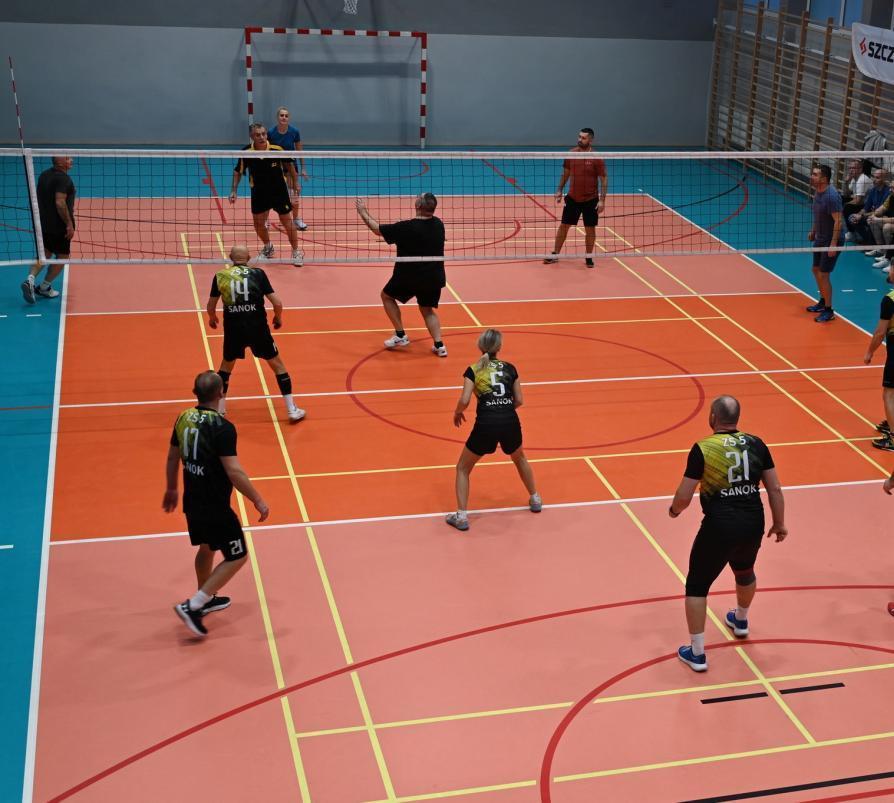 OBIEKTY   SPORTOWE
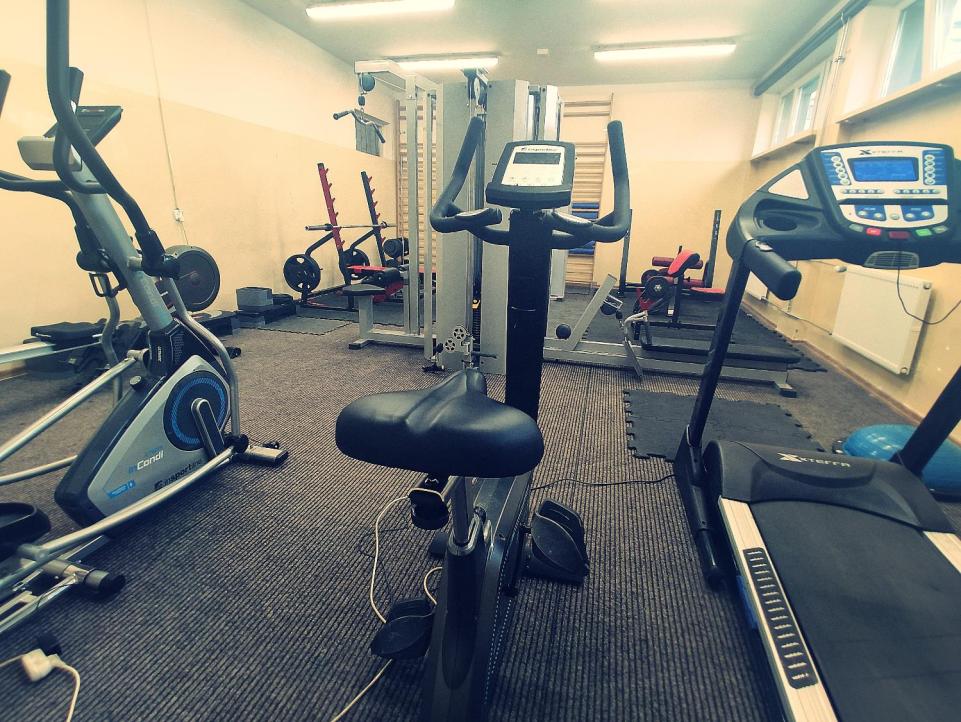 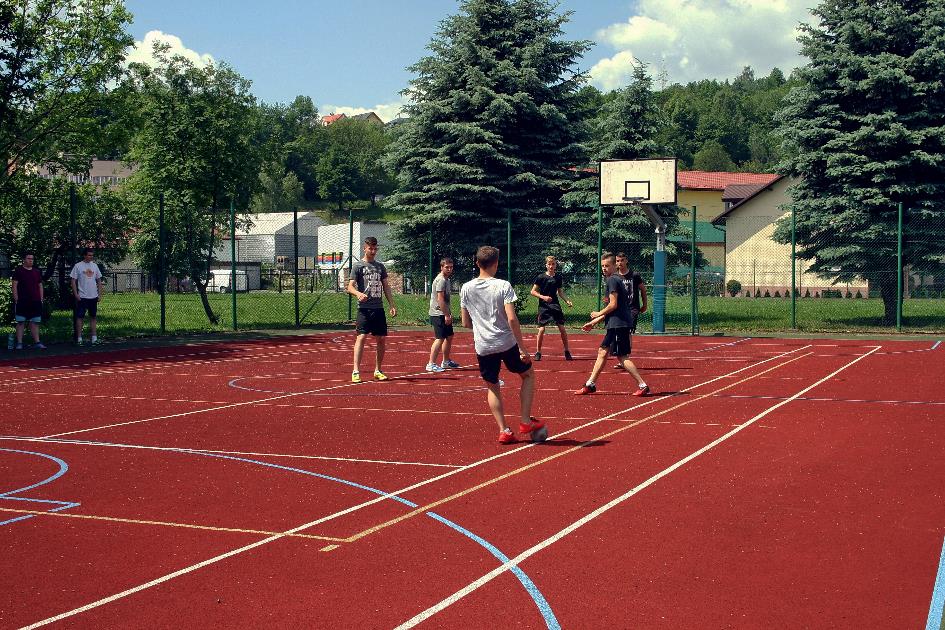 Każdy może zamieszkać w naszym Internacie
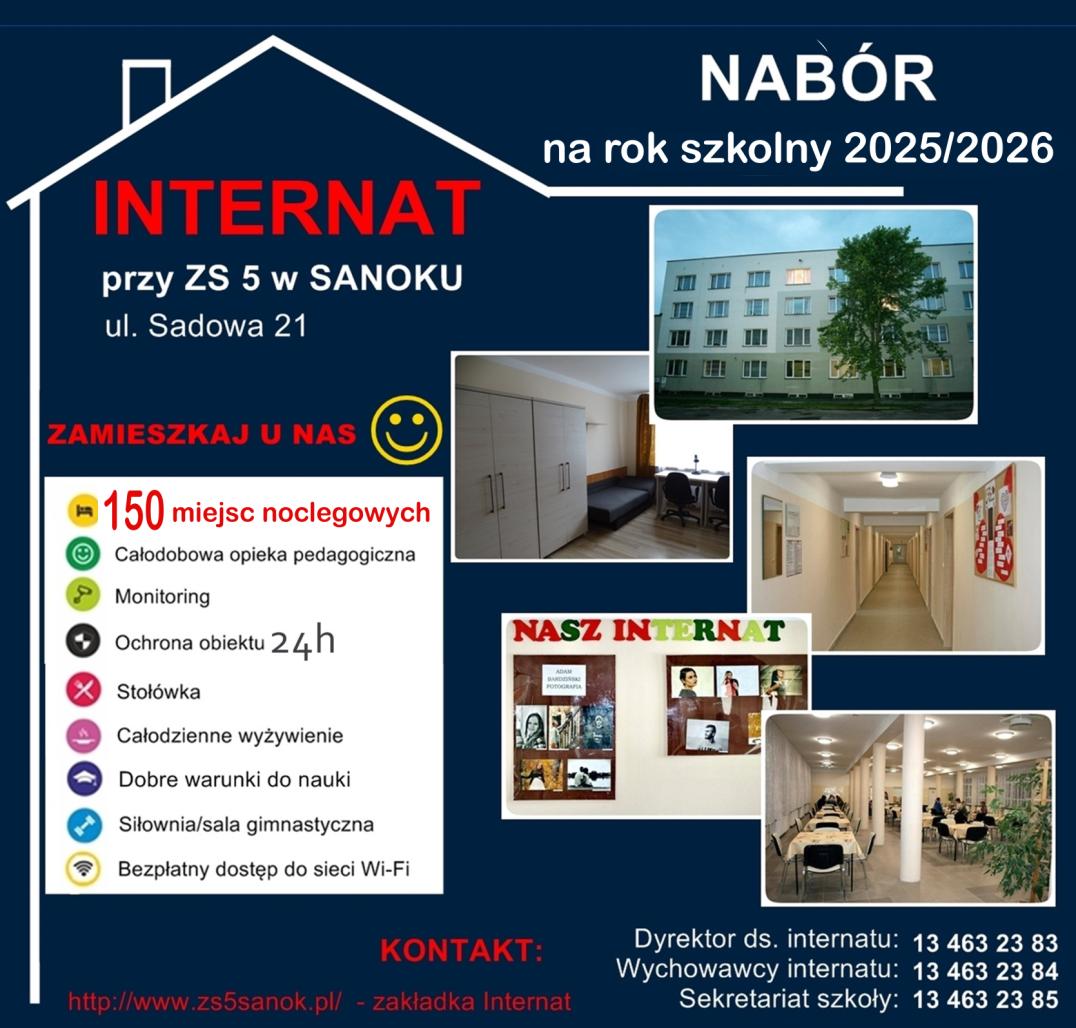 150 miejsc noclegowych
2 -3  osobowe pokoje   
                 mieszkalne


                  własna stołówka


         przyjazna atmosfera


          wykwalifikowana kadra      
                wychowawców


                                          o      opieka medyczna
                  i stomatologiczna 
   

DO DYSPOZYCJI WYCHOWANKÓW:
         sala gimnastyczna, 
siłownia, boiska sportowe.
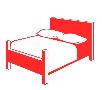 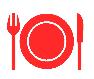 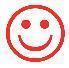 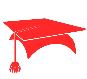 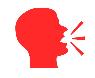 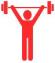 Zapraszamy wszystkich uczniów, 
z innych szkół również!
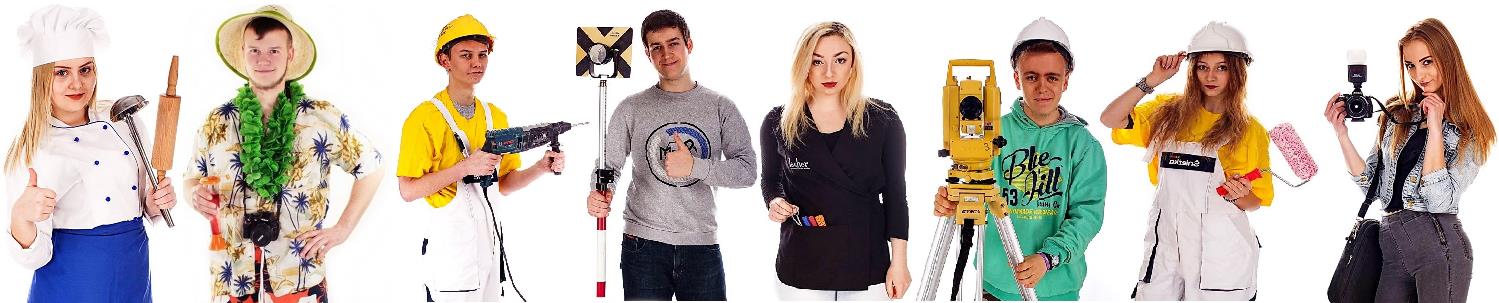 Dobry zawód to pewność jutra -
Fachowcy zawsze będą potrzebni!
Informacje o naborze dostępne na stronie szkoły:
www.zs5sanok.pl
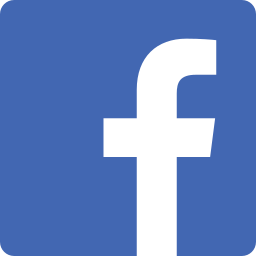 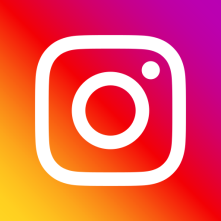 Znajdziesz nas na
ZAPRASZAMY DO NASZEJ SZKOŁY
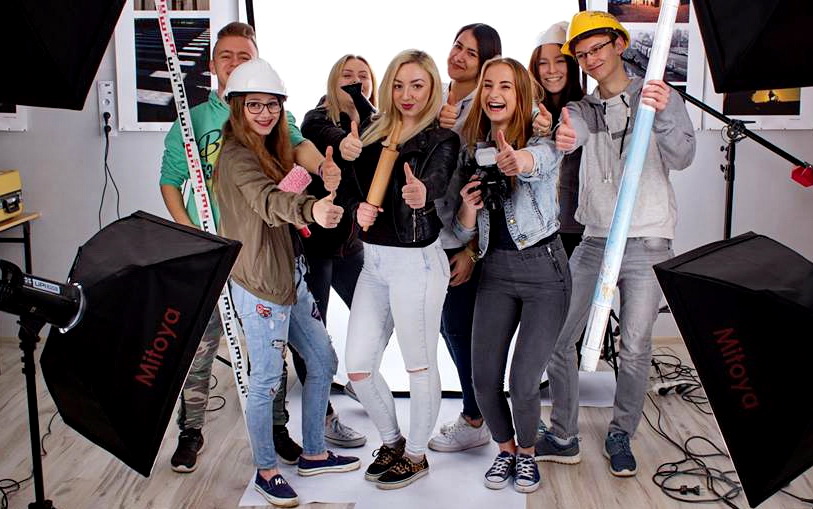 DZIĘKUJEMY ZA UWAGĘ
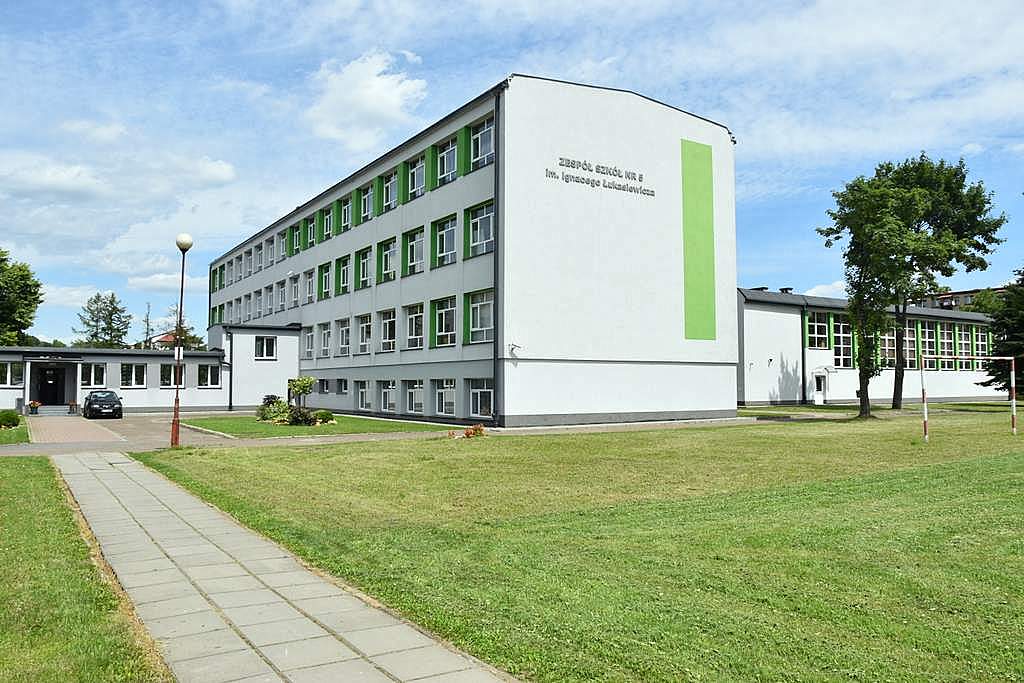 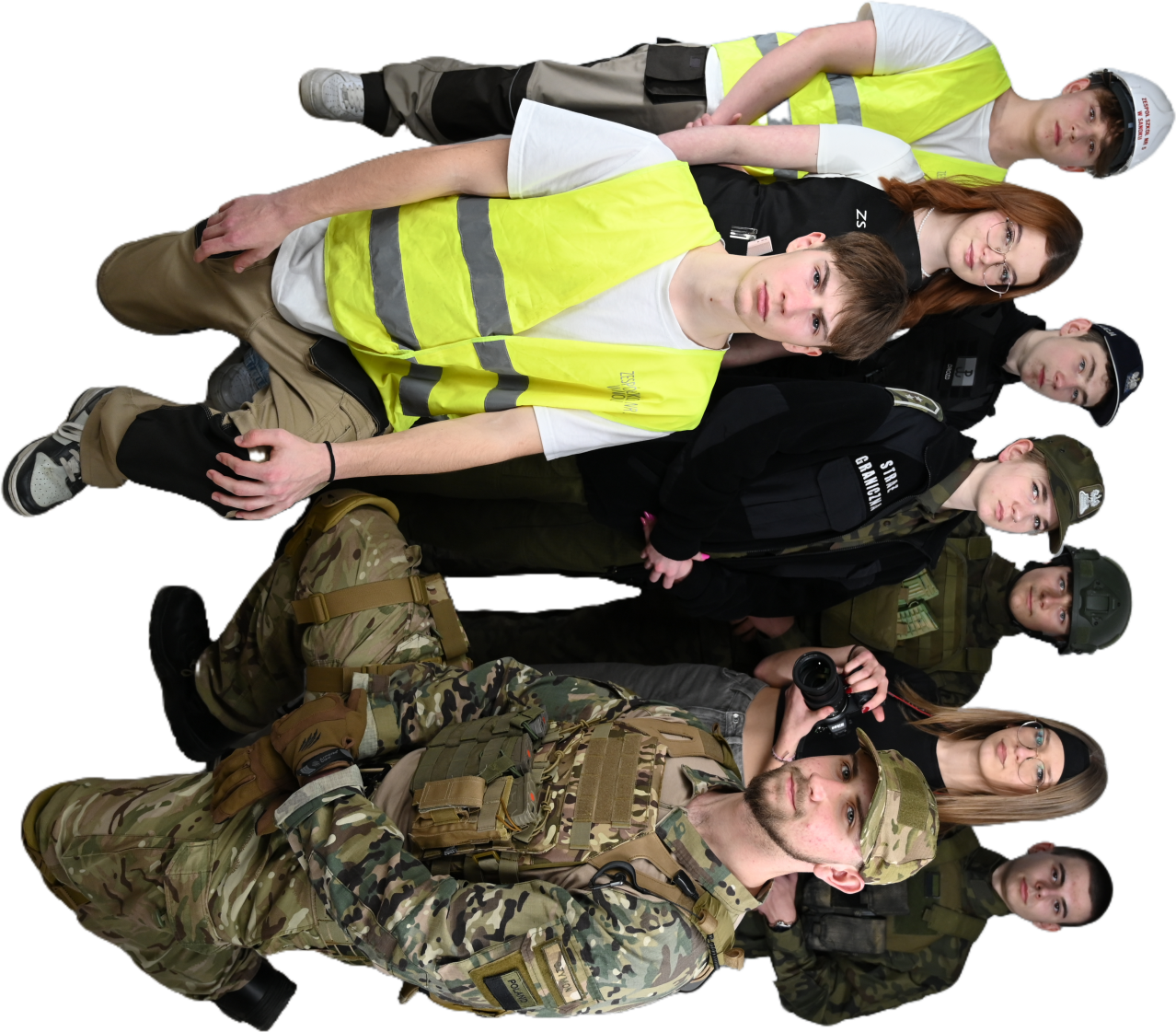 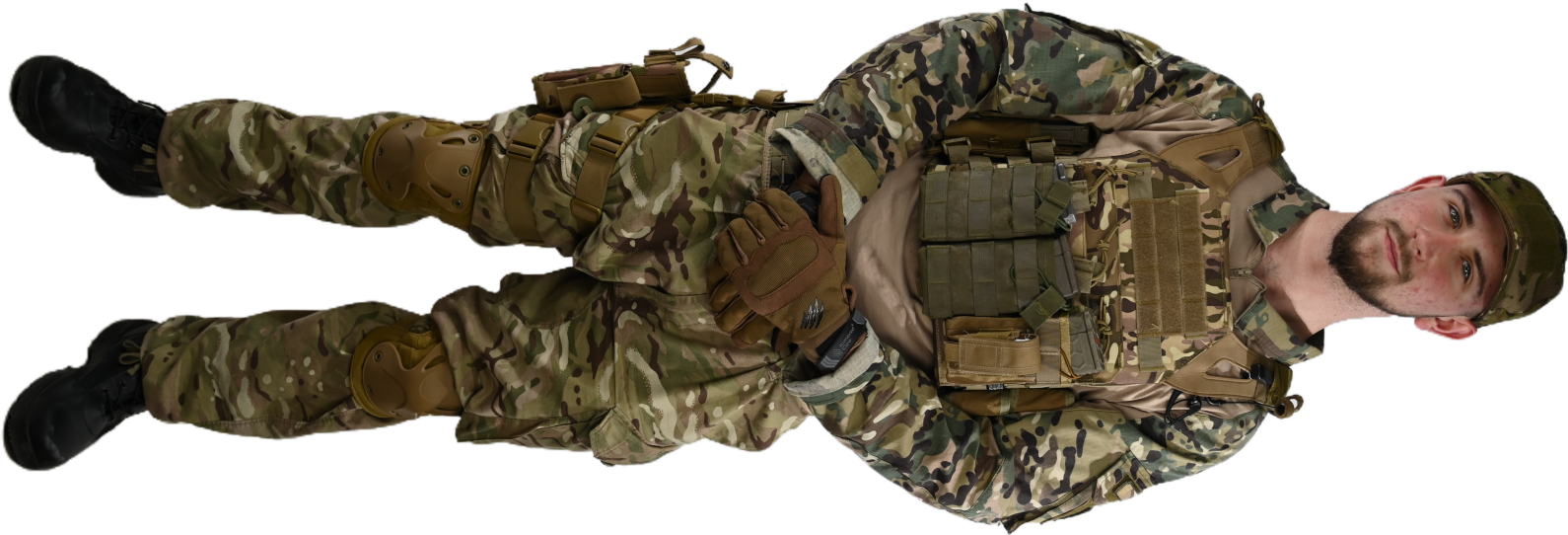 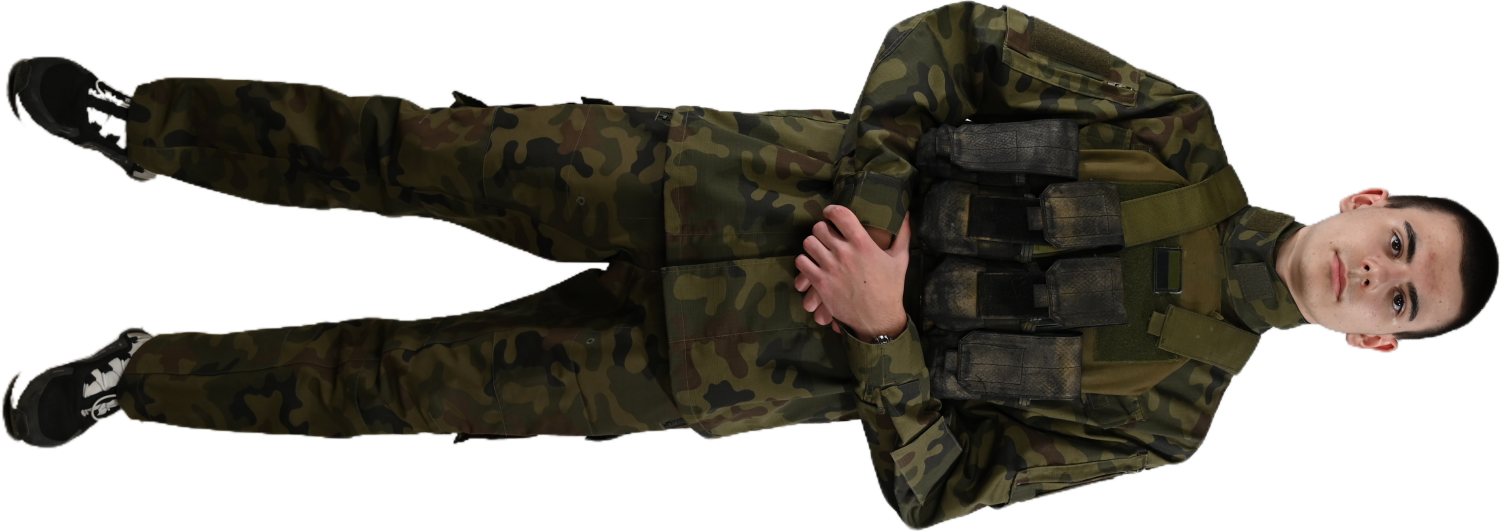 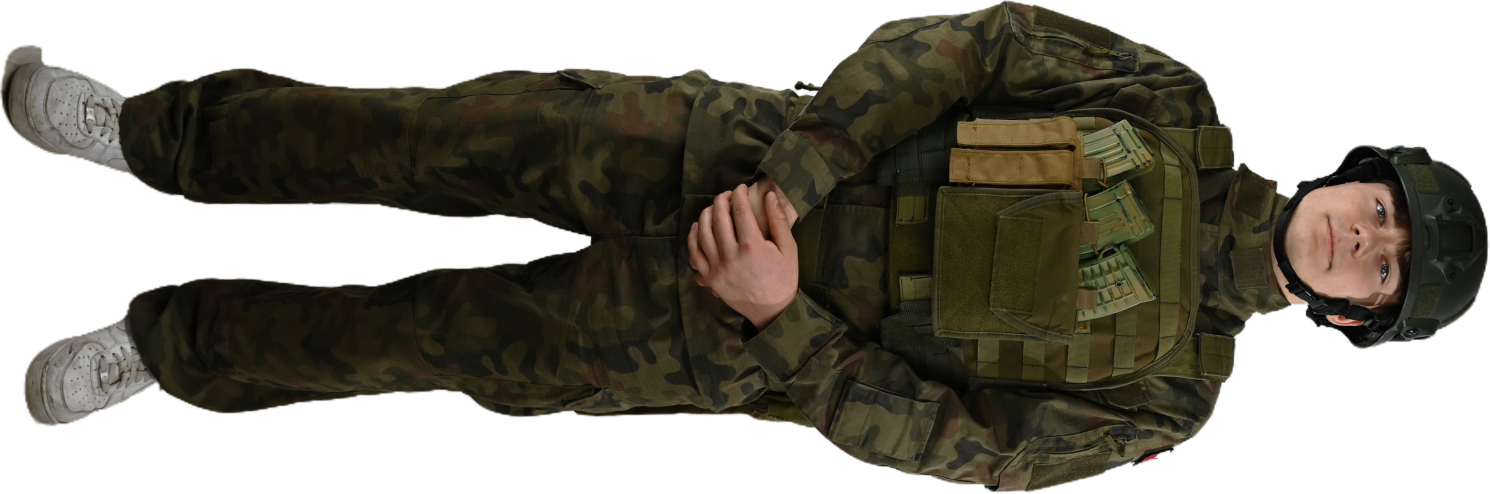 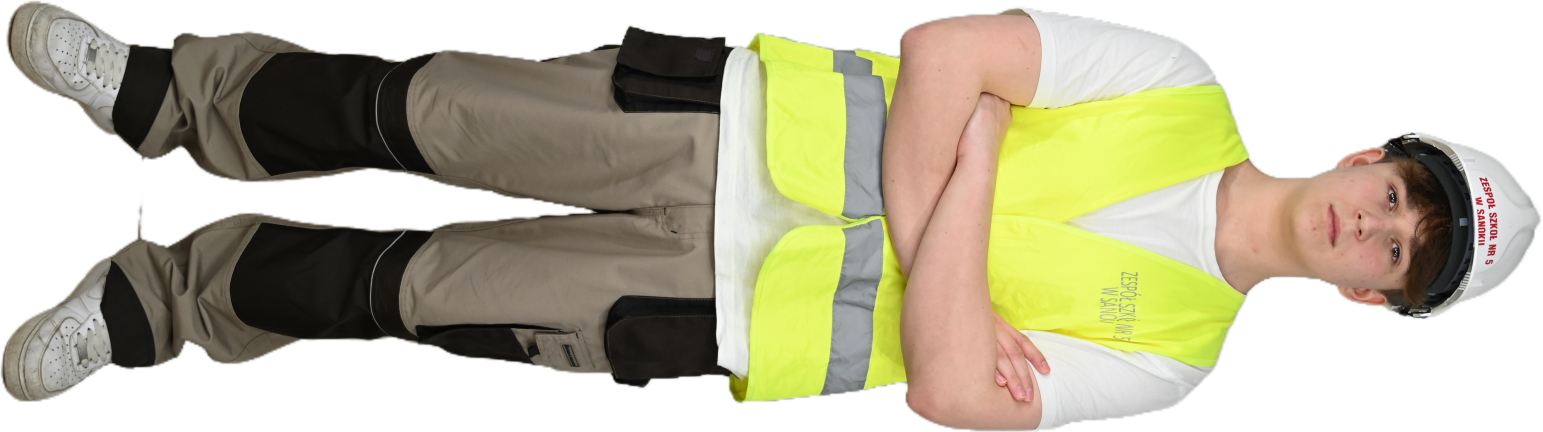 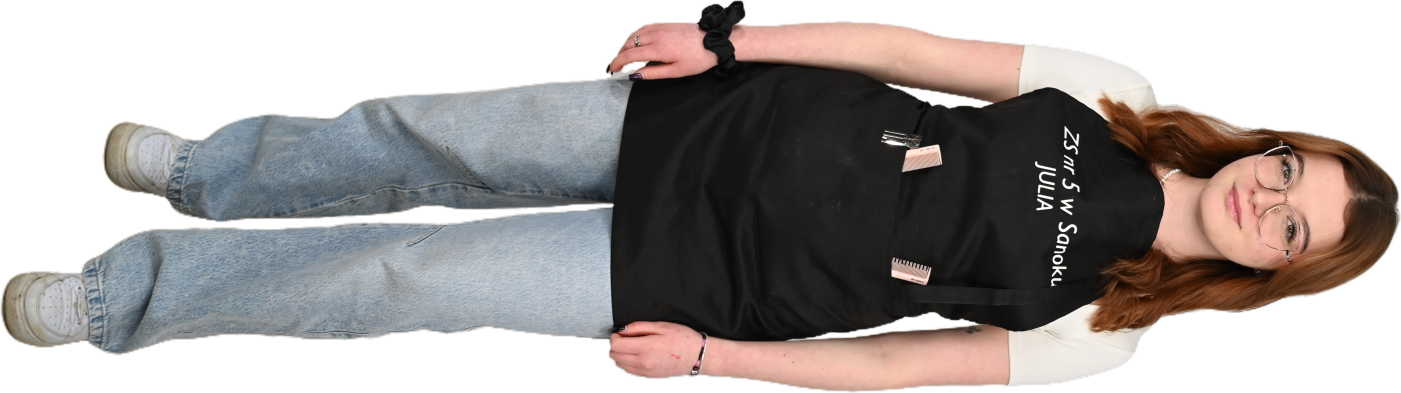 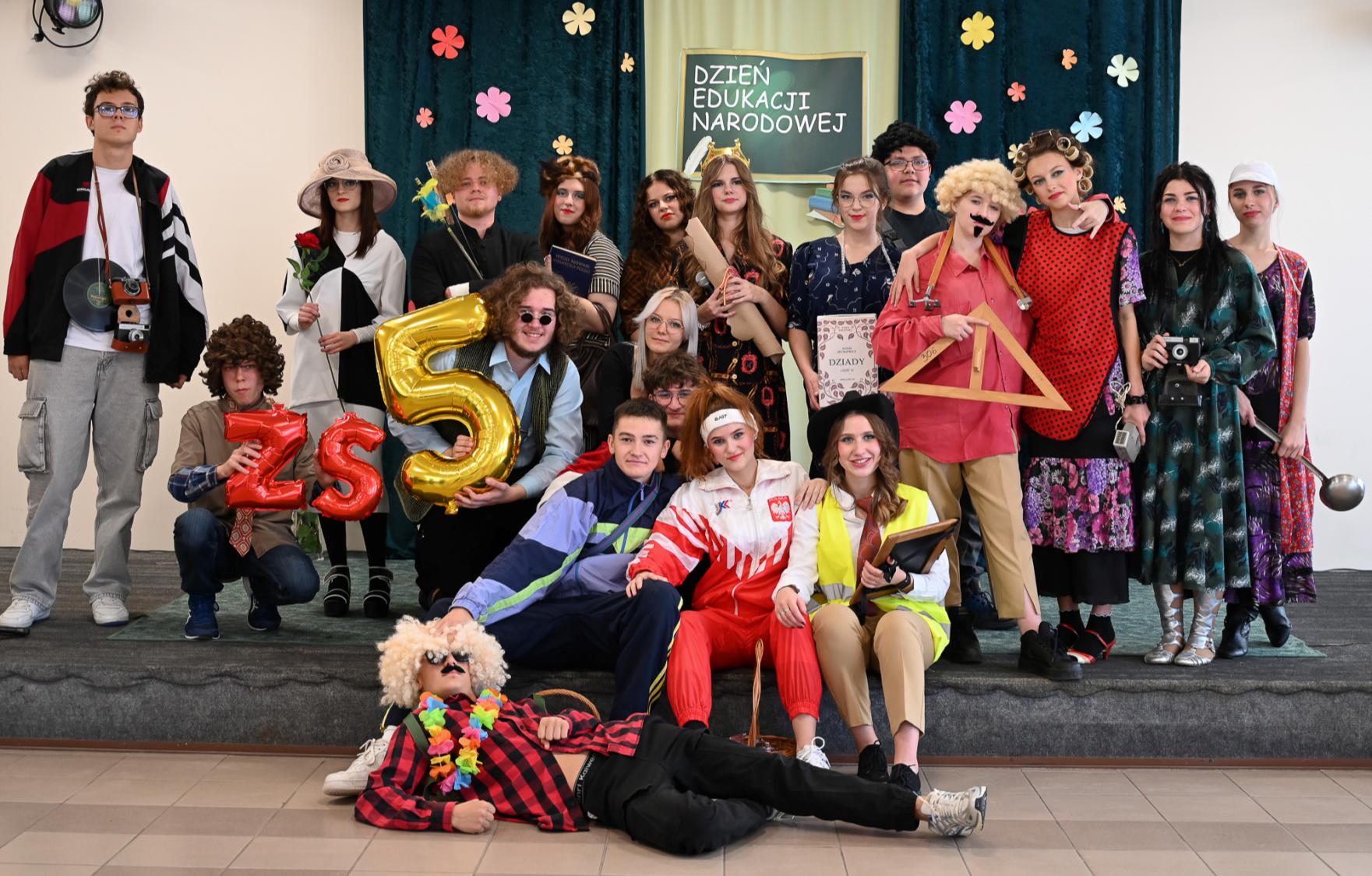 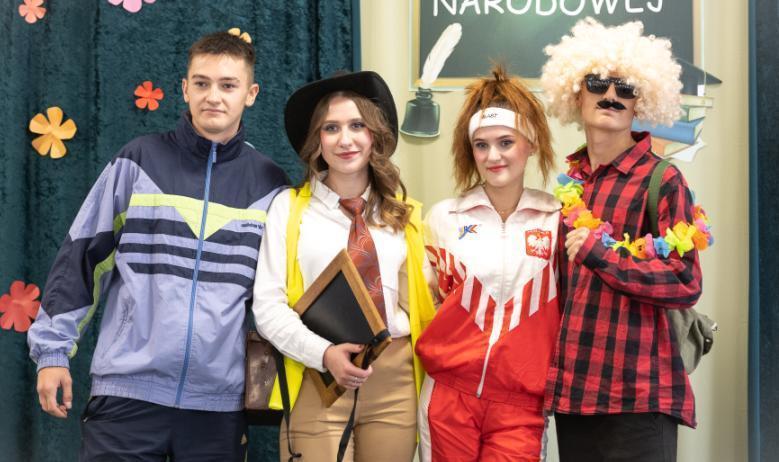 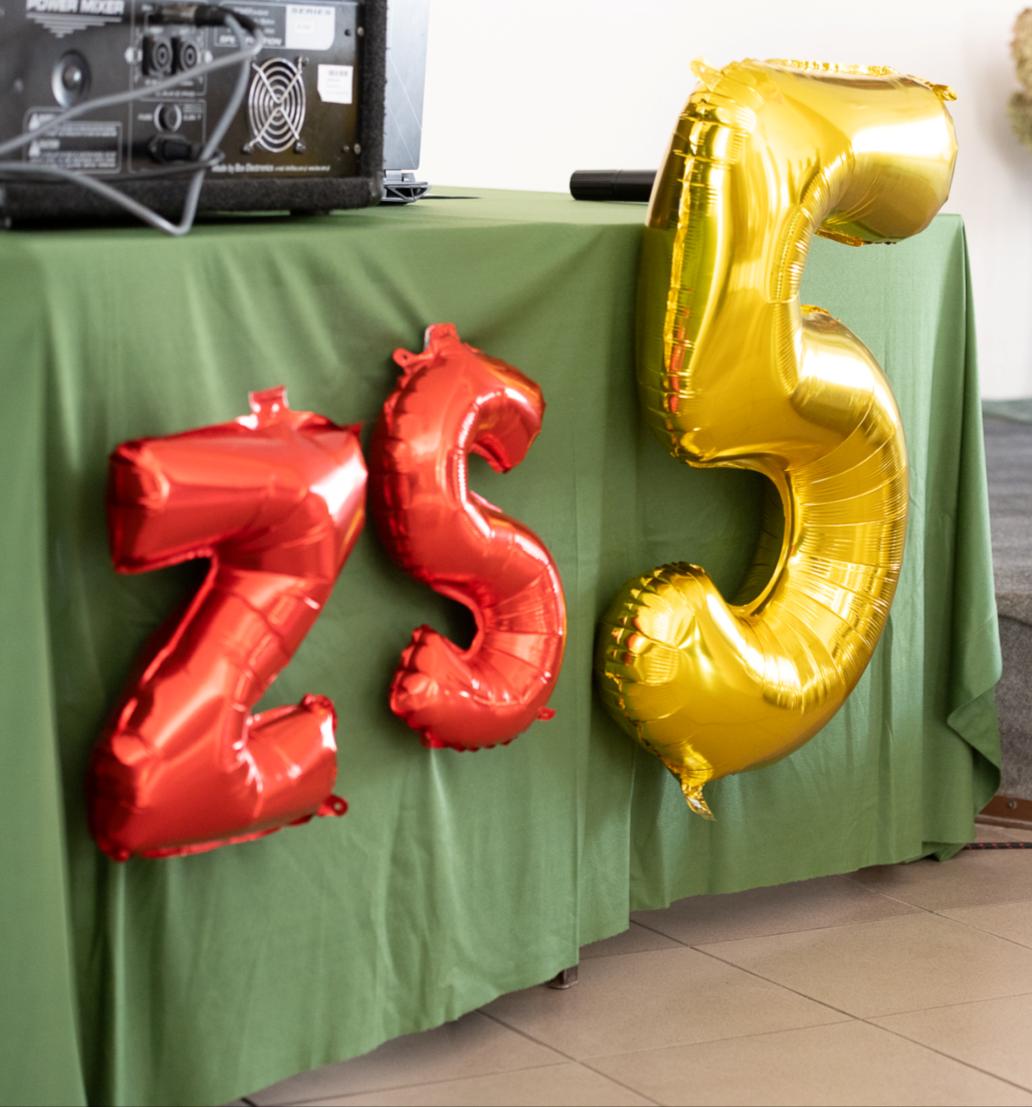 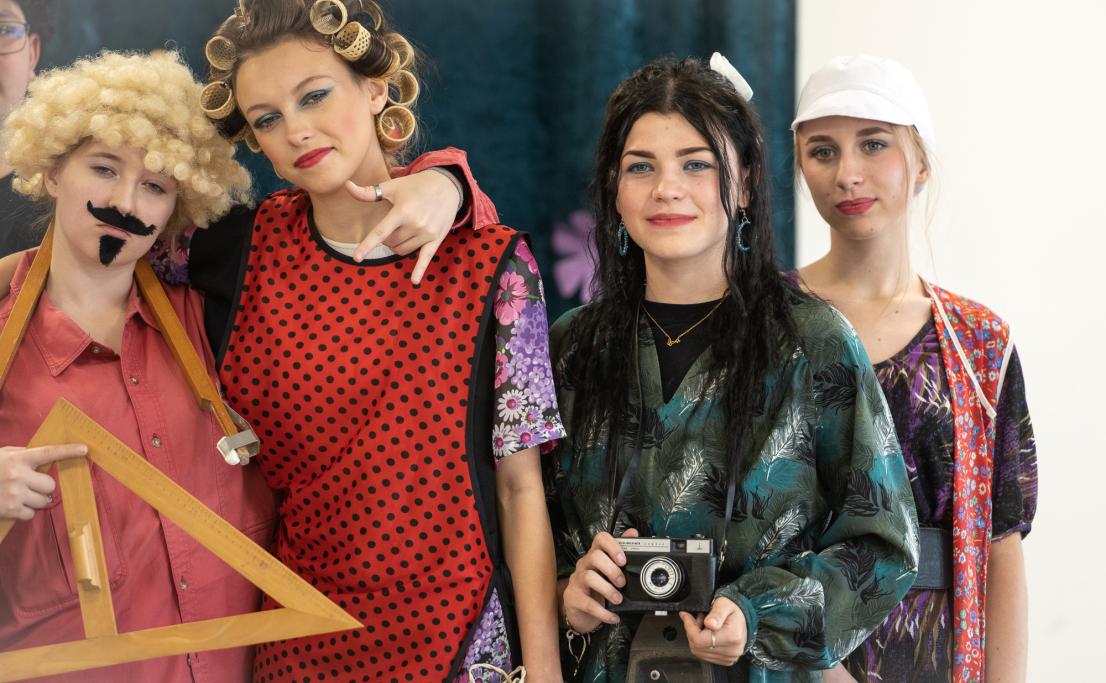 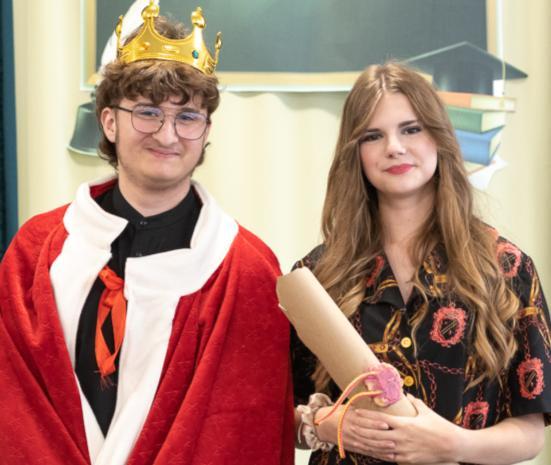 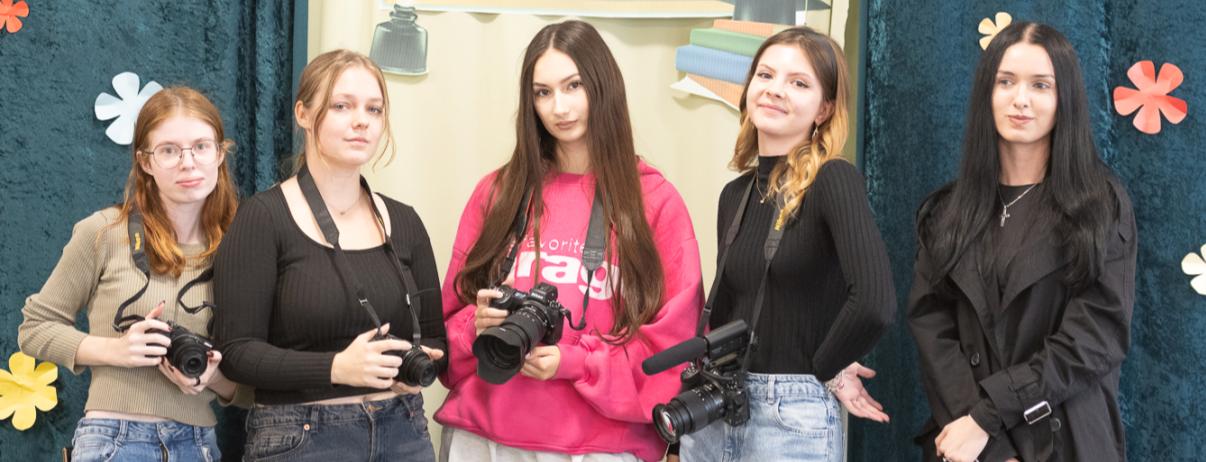 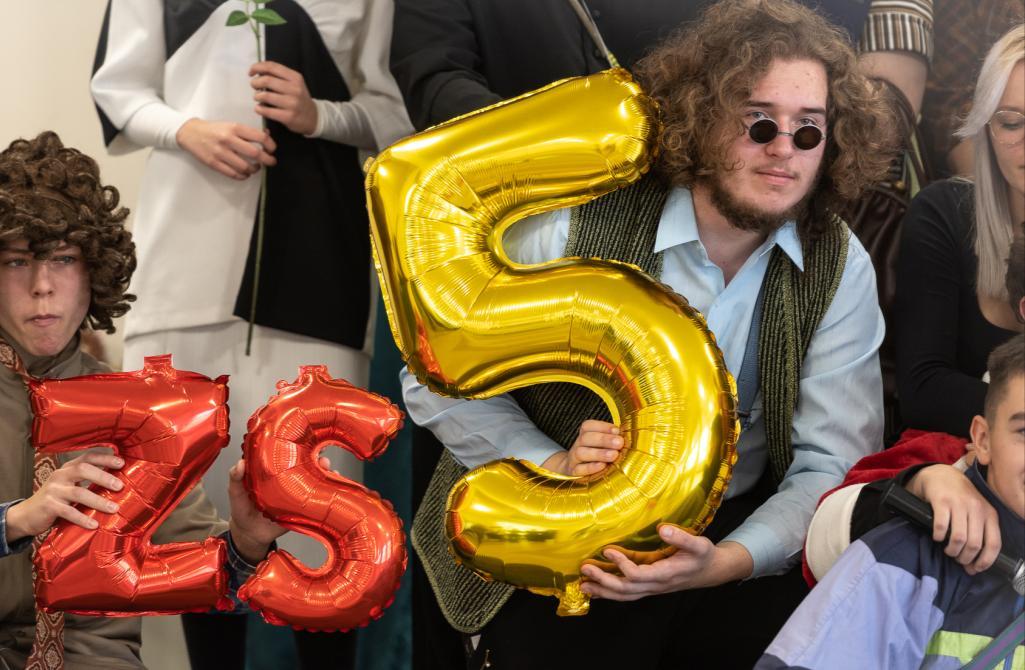 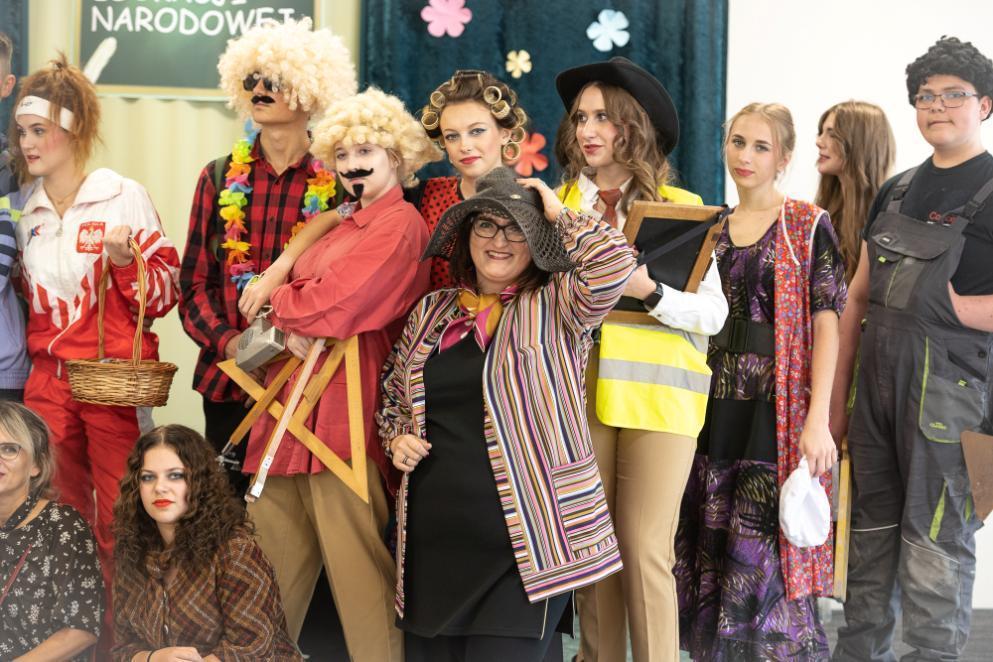